Education 20/20 Meets Education 3.0:Visions of Our Changing Learning World!
Curtis J. Bonk, Professor, Indiana University
cjbonk@indiana.edu 
http://curtbonk.com/
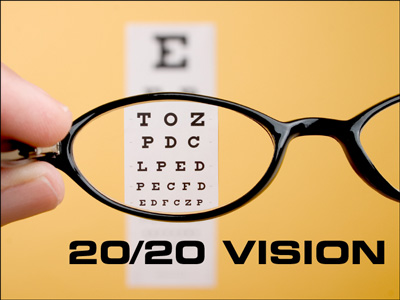 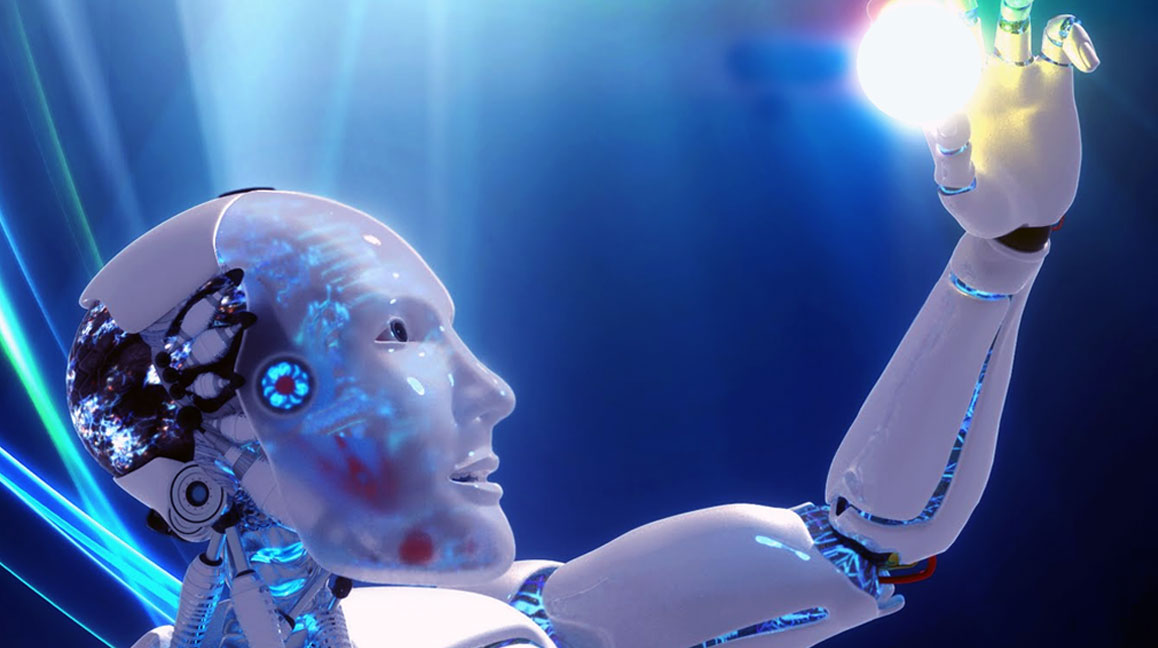 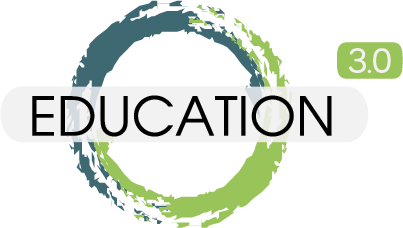 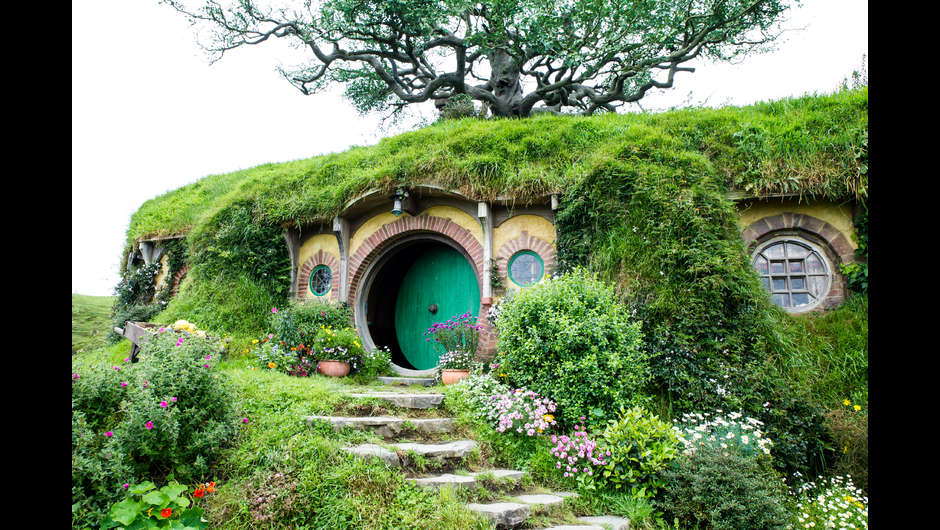 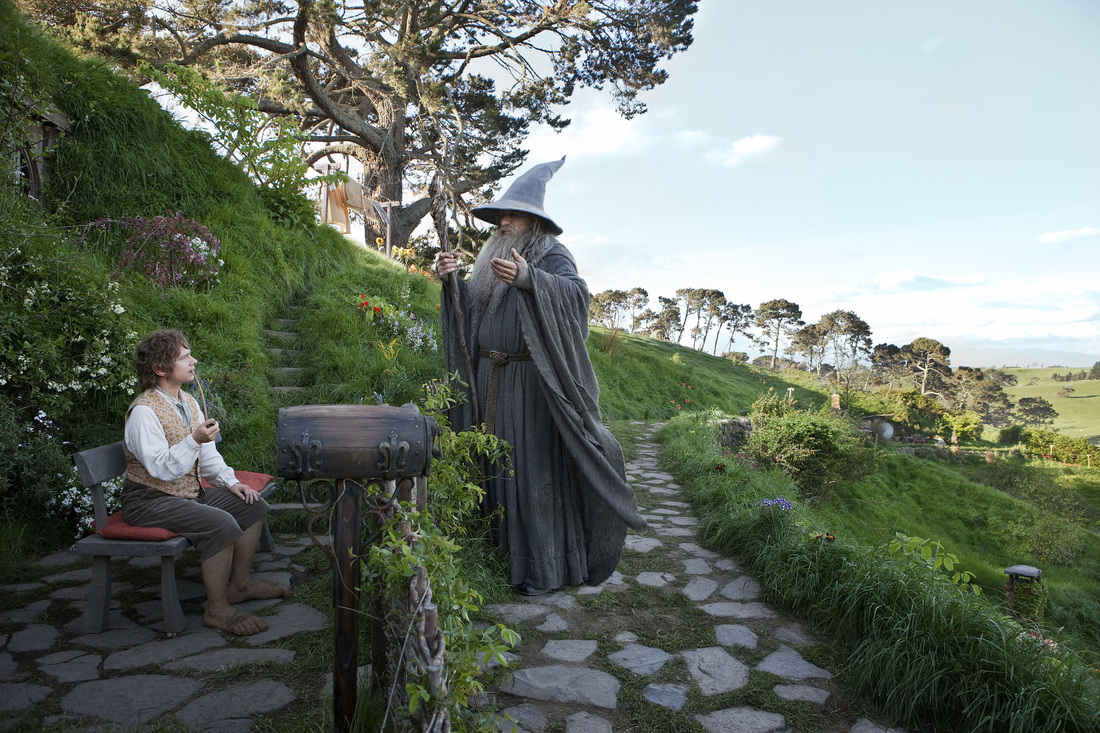 April 30, 2017Remember Education 1.0?Those Jobs Are GoneSteve Kolowich, The Chronicle of Higher Educationhttp://www.chronicle.com/article/Who-s-UpWho-s-Down-in/239964
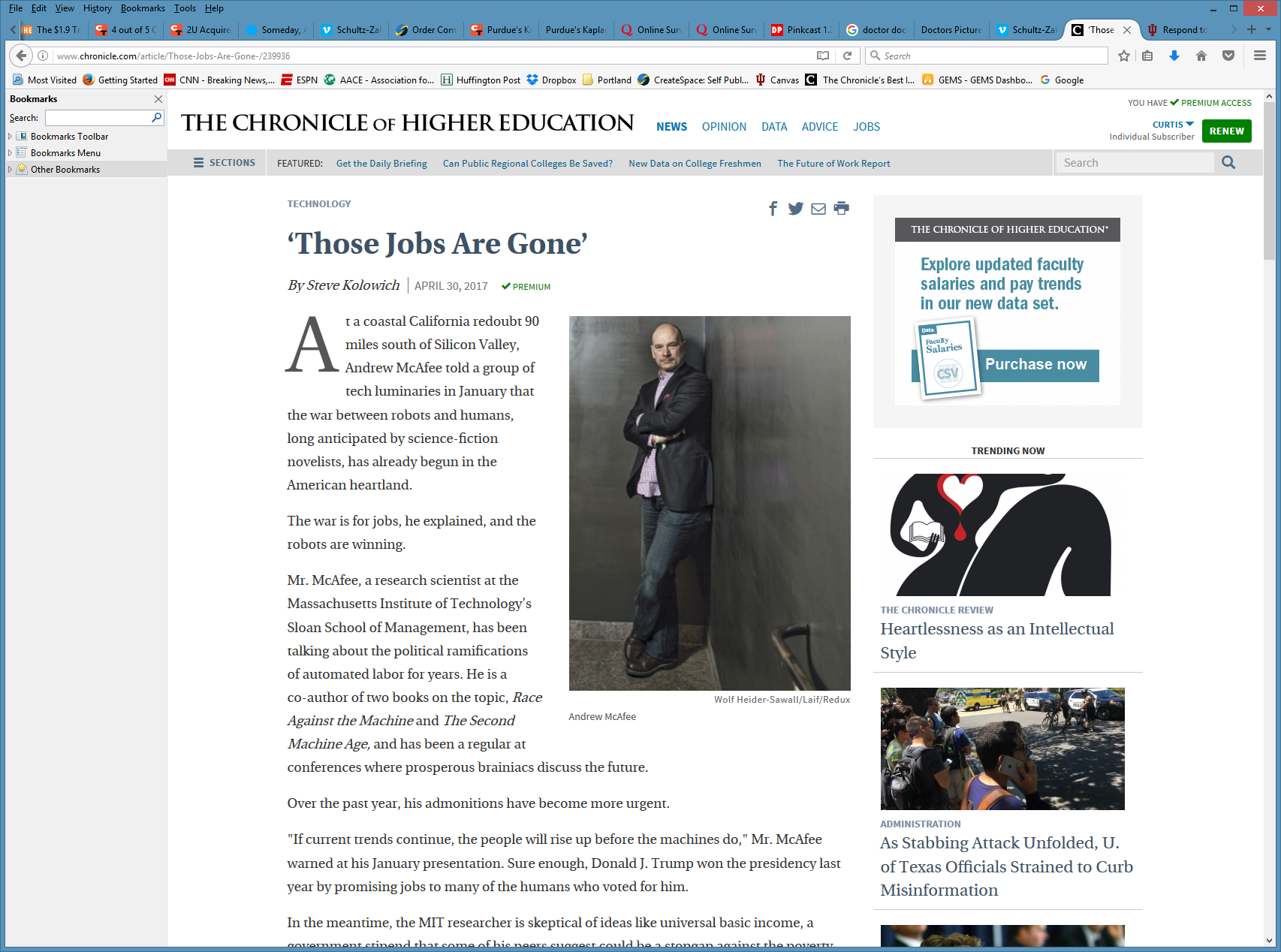 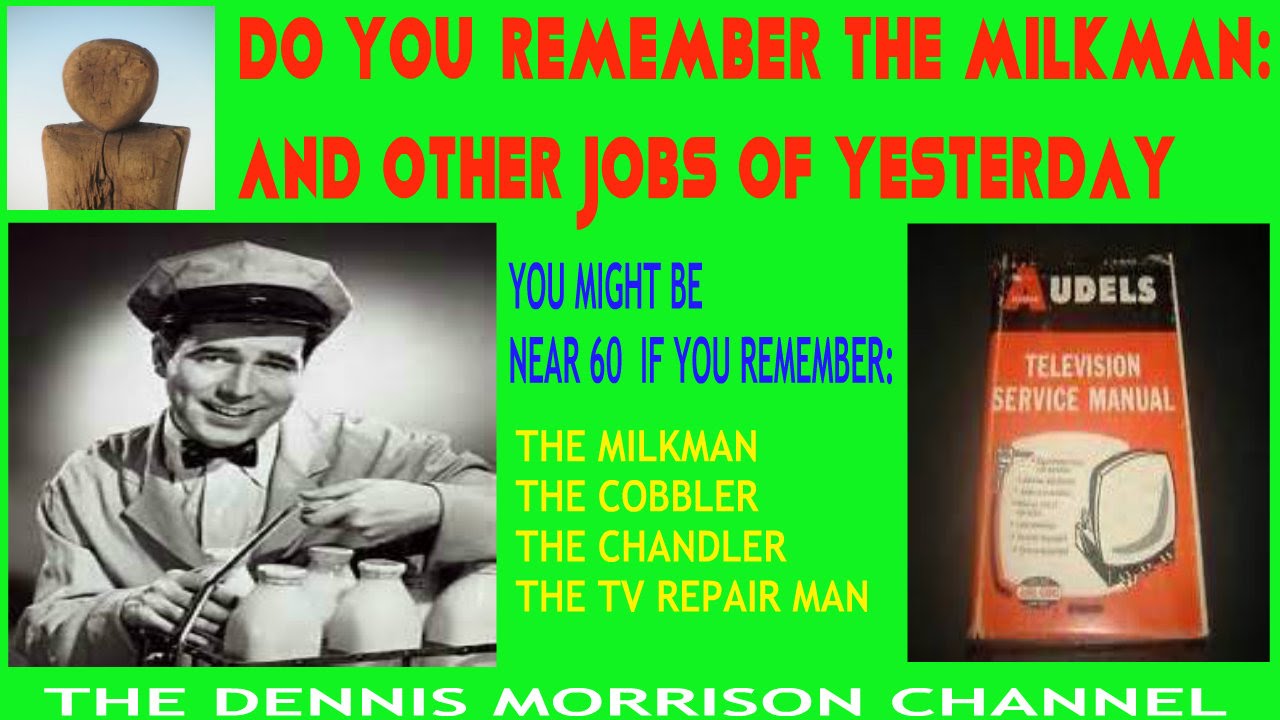 November 28, 2017Automation could kill 73 million U.S. jobs by 2030Paul Davidson, USA Todayhttps://www.usatoday.com/story/money/2017/11/29/automation-could-kill-73-million-u-s-jobs-2030/899878001/ Video (1:20): http://curtbonk.com/automation.htmlVideo (1:20): http://curtbonk.com/automation2.html
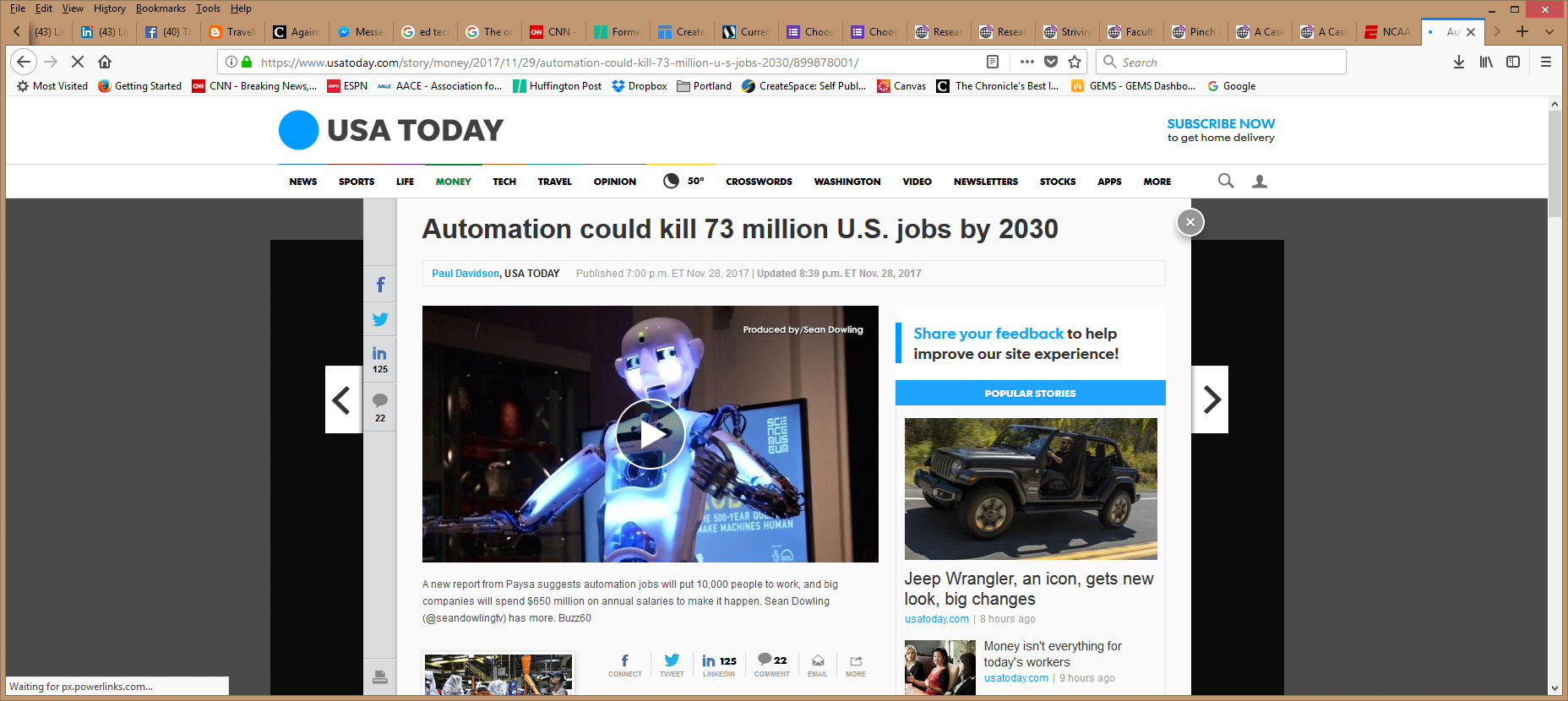 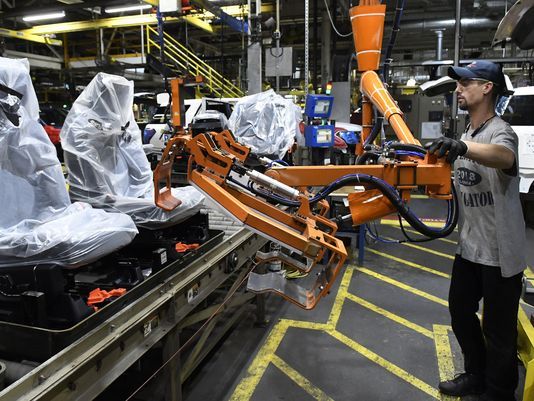 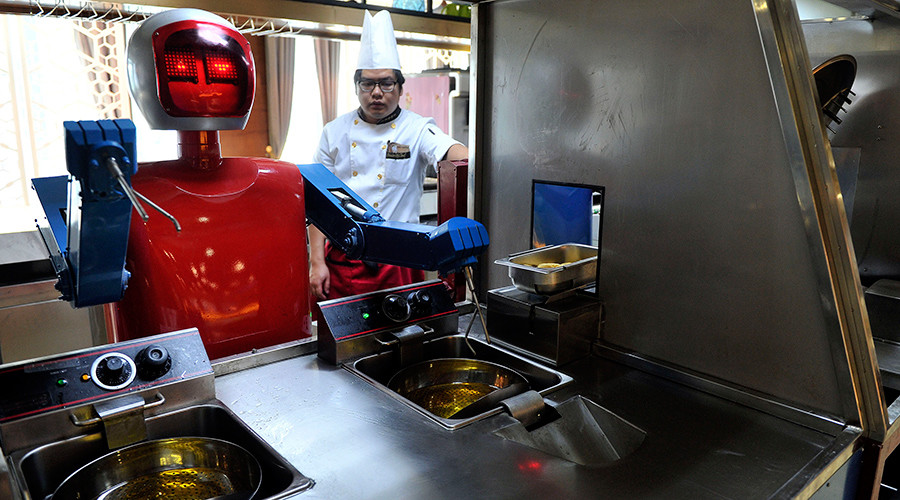 September 26, 2018Remember Education 2.0?The rise and fall of the company behind ‘Reader Rabbit’ and all your favorite educational gamesAbigail Cain, The Outlinehttps://theoutline.com/post/6293/reader-rabbit-history-the-learning-company-zoombinis-carmen-sandiego?zd=1&zi=qmbuobk7 https://www.youtube.com/watch?v=a-NLh58bIIk
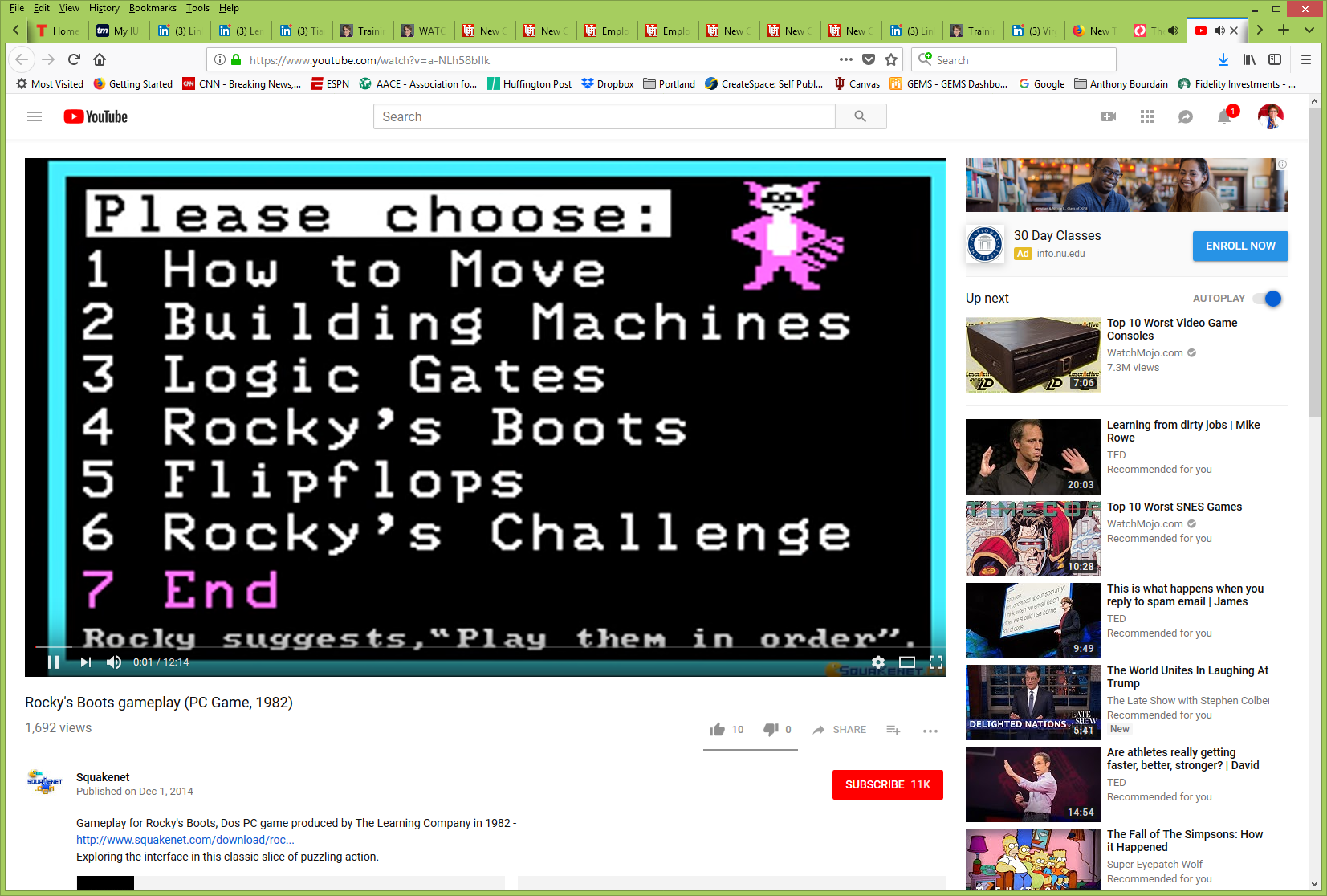 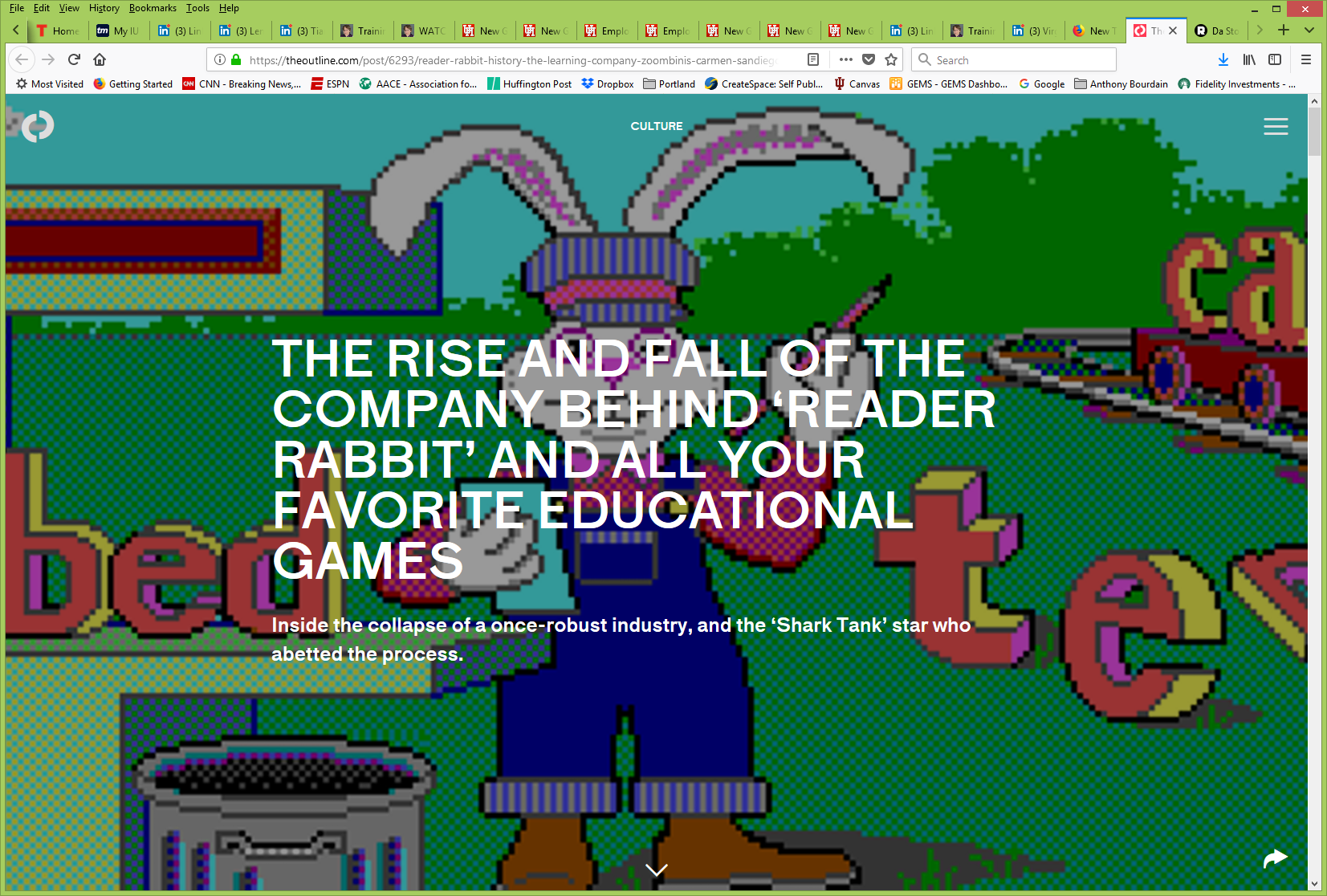 Time for Education 3.0…Time for Education 20/20
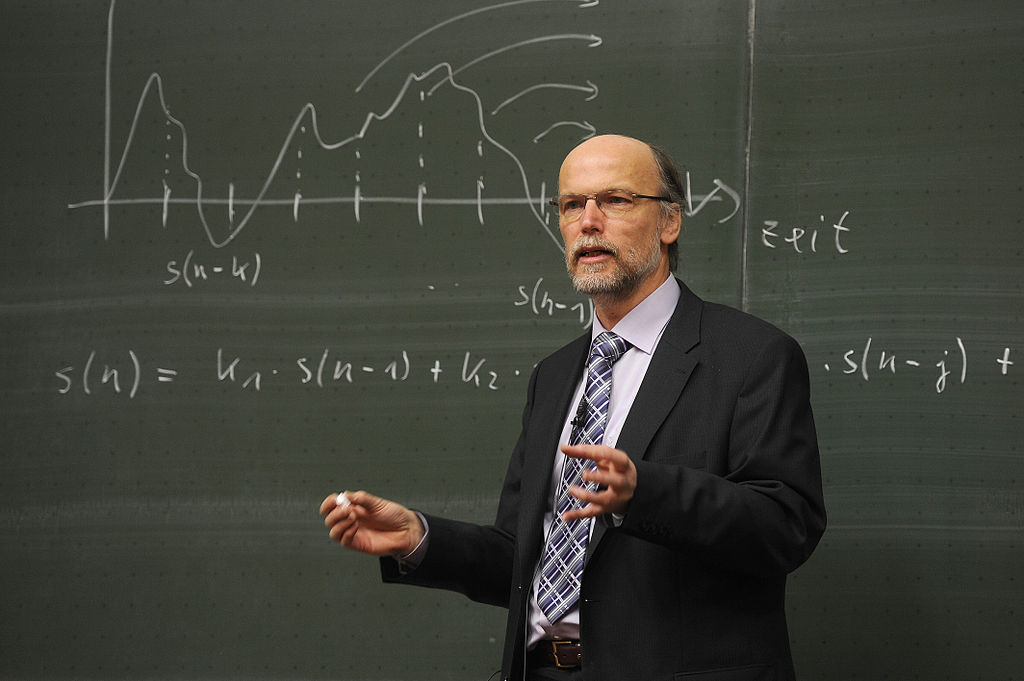 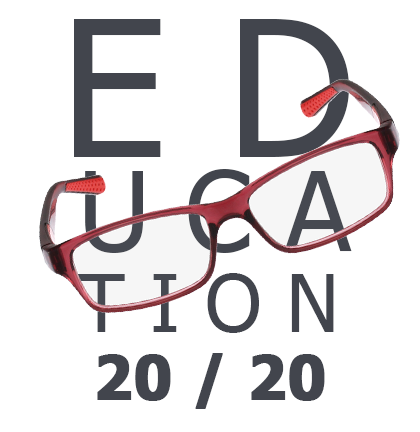 “In Education 3.0, classrooms would move away from lectures, such as this one, to having class time be spent on discussions and projects, using digital technology.”
(Per Wikipedia: https://en.wikipedia.org/wiki/Education_3.0
September 18, 2017Education 1.0 to 3.0Gilly Salmon, University of Liverpool, UKhttp://www.gillysalmon.com/learningfutures.html
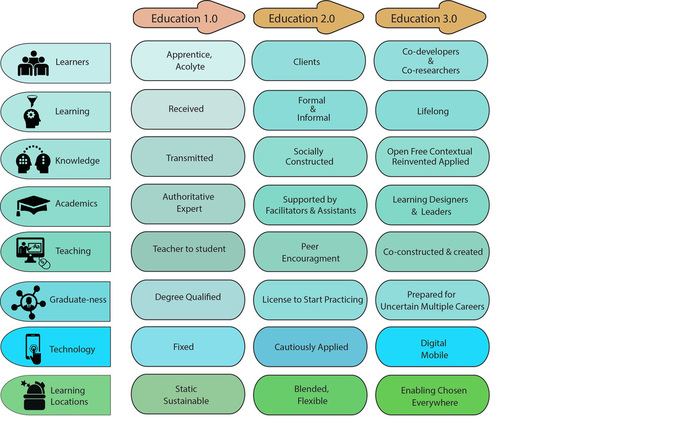 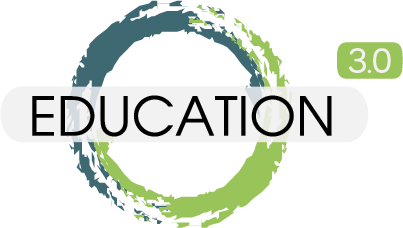 Now What is Education 4.0?“Innovation-producing education. Learn more in: Development of Individual Agency within a Collaborative, Creative Learning Community”http://www.igi-global.com/dictionary/education-40/41755 https://thinc.in.th/engadmission/education4.html (Chula Engineering)
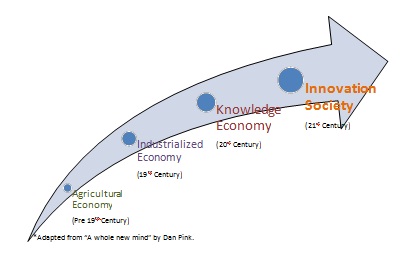 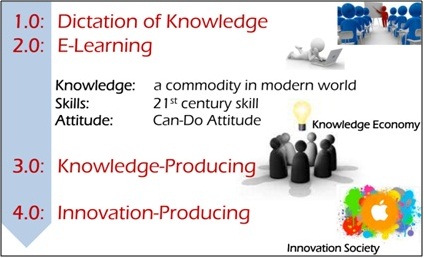 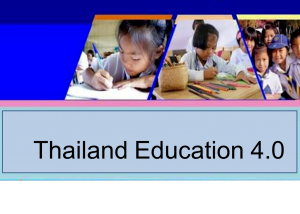 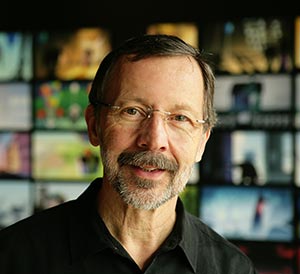 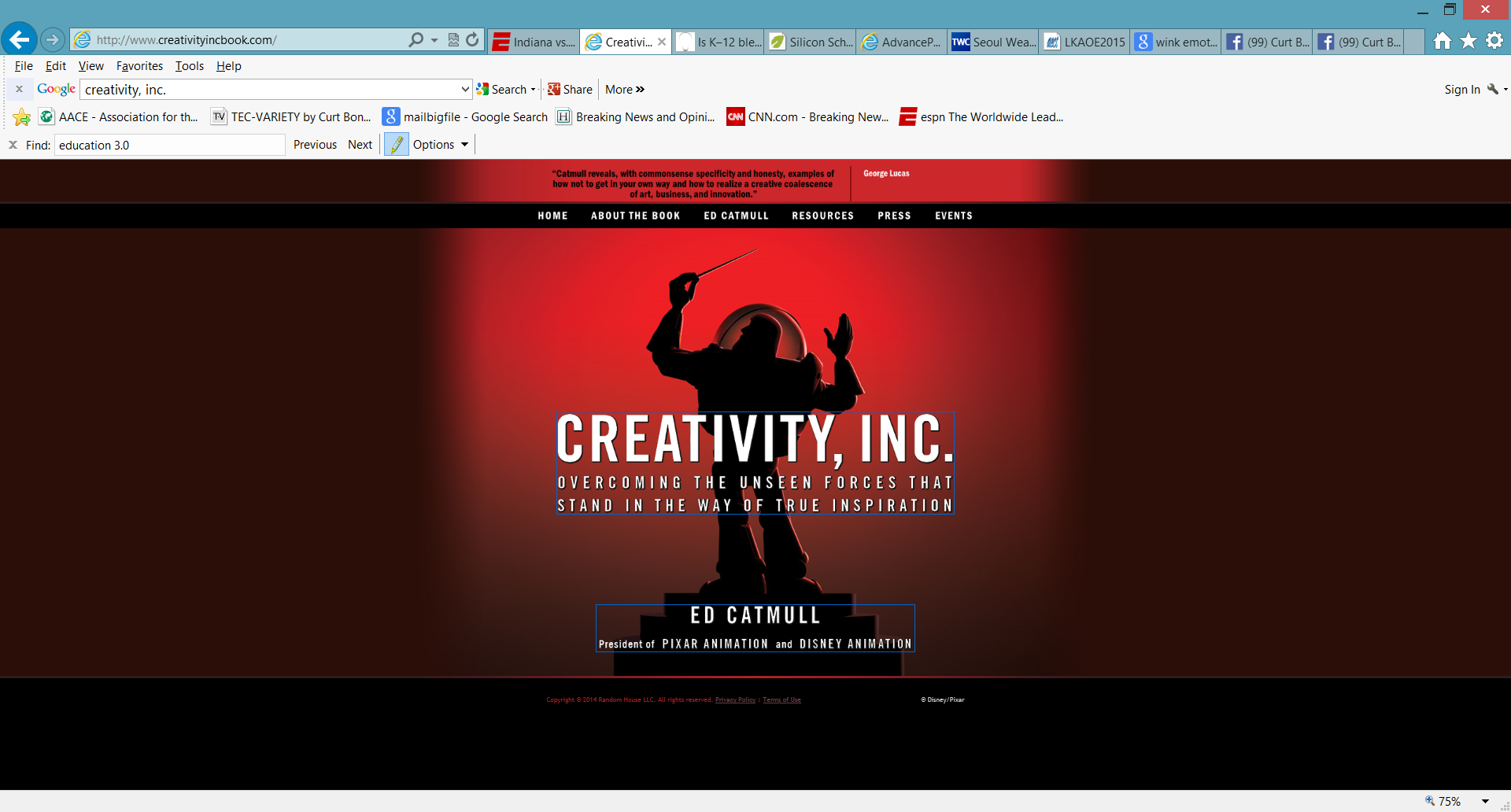 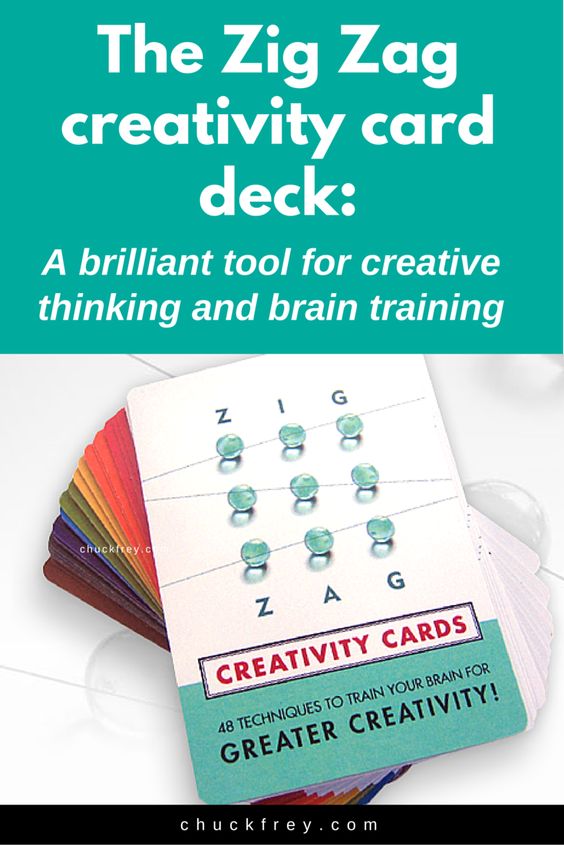 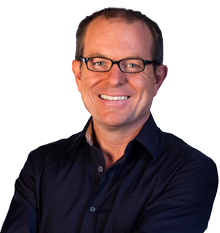 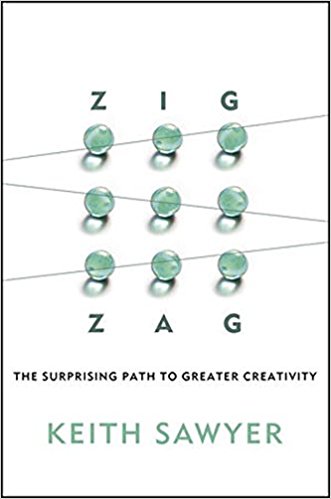 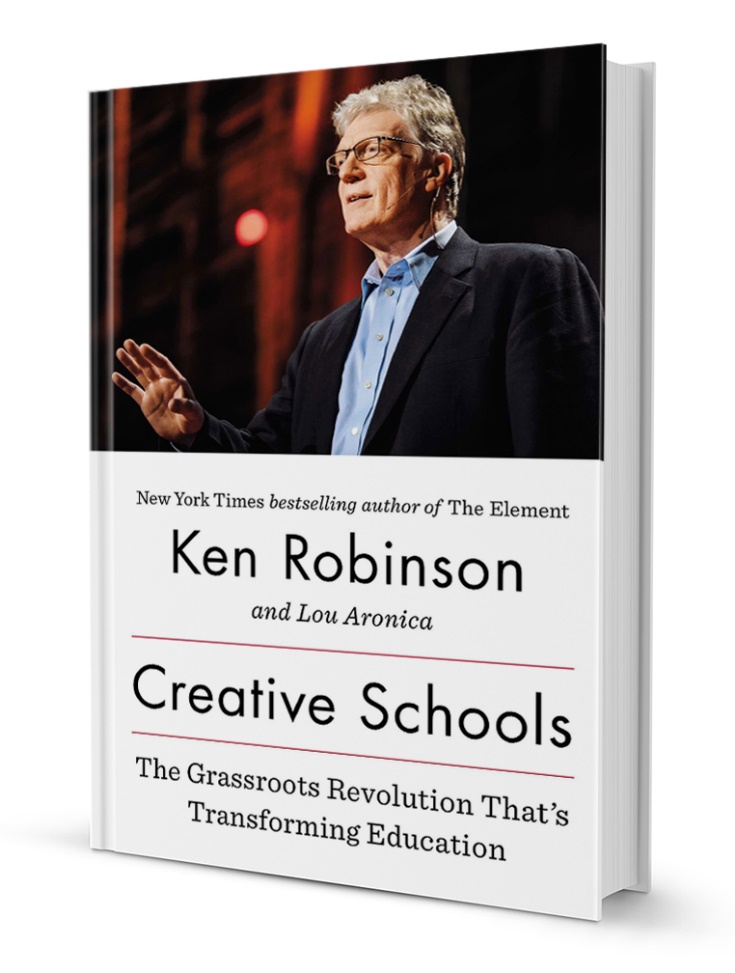 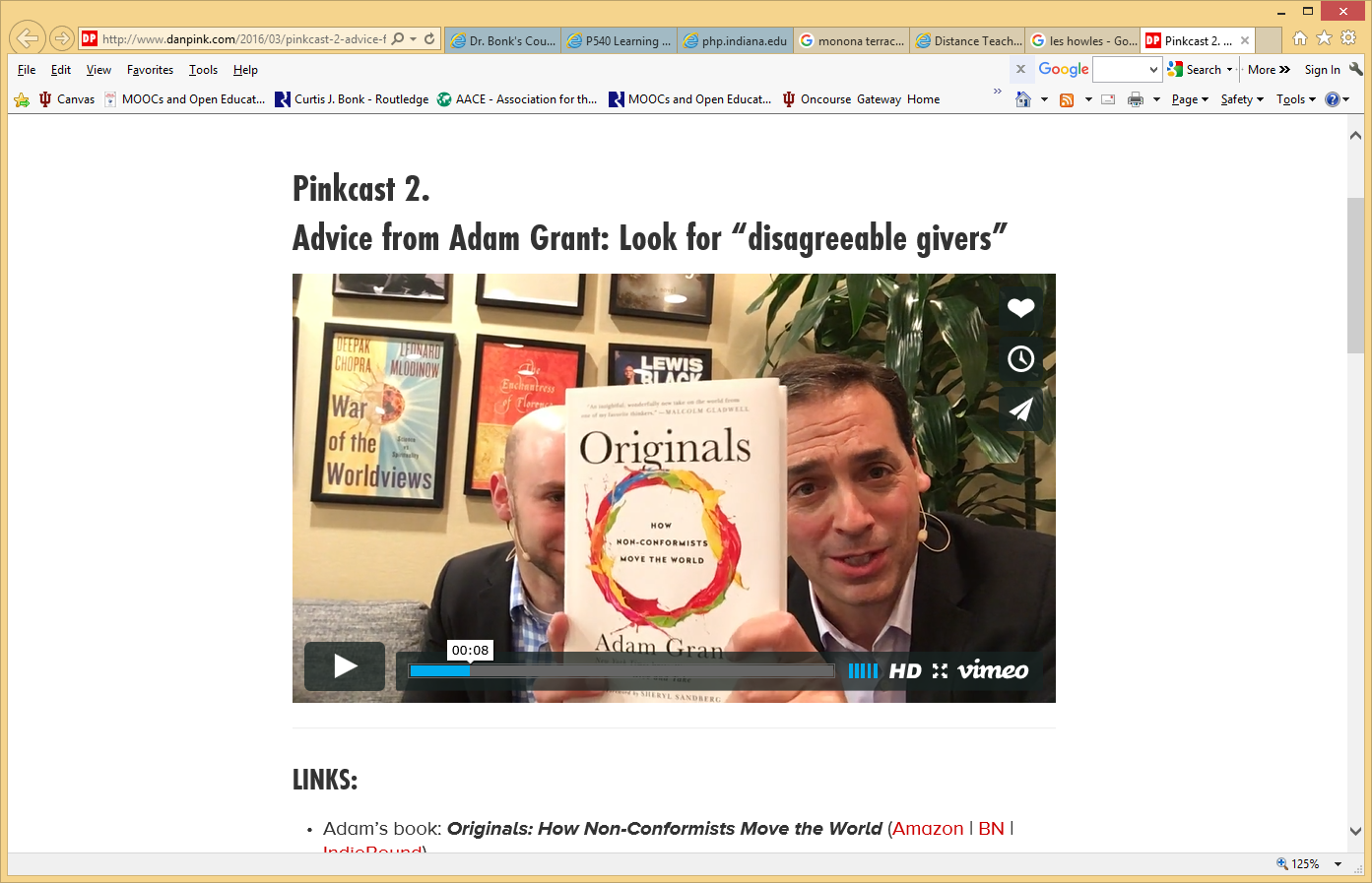 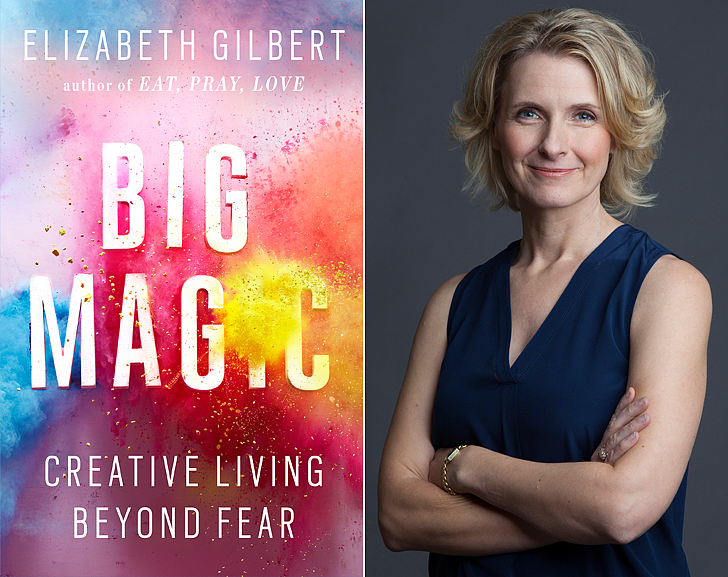 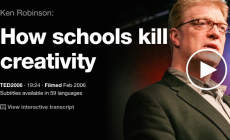 July 24, 2018The 100-Year Life: Living and Working in an Age of Longevity Lynda Gratton and Andrew Scotthttp://www.100yearlife.com/ https://www.amazon.com/100-Year-Life-Living-Working-Longevity/dp/1543624634
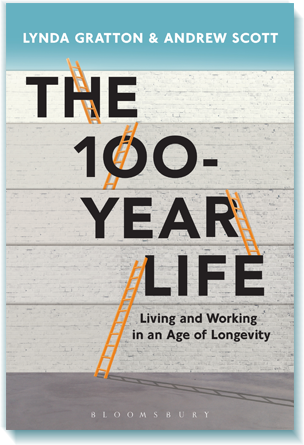 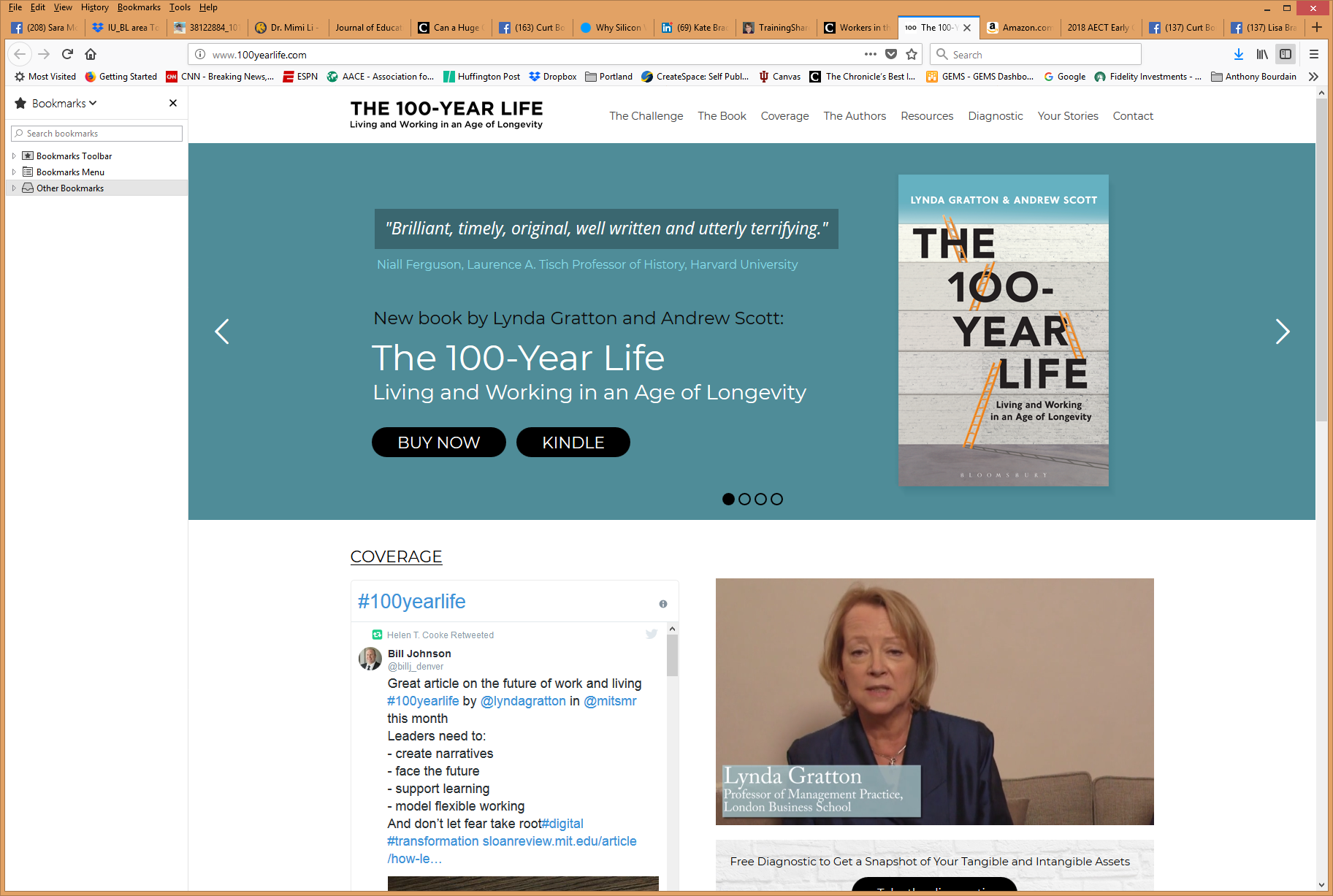 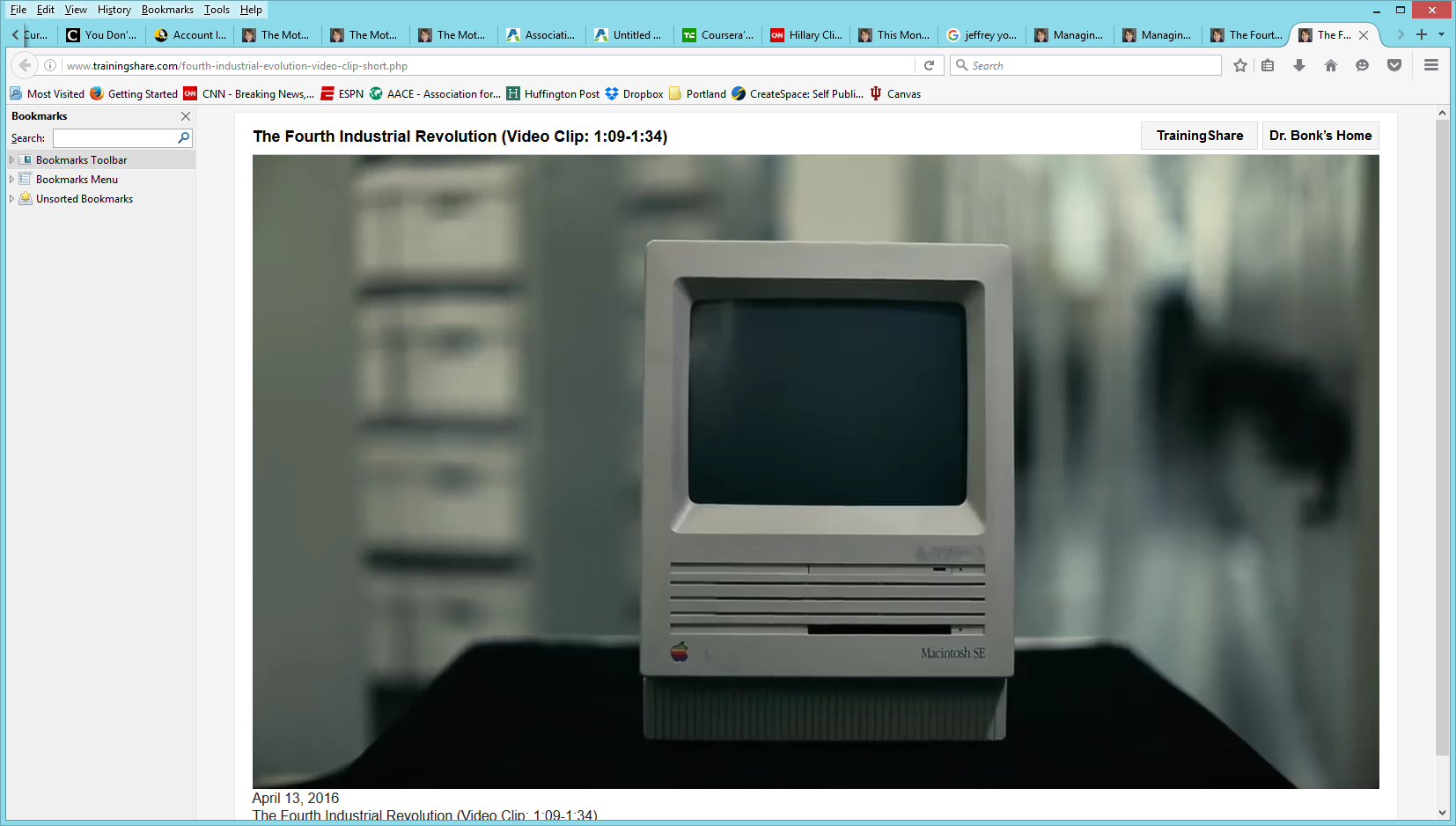 January 14, 2016The Fourth Industrial Revolution: What it means, how to respondKlaus Schwab, Founder and Executive Chairman, World Economic Forumhttps://www.weforum.org/agenda/2016/01/the-fourth-industrial-revolution-what-it-means-and-how-to-respond/ (Ubiquitous, mobile supercomputing, artificially-intelligent robots, self-driving cars. neuro-technological brain enhancements, genetic editing, etc.)http://www.trainingshare.com/fourth-industrial-evolution-video-clip-short.php
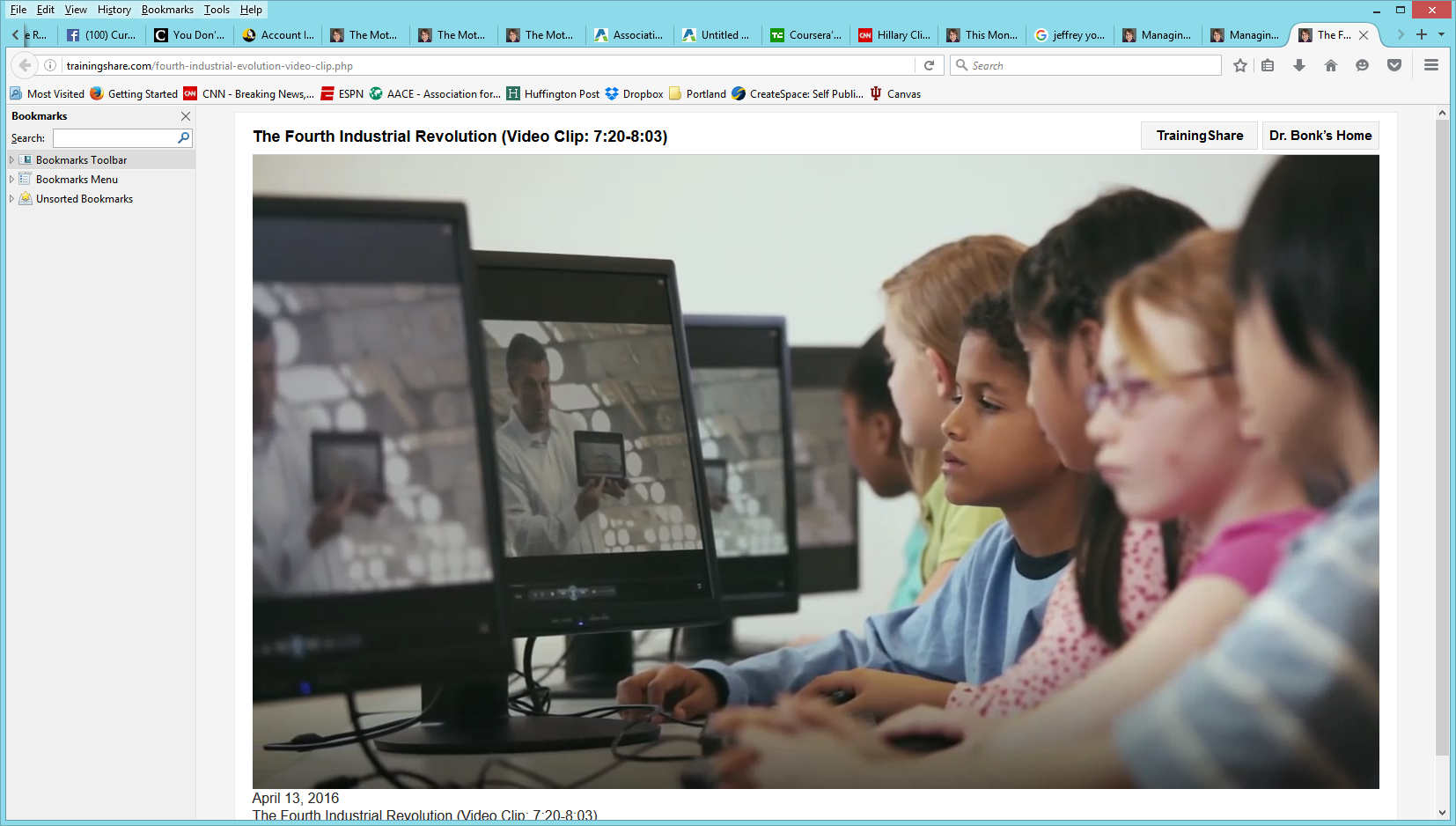 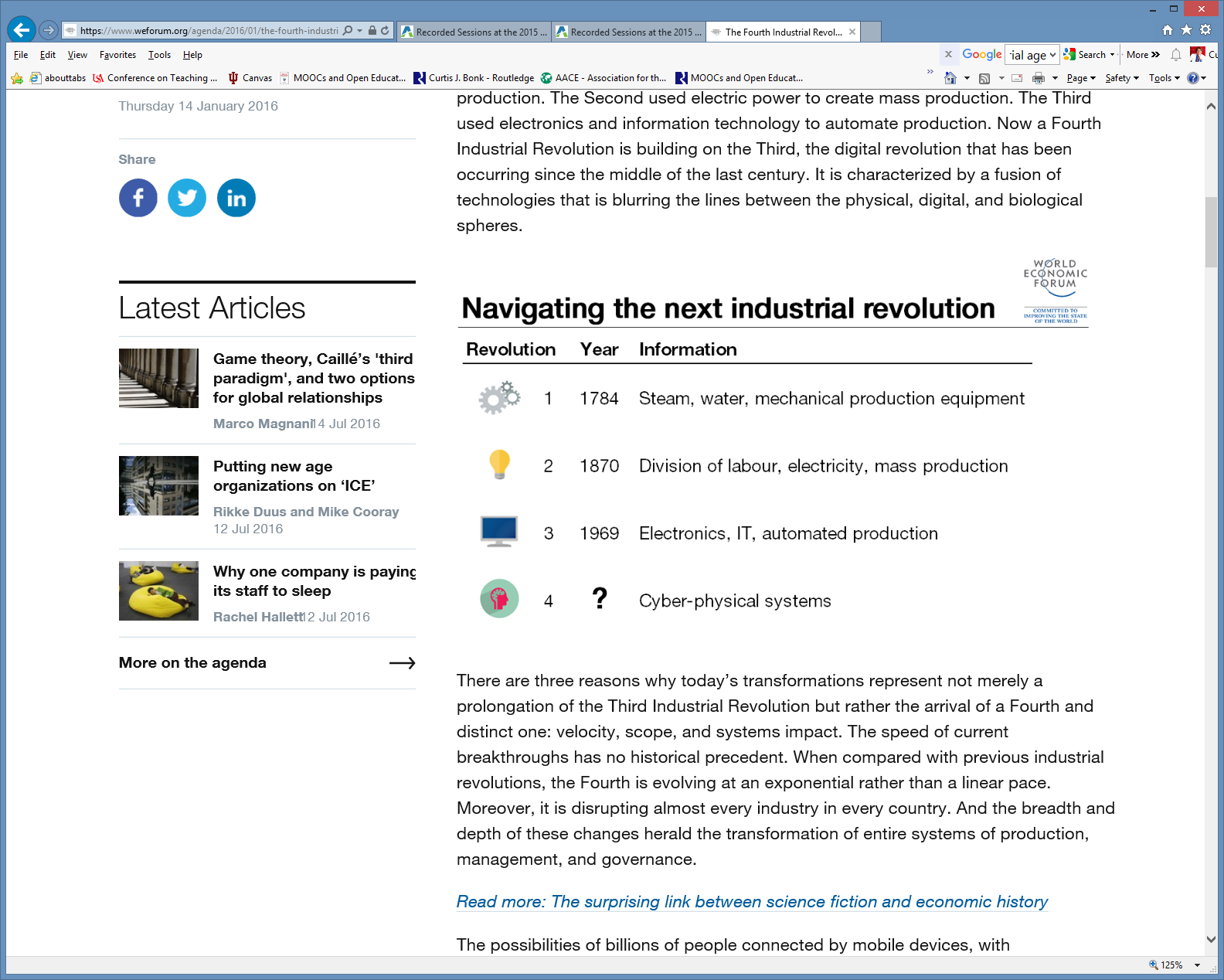 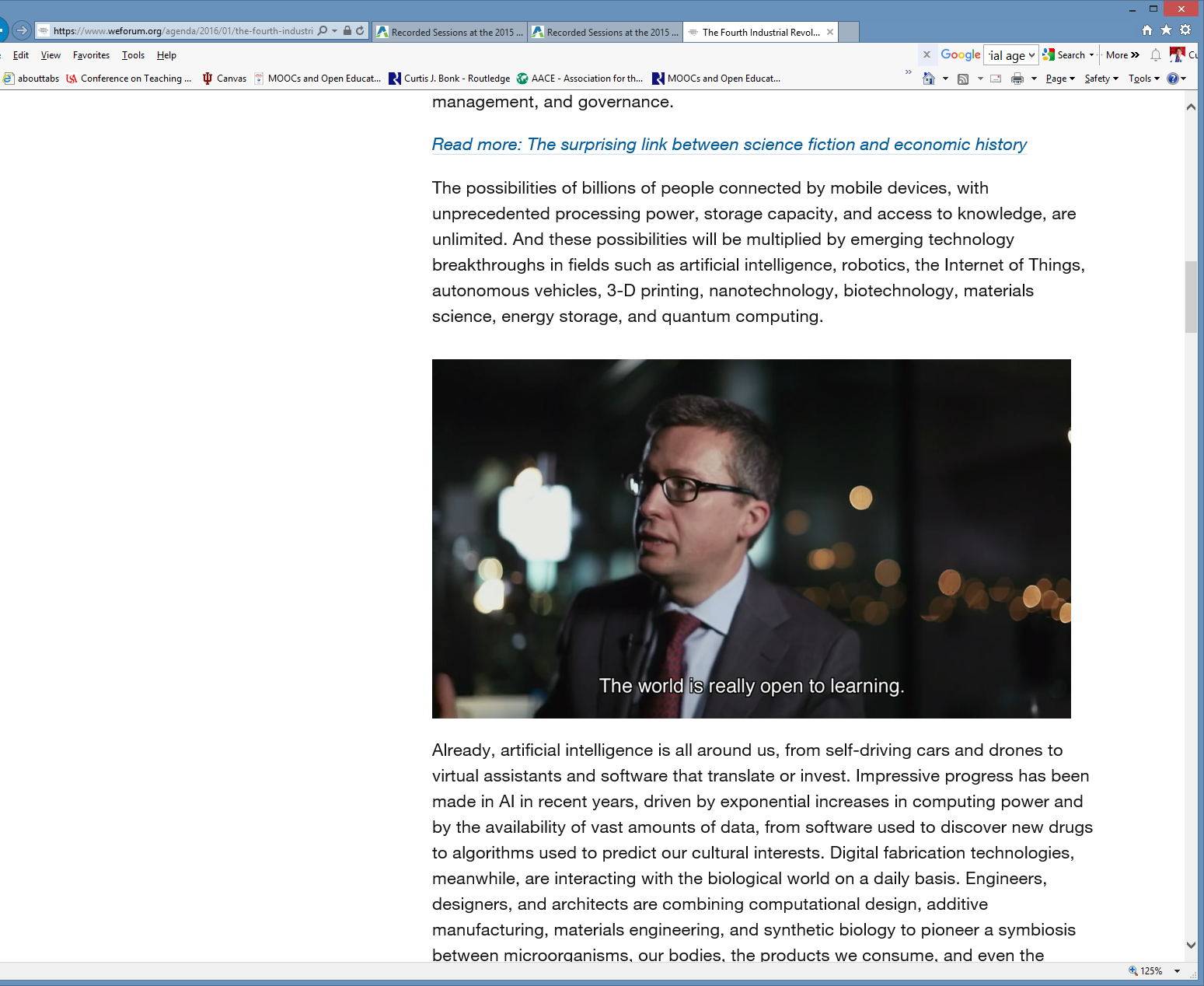 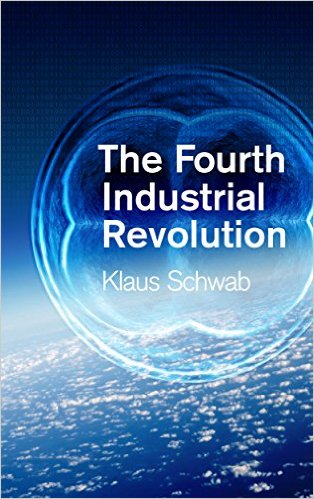 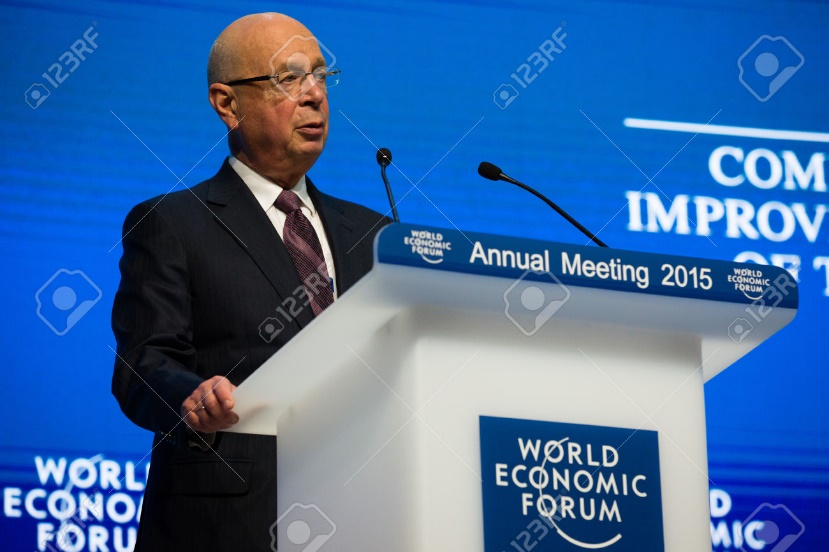 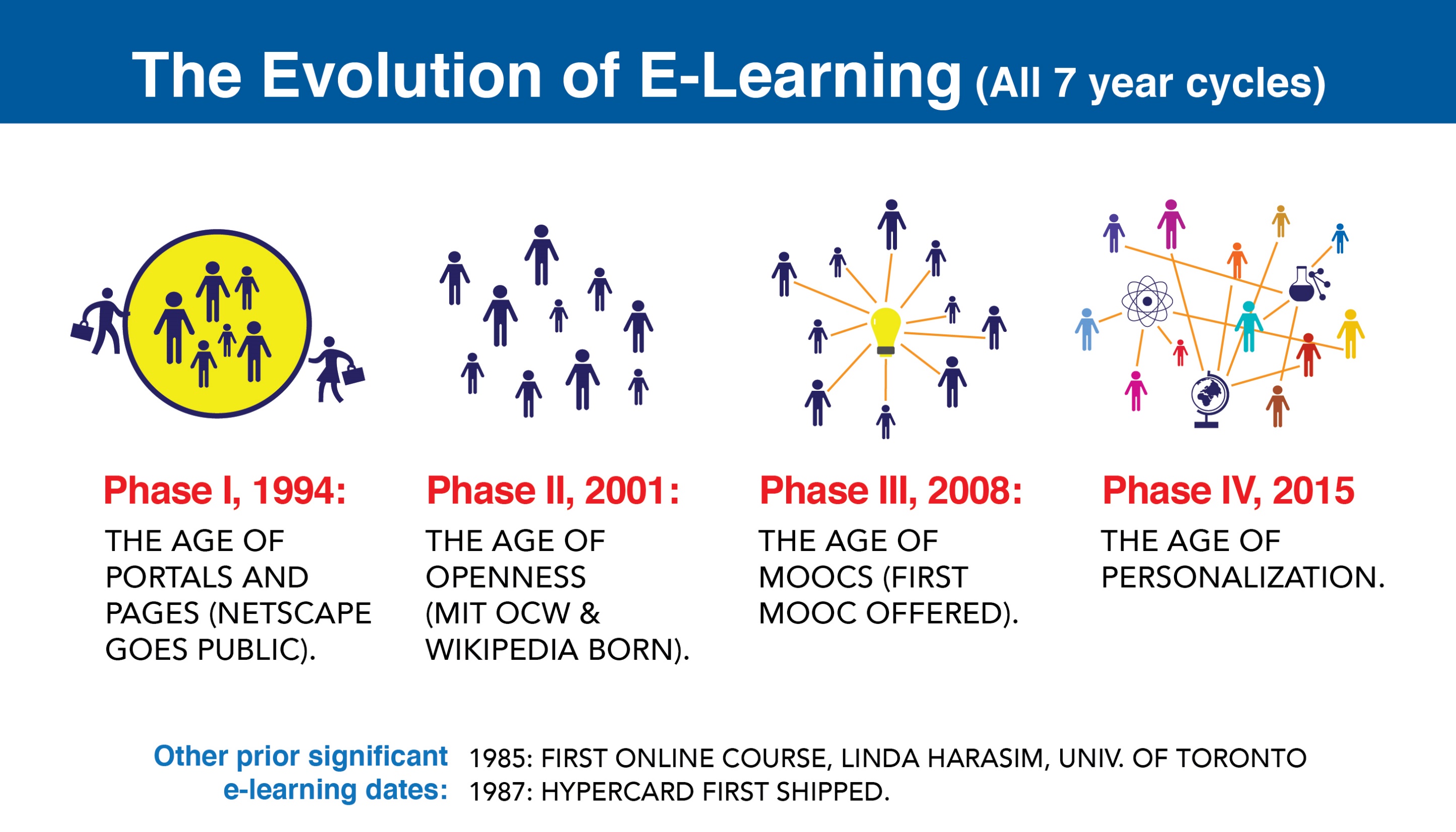 July 11, 2017The Rise of the Phigital LearnerGoing ‘phigital?’ 4 things schools need to know about Generation Z, Todd Kominiak, TrustEdhttp://trustedk12.com/phigital-digital-learning/ May 15, 20173 must know’s about the rising “phigital” student-and why their impact is enormous, Meris Stansbury, eCamous Newshttps://www.ecampusnews.com/campus-administration/education-gen-z-phigital-student/
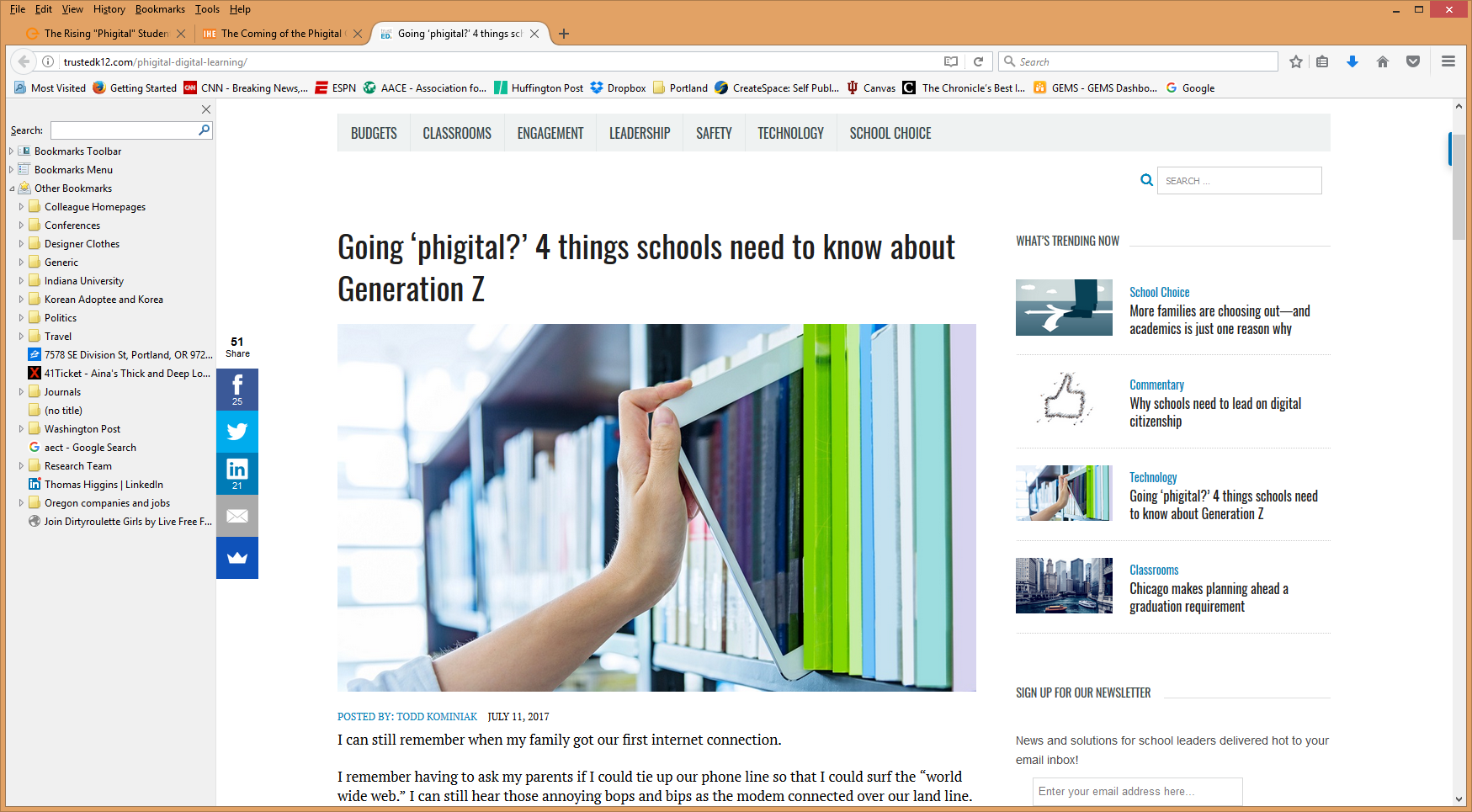 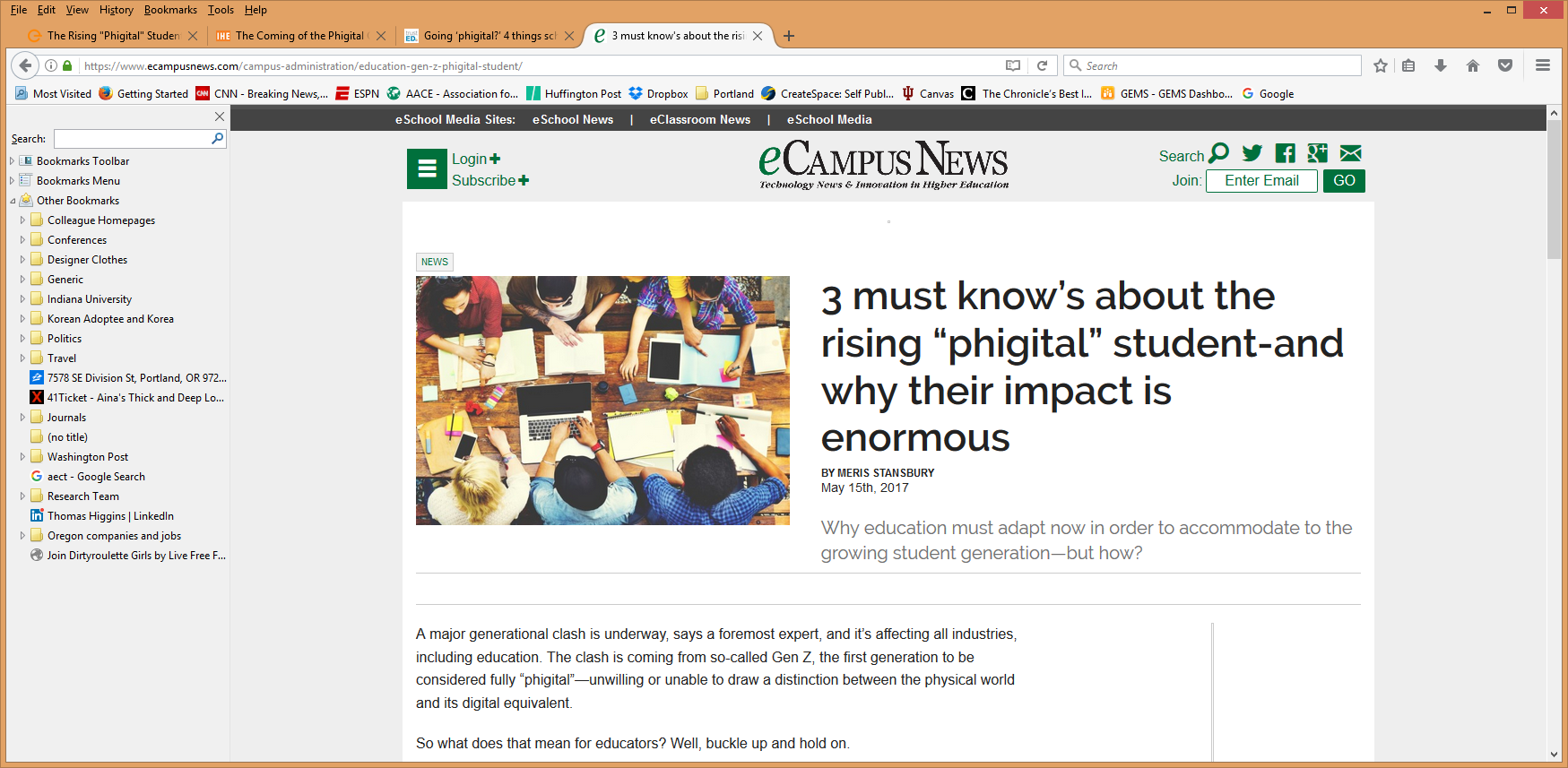 Clearly…Learning is Changing!Education 20/20
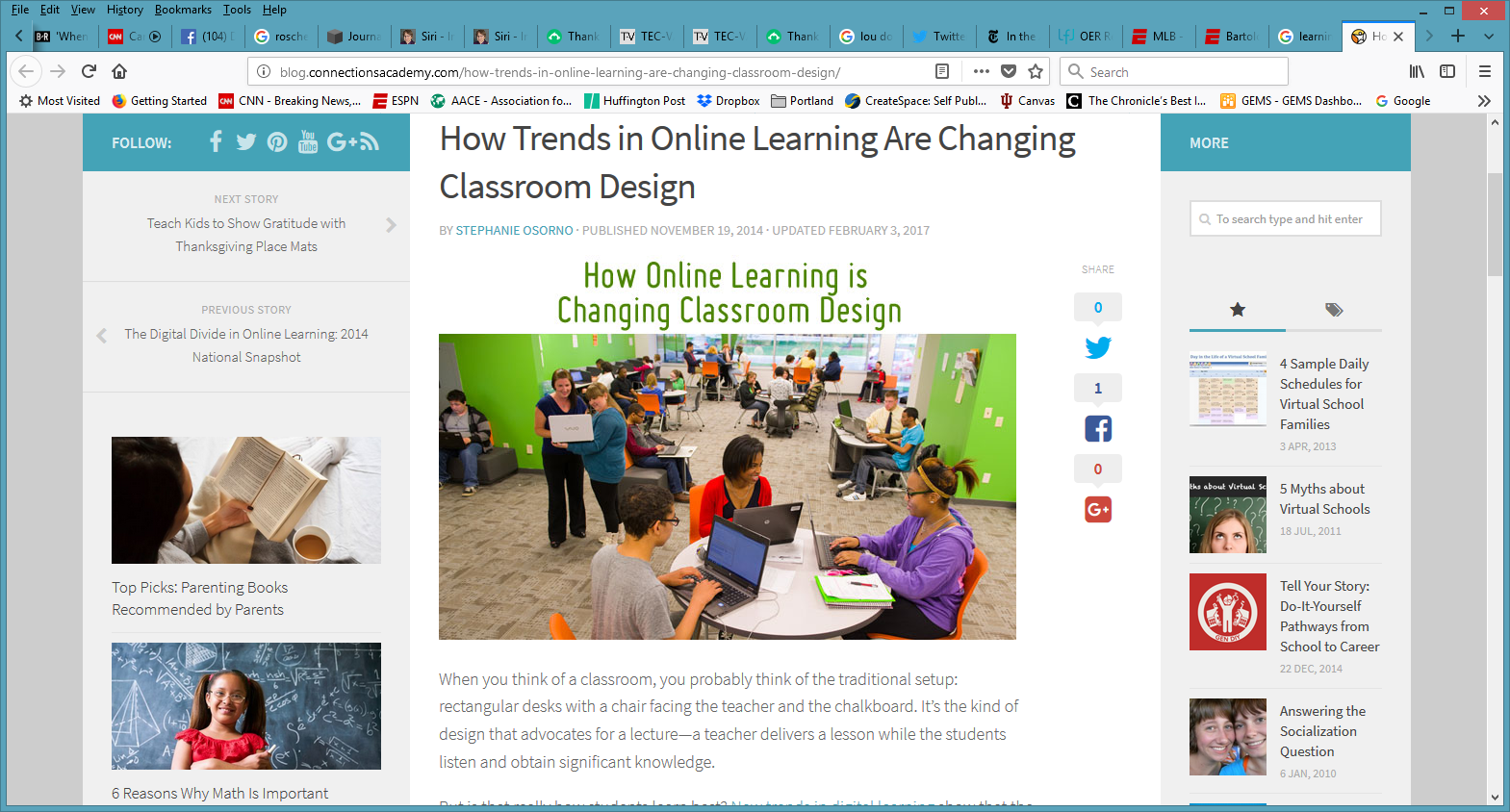 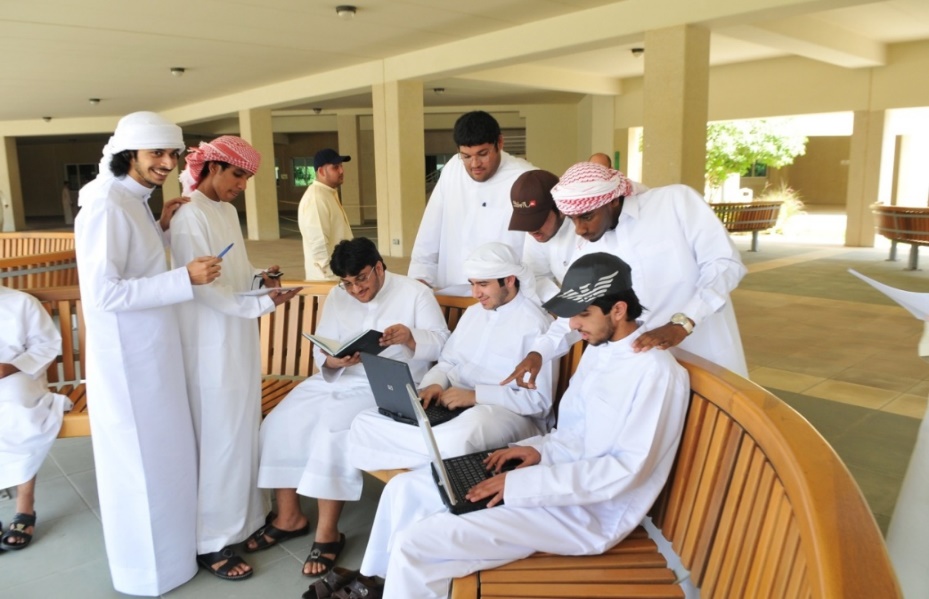 20 New Roles of the Instructor
Course Ambassador
Captain
Consumer Advocate
Curator
Counselor
Cook
Change Catalyst
Concierge
Conductor
Comedian
Camping Trip Guide
Coach
Consultant
Course Expedition Leader
Collaborator
Community Organizer
Chemist
Care Giver
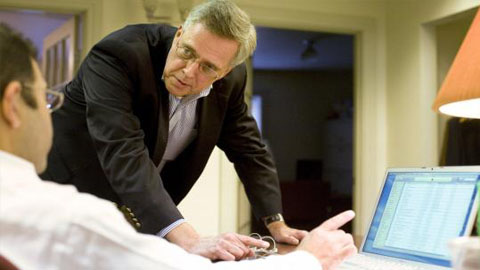 Cultivator
Colleague
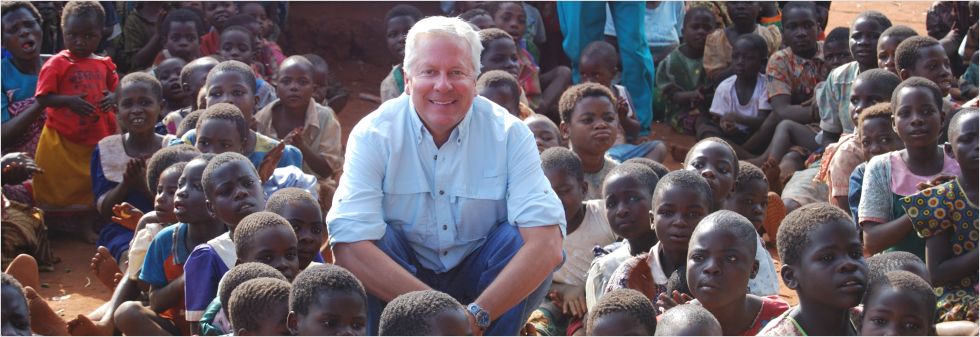 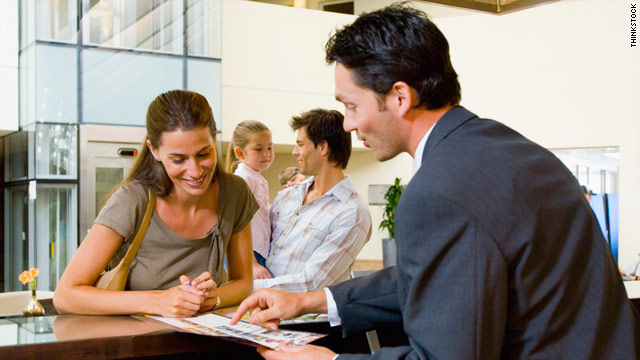 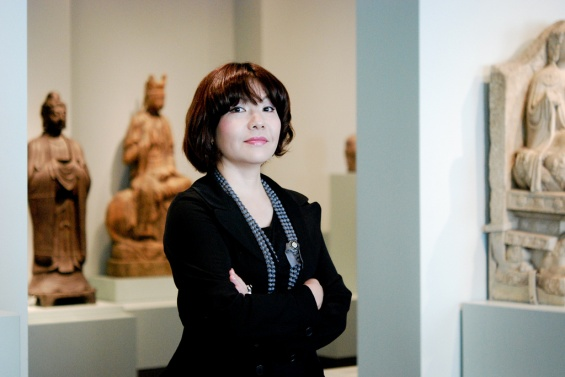 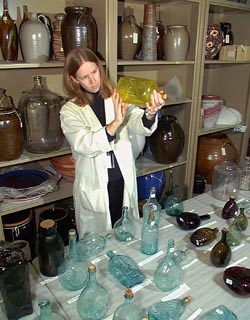 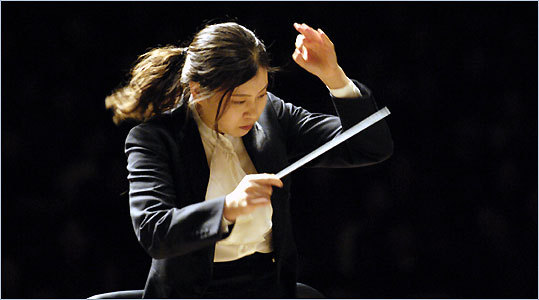 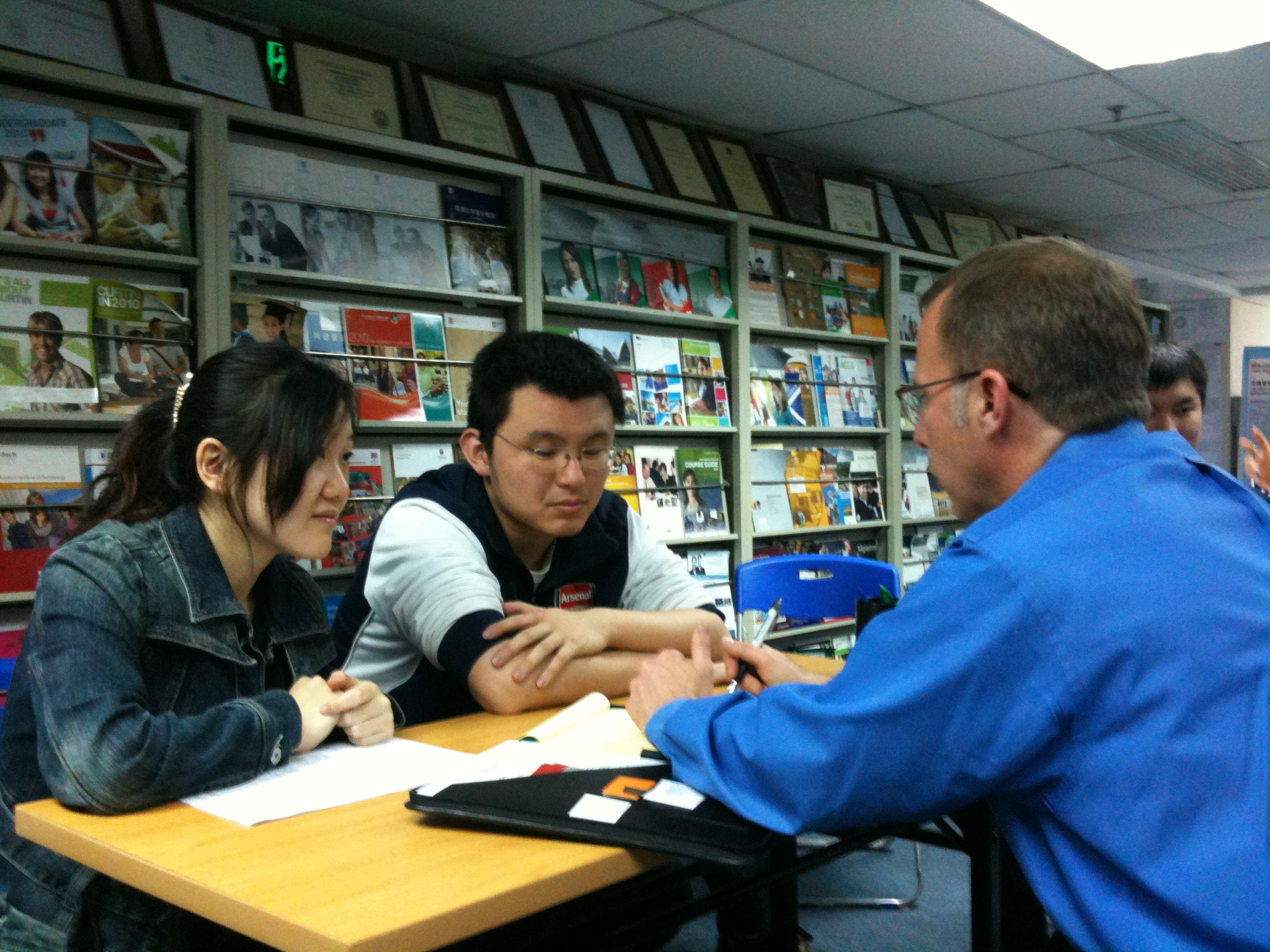 Merrill’s First Principles of Teaching/Instructionhttp://travelinedman.blogspot.com/2011/05/bonks-last-principles-of-instruction.html
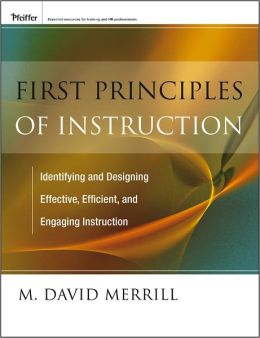 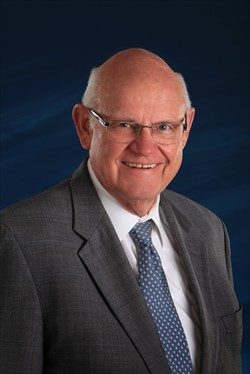 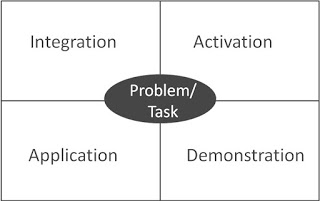 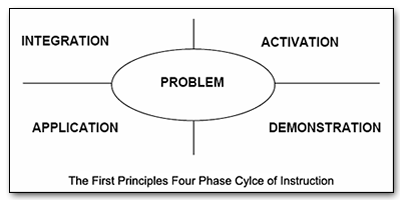 Bonk's Last Principles of Teaching/Instruction (Education 4.0?)http://travelinedman.blogspot.com/2011/05/bonks-last-principles-of-instruction.html http://www.applicadthai.com/articles/education-4-0/
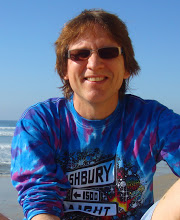 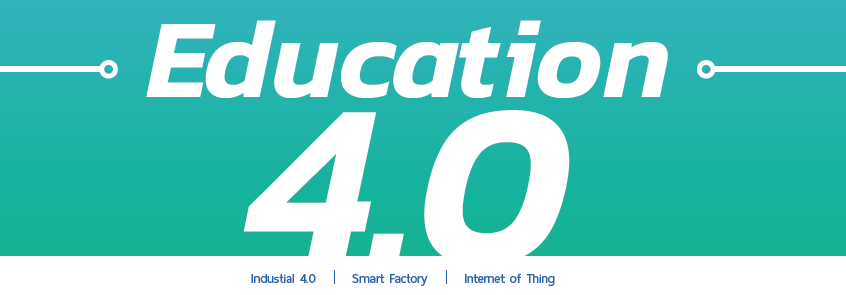 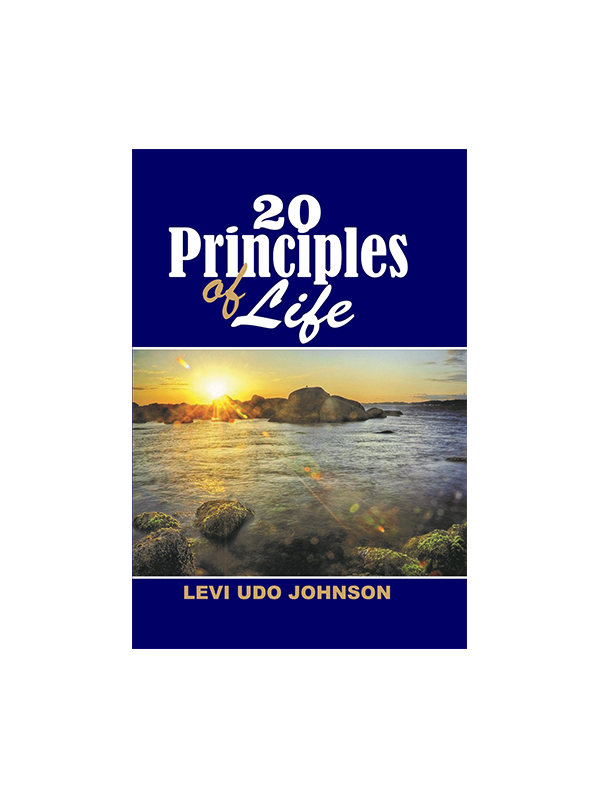 Bonk's 20 "Last" Principles of Instruction (LAST = Learning Activation System Template)http://travelinedman.blogspot.com/2011/05/bonks-last-principles-of-instruction.html
Choice and Options
Support and Feedback
Flexibility
Nontraditional Learning
Spontaneity
Passion and Inspiration
Convenience
Relevance and Meaningfulness
Organization
Collegiality
Sharing
Trial and Error (i.e., it is ok to fail)
Cheerfulness and Optimism
Expanded Resources
Purpose and Vision
High Expectations
#20 ???
Human Connectedness
Empowerment and Autonomy
Cognitive Apprenticeship
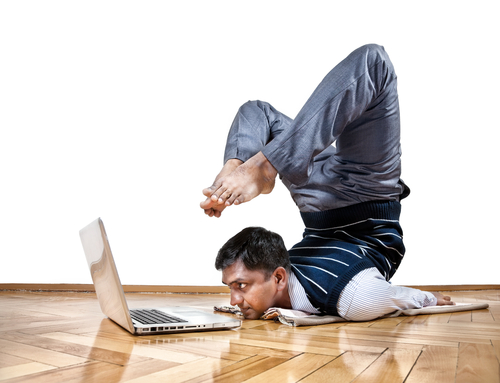 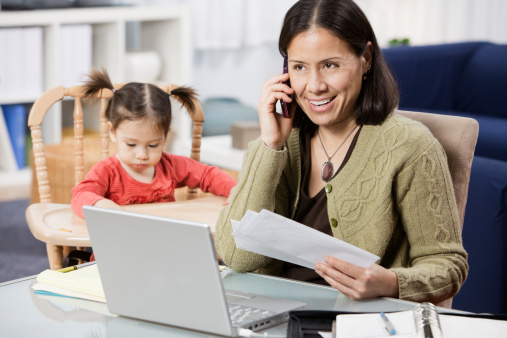 30+ Ways Learning is Changing: The Mega Trends
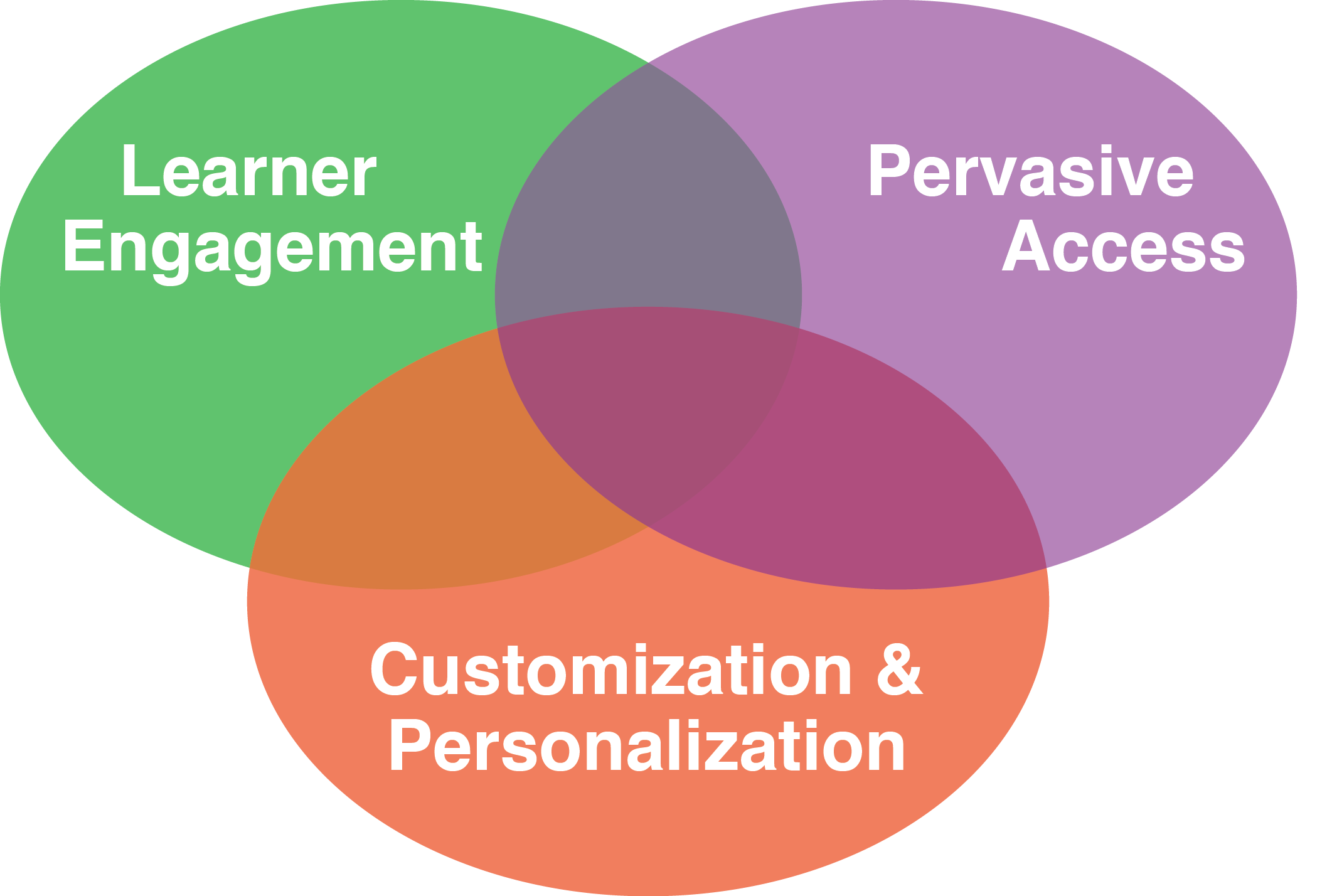 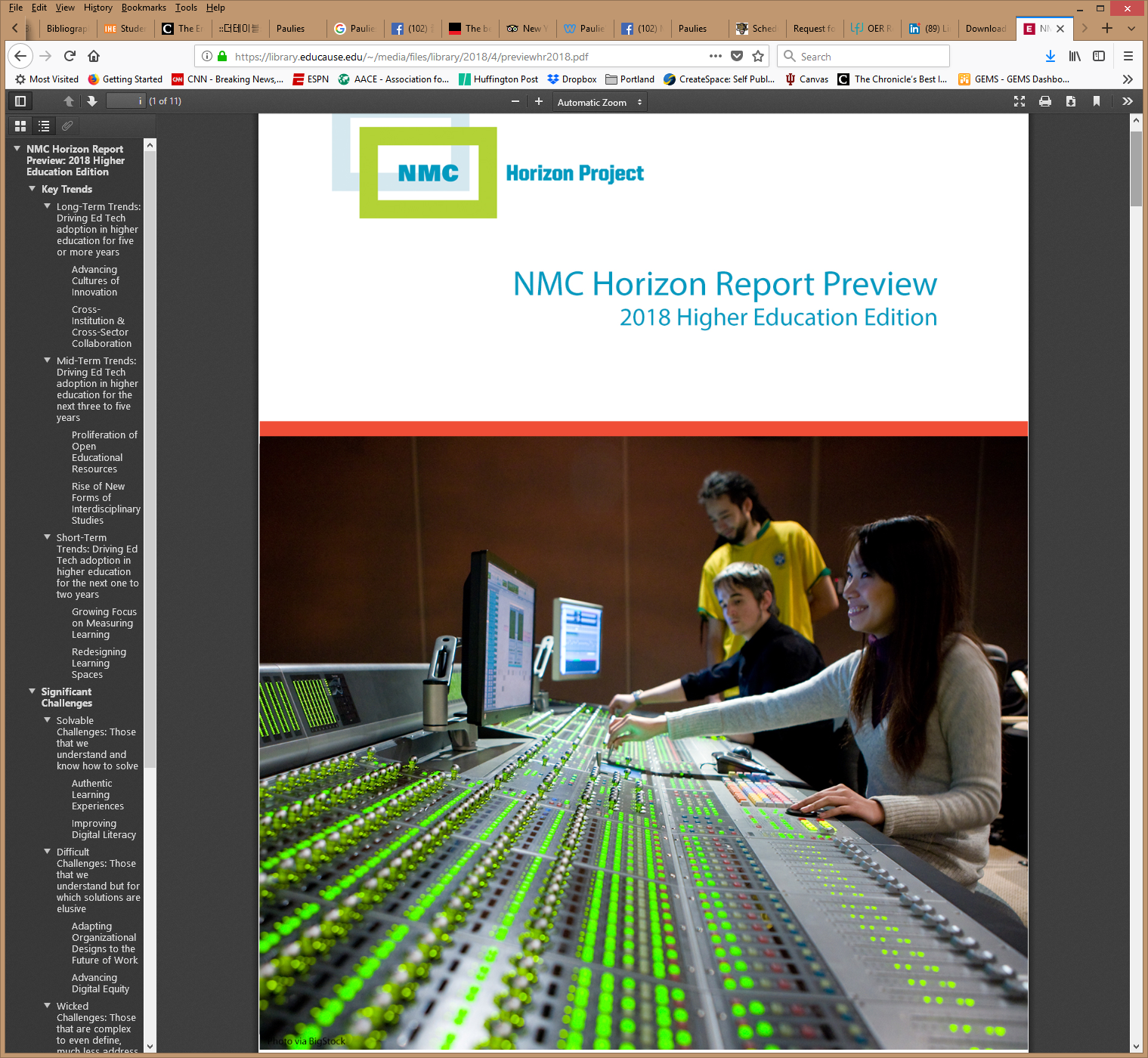 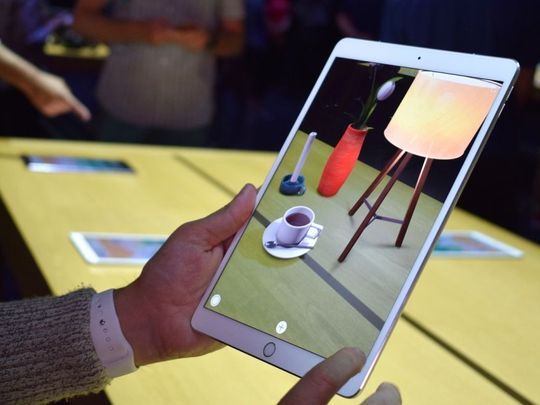 How Learning is Changing: Mega Trend #1. Learner Engagement
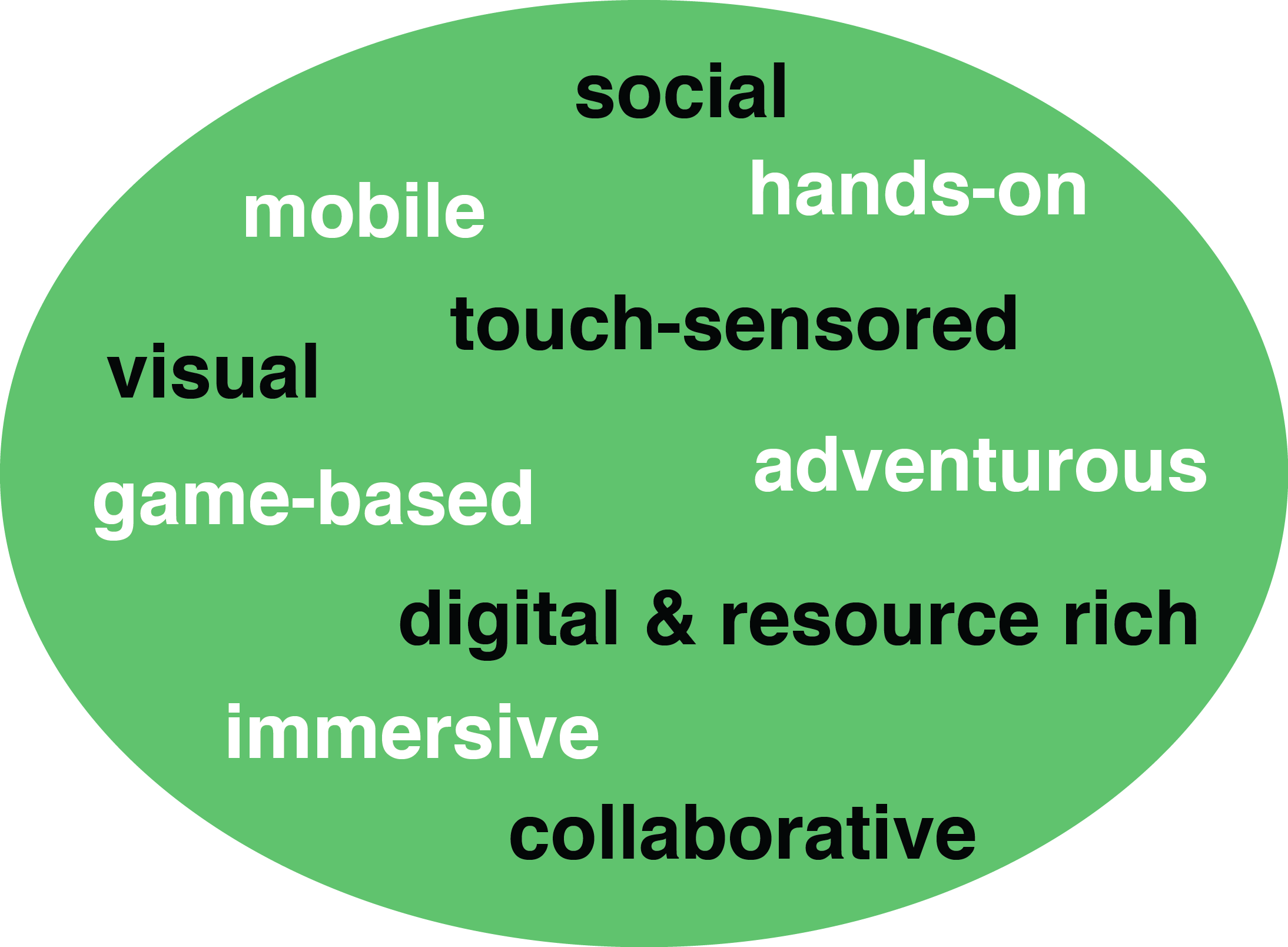 January 3, 2018Learning is More MobileCES 2018: Your guide to the biggest consumer electronics showUSA Todayhttps://www.usatoday.com/story/tech/news/2018/01/03/ces-2018-your-guide-biggest-consumer-electronics-show/1000778001/
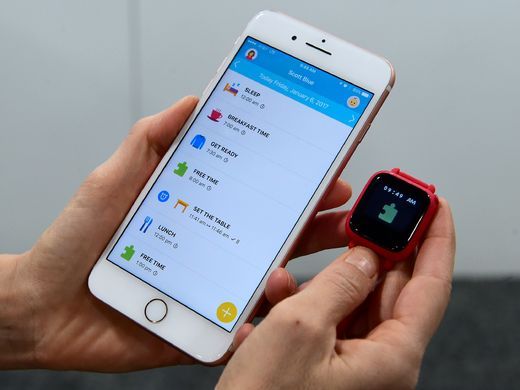 The Octopus watch from Joy, an icon-based watch for kids to have good habits is on display during CES.
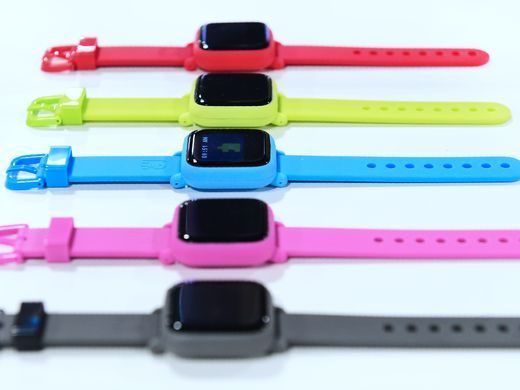 July 24, 2018Learning is More Digital and Resource RichThis Physicist Wants Female Scientists To Get Noticed. So She Wrote 270 Wikipedia Profiles.Jenna Amatulli, Huffington Posthttps://www.huffingtonpost.com/entry/scientist-pens-270-wikipedia-pages-in-a-year-so-female-scientists-get-noticed_us_5b574eeee4b0b15aba92c0d5
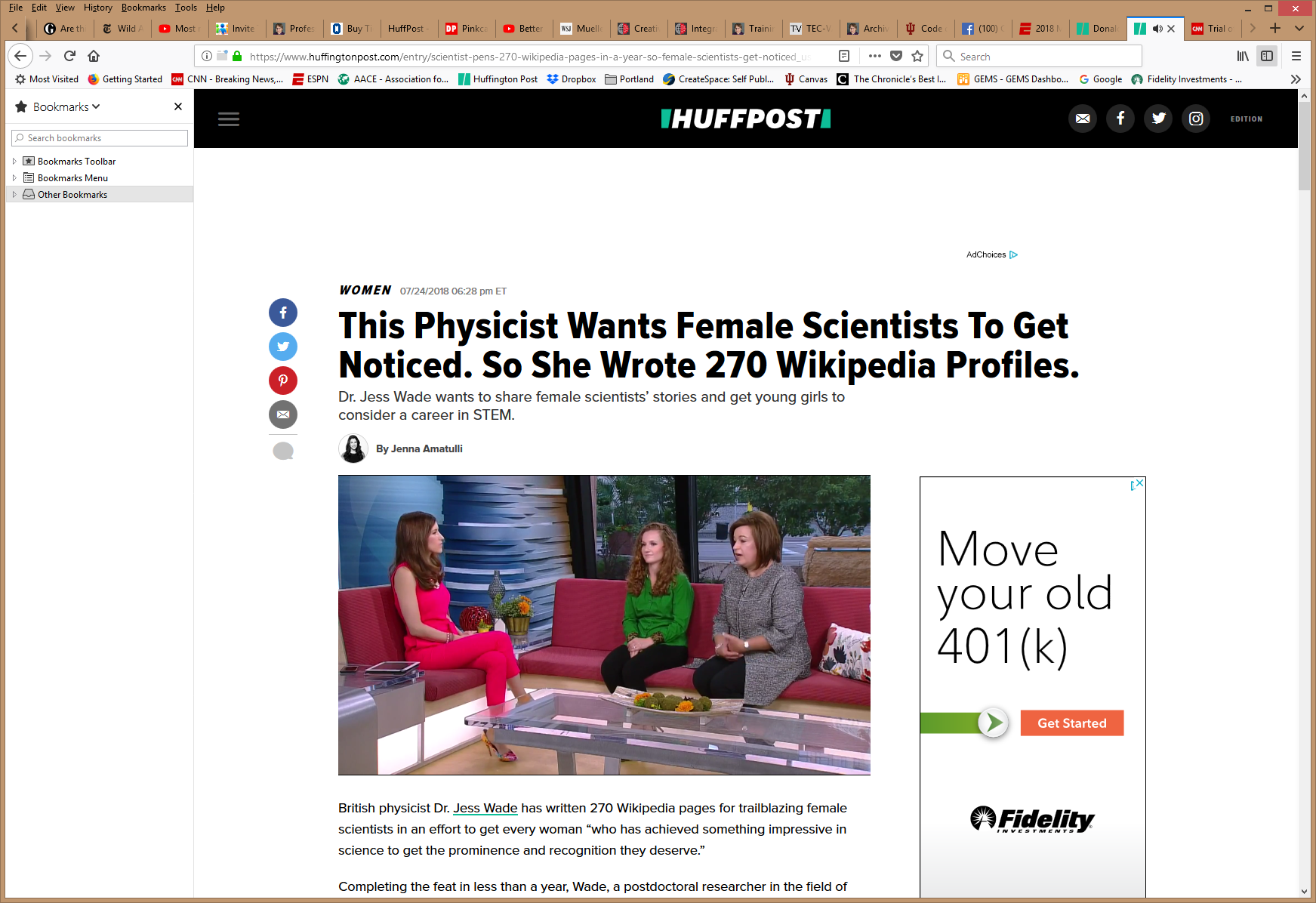 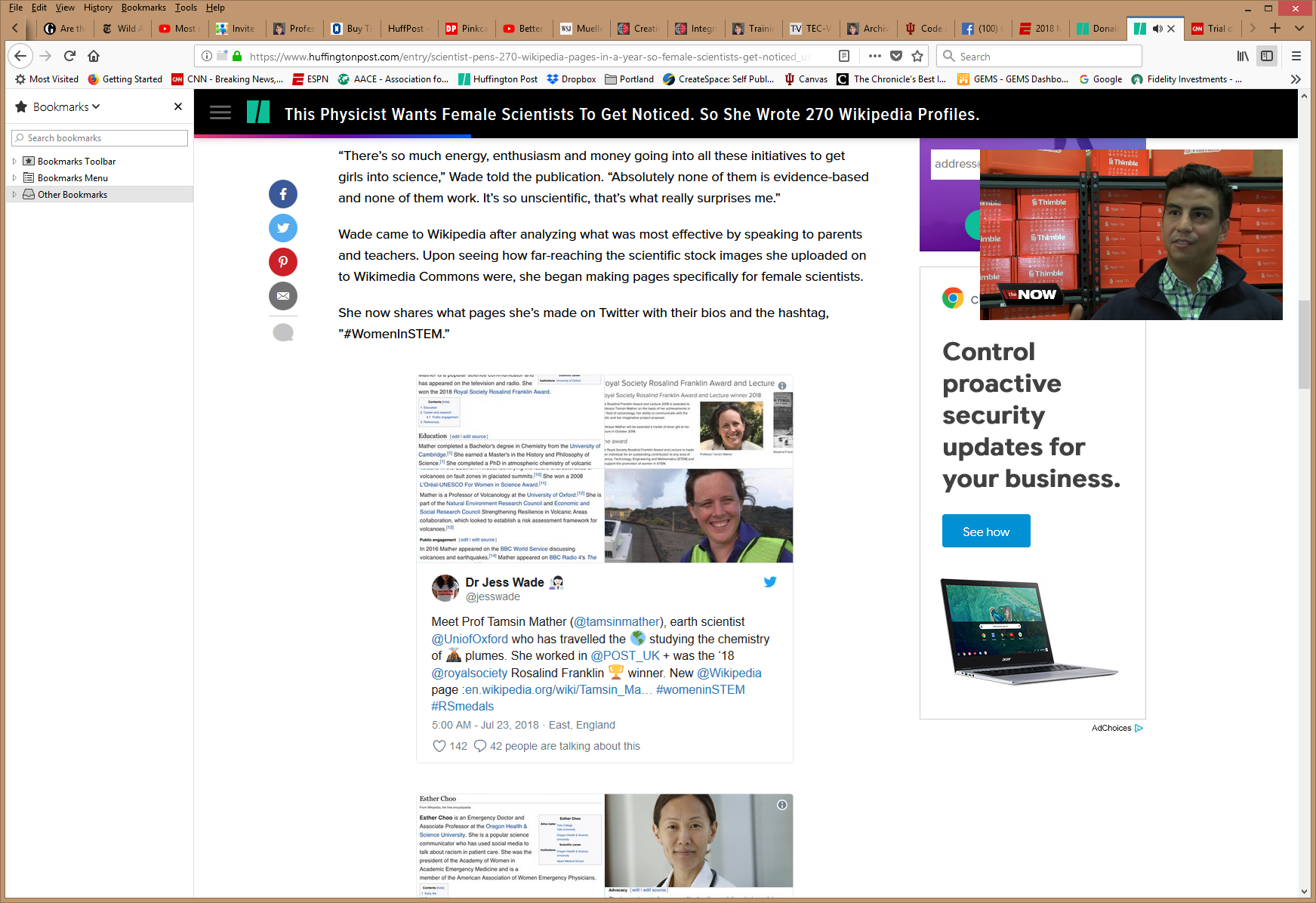 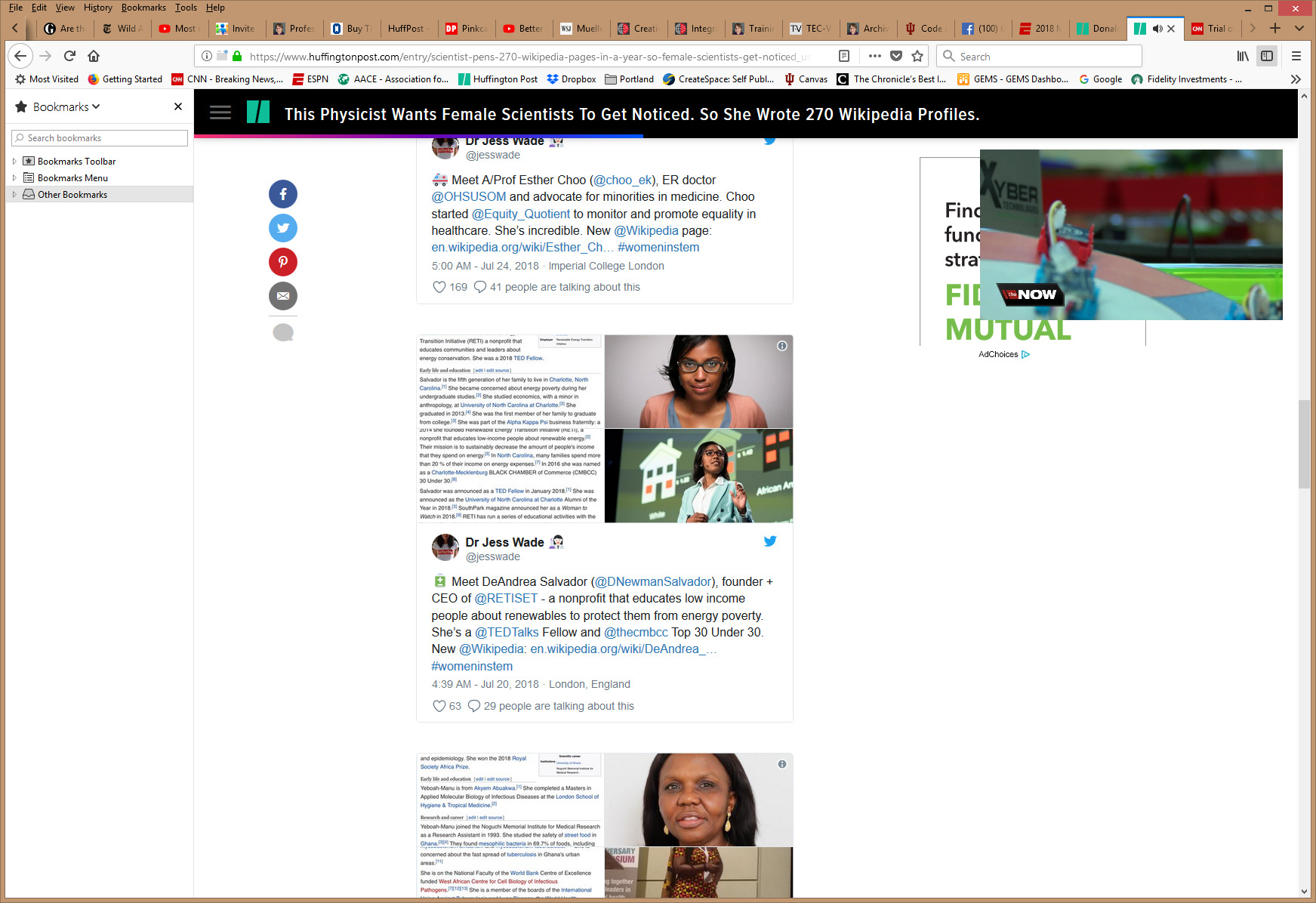 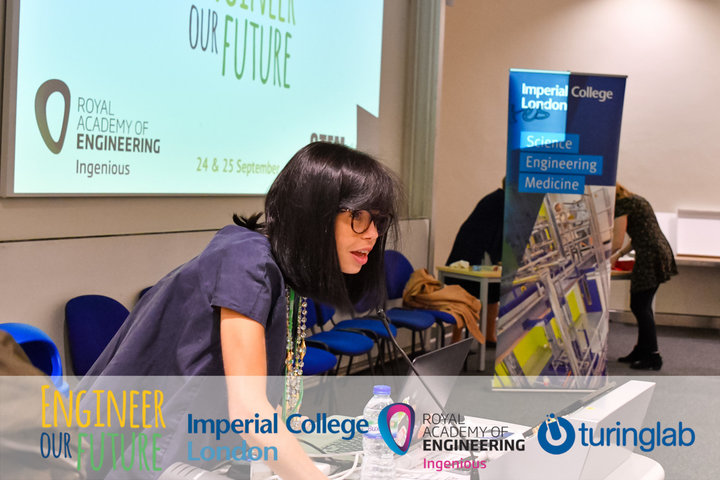 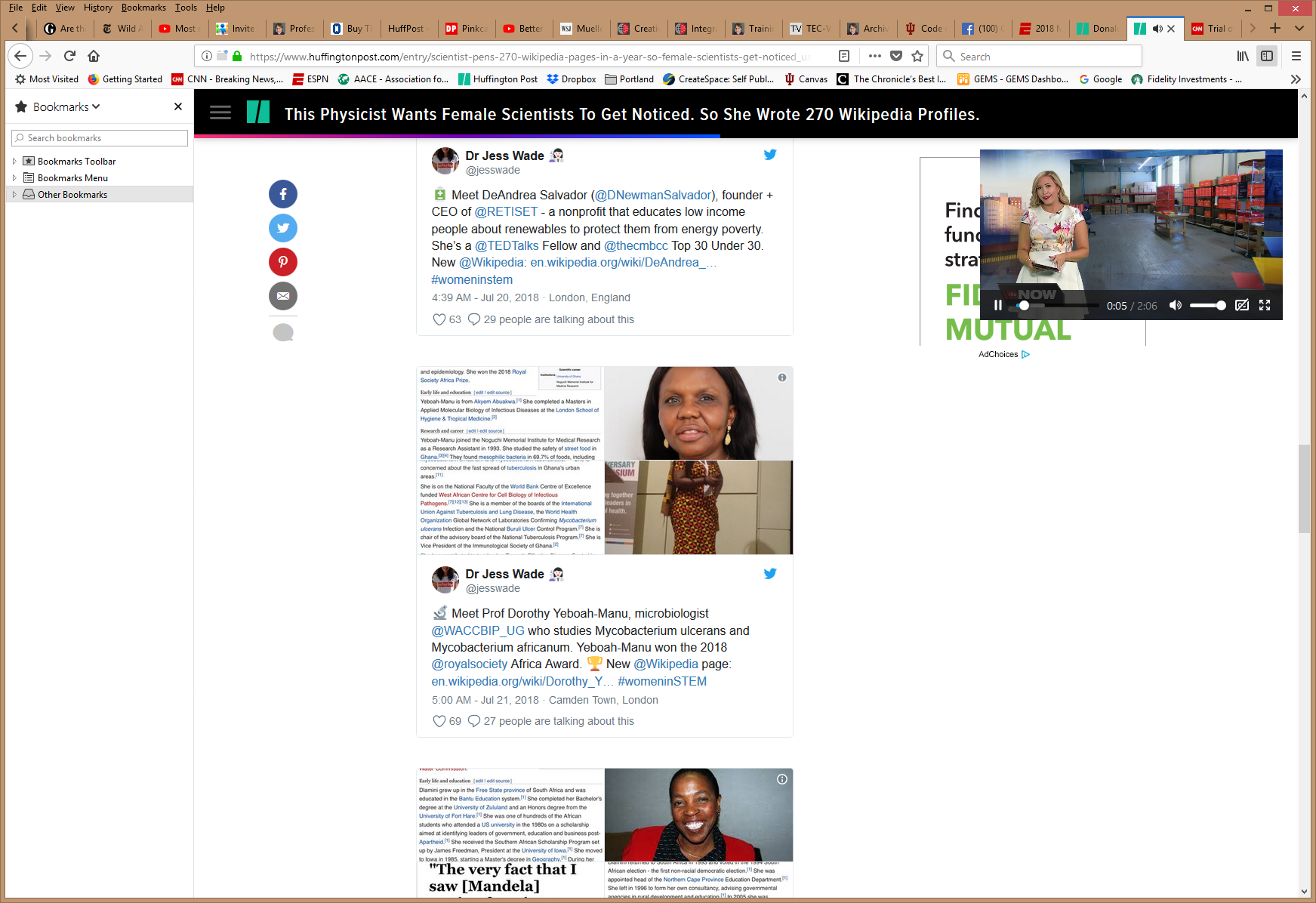 April 22, 2018Learning is More VisualMicrosoft AI Commercial ft. CommonVideo 1:00: Microsoft AI Commercial ft: https://www.youtube.com/watch?v=9tucY7Jhhs4 / (Feb 11, 2018)Video 1:48: Microsoft AI: Amplifying Human Ingenuity: https://www.youtube.com/watch?v=NDmu7Z5NPXo Video 1:00: Microsoft AI: Empowering Innovators ft. Common: https://www.youtube.com/watch?v=Z5OWdqfAYfw (April 22, 2018) Video: 1:00 Microsoft AI + Iconem: Preserving History ft. Common: https://www.youtube.com/watch?v=ZDZjaIhzMSM (April 22, 2018)Video: 0:44:  Microsoft AI + The Yield: Taking the guesswork out of farming ft. Common: https://www.youtube.com/watch?v=7rzufxlGH4o (April 22, 2018)
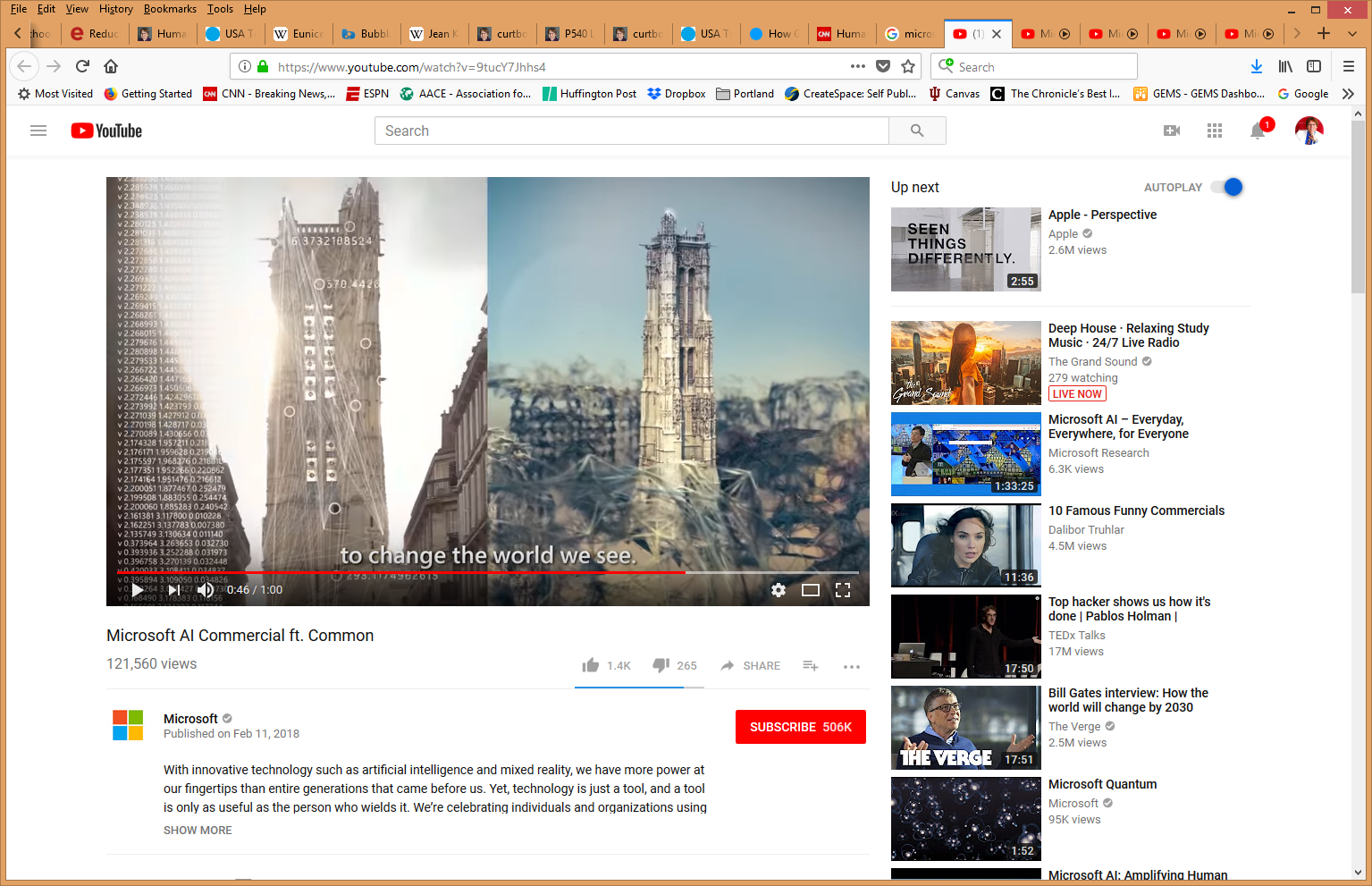 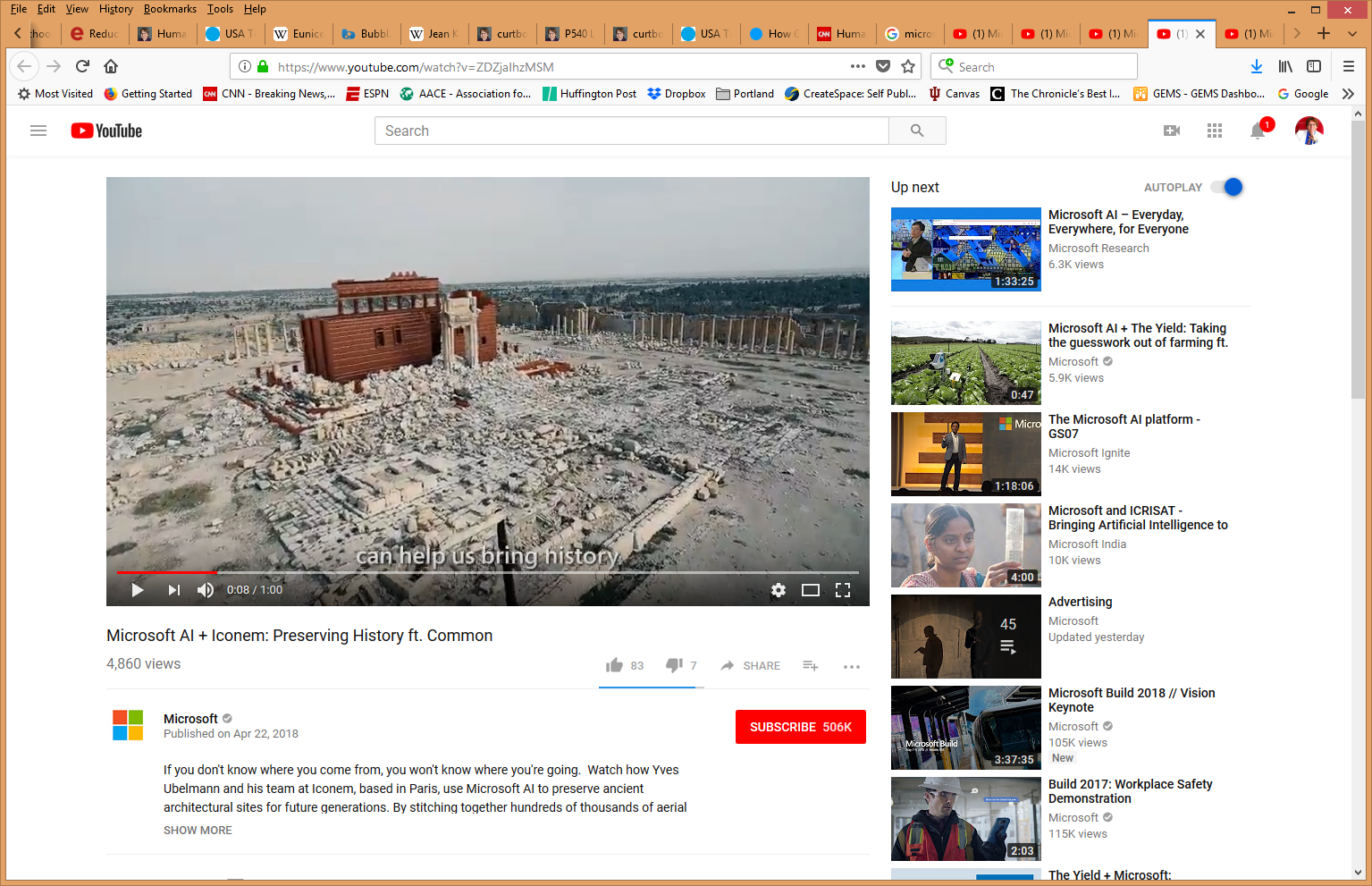 May 14, 2018 (Engagement)Learning is More AdventurousAaron Doering, Chasing Seals, TEDx http://chasingseals.com/https://twitter.com/chasingseals  https://www.nytimes.com/interactive/2018/05/14/climate/arctic-sea-ice.html
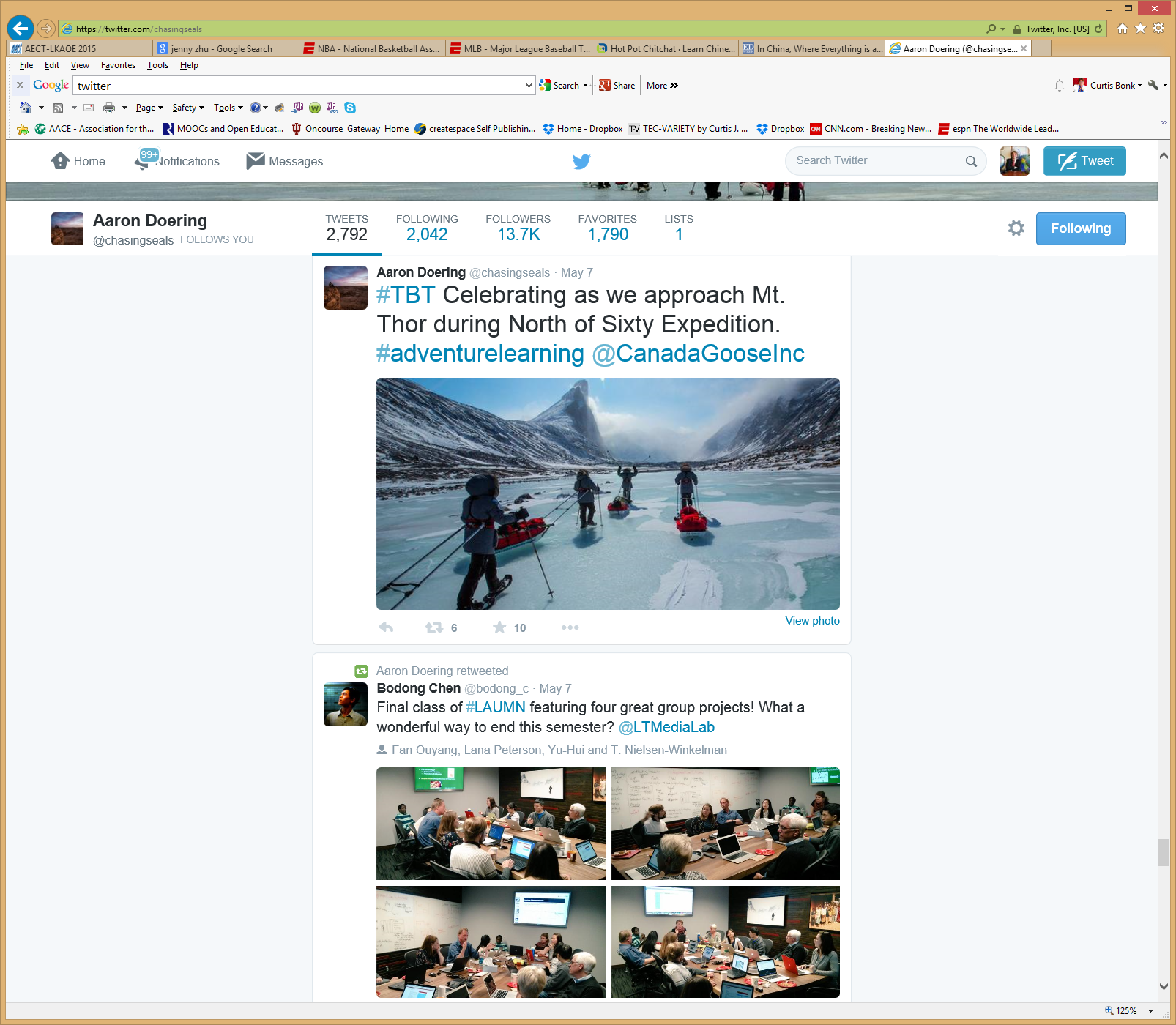 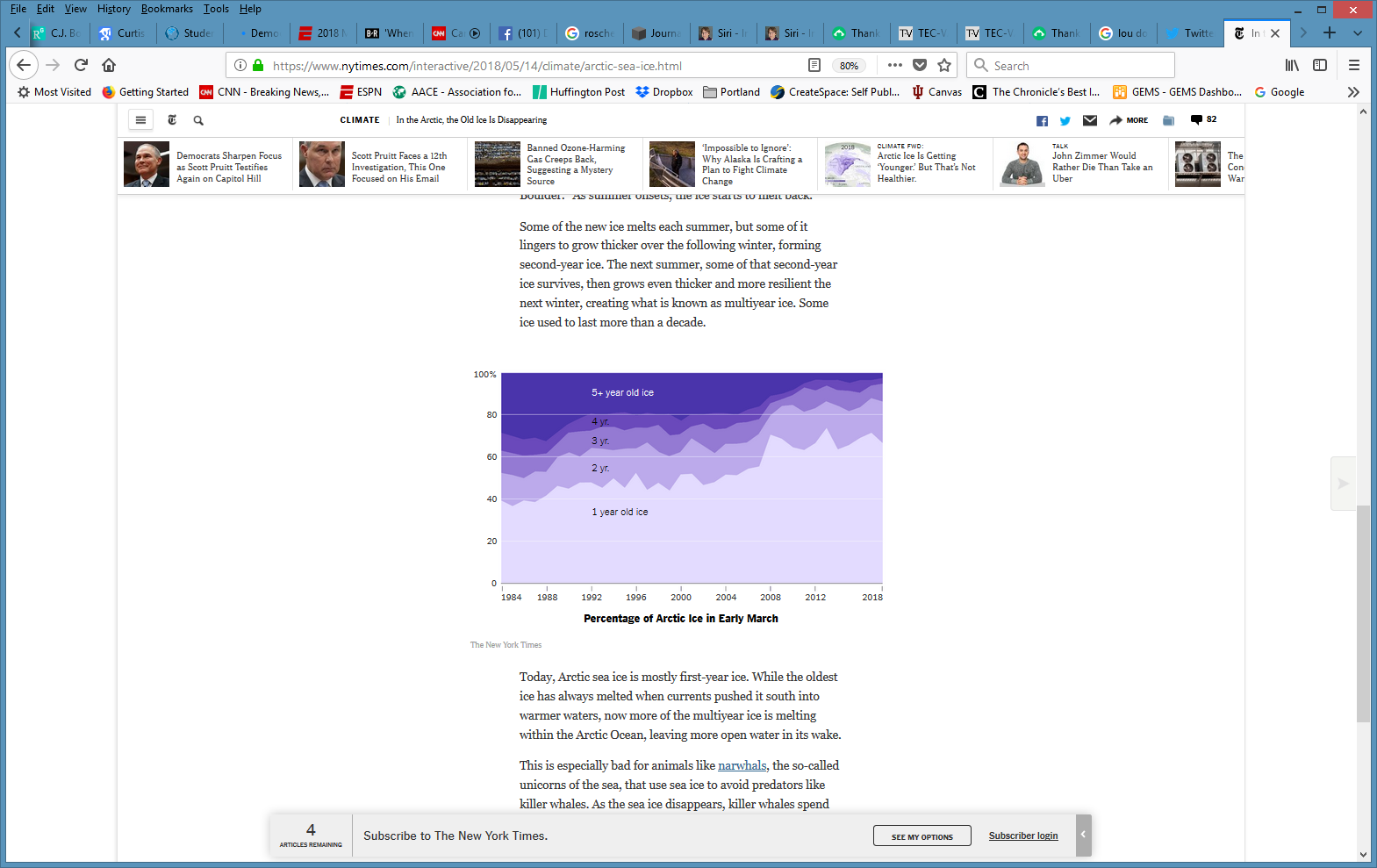 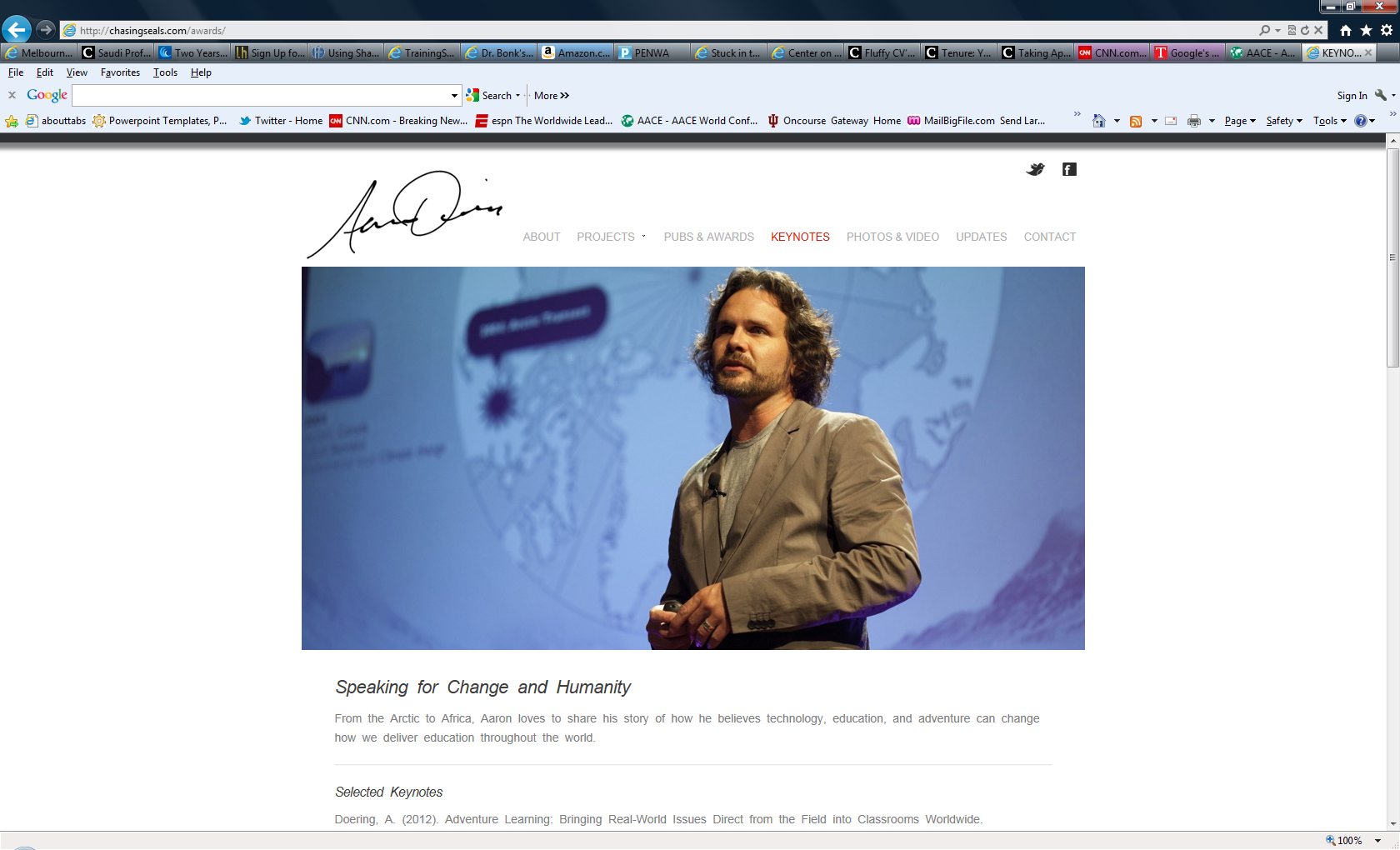 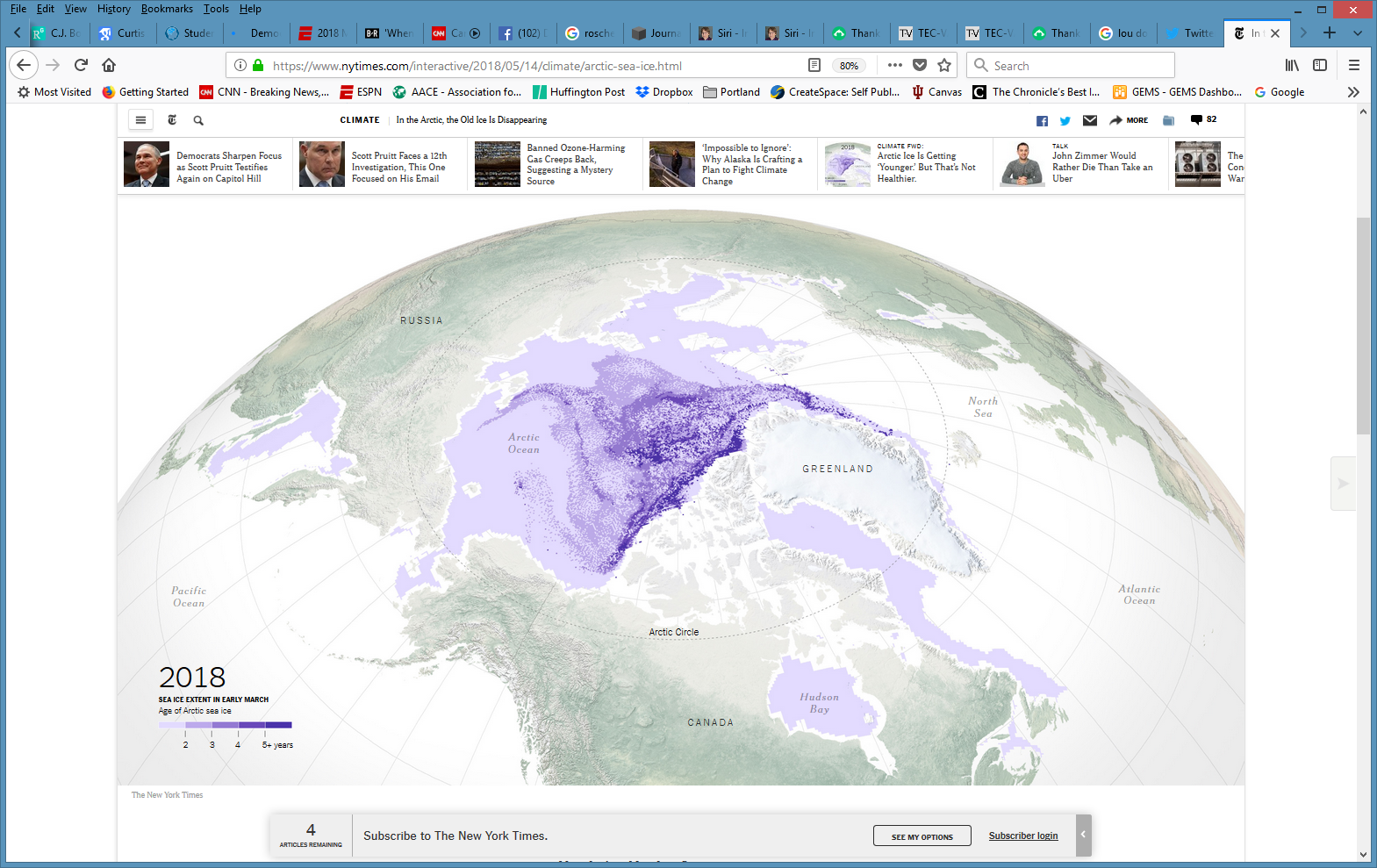 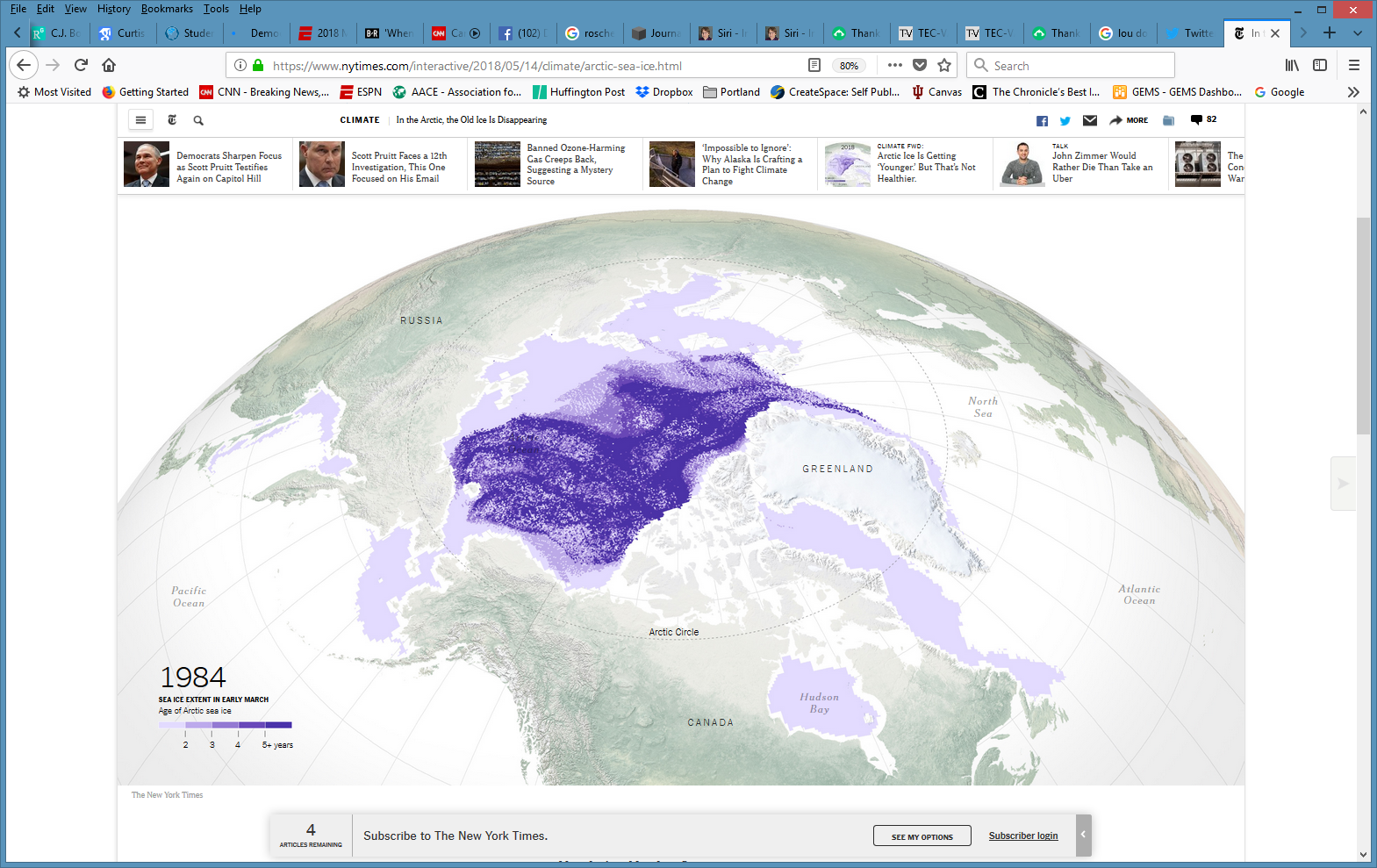 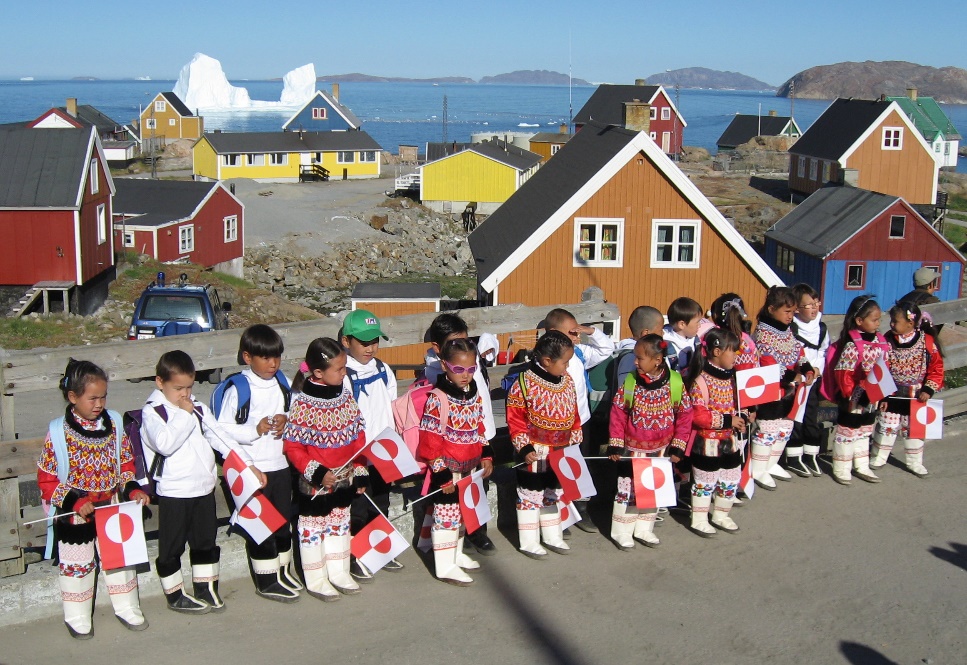 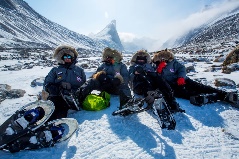 July 29, 2018Learning is More CollaborativeWhy Silicon Valley is teaming up with San Quentin to train young people to codeJessica Guynn and Megan Diskin, USA TODAYhttps://www.usatoday.com/story/tech/2018/07/25/california-youth-learning-code-prison-help-san-quentin-inmates/810122002/ Video (1:46): http://curtbonk.com/san-quentin.html
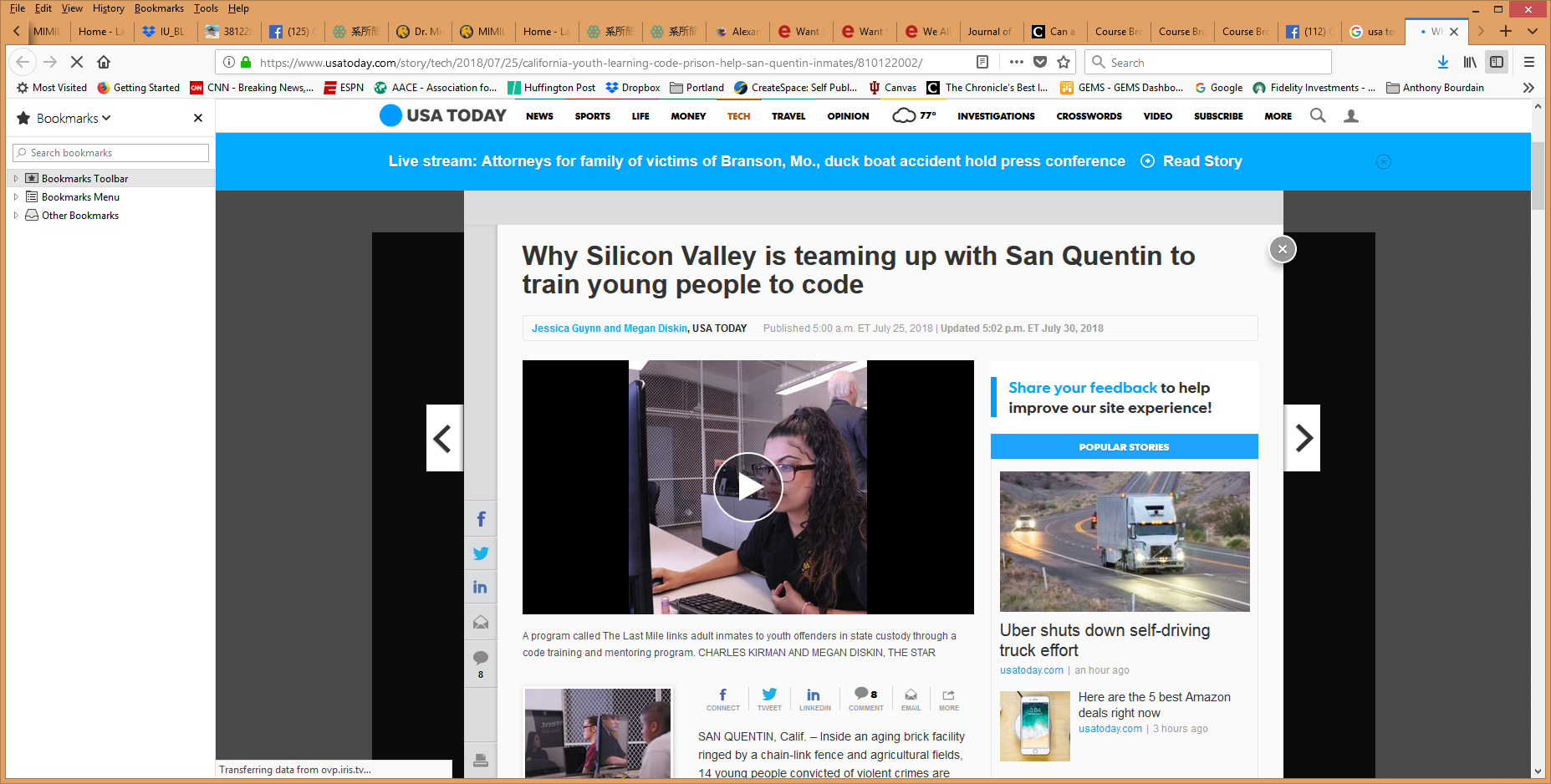 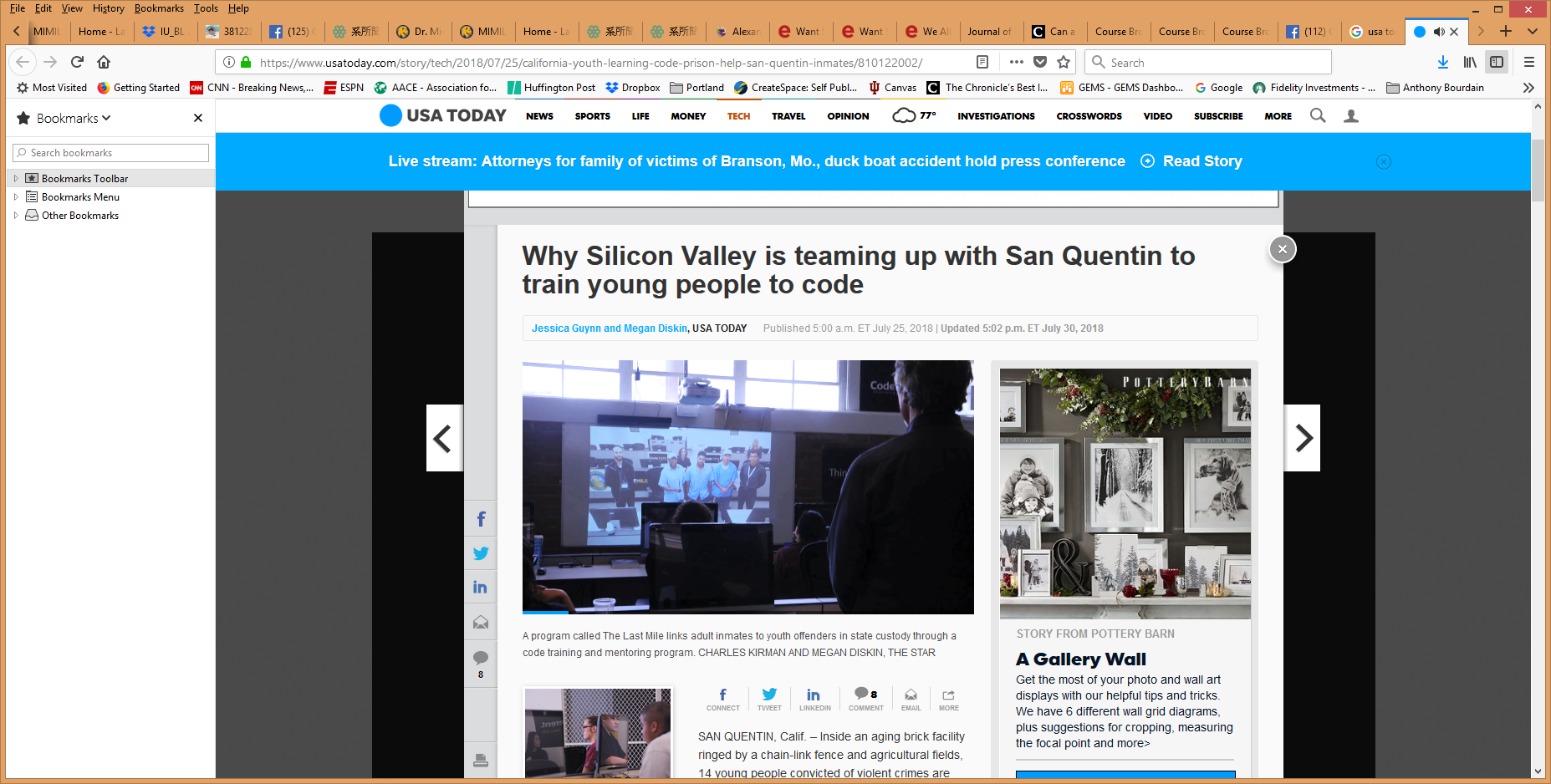 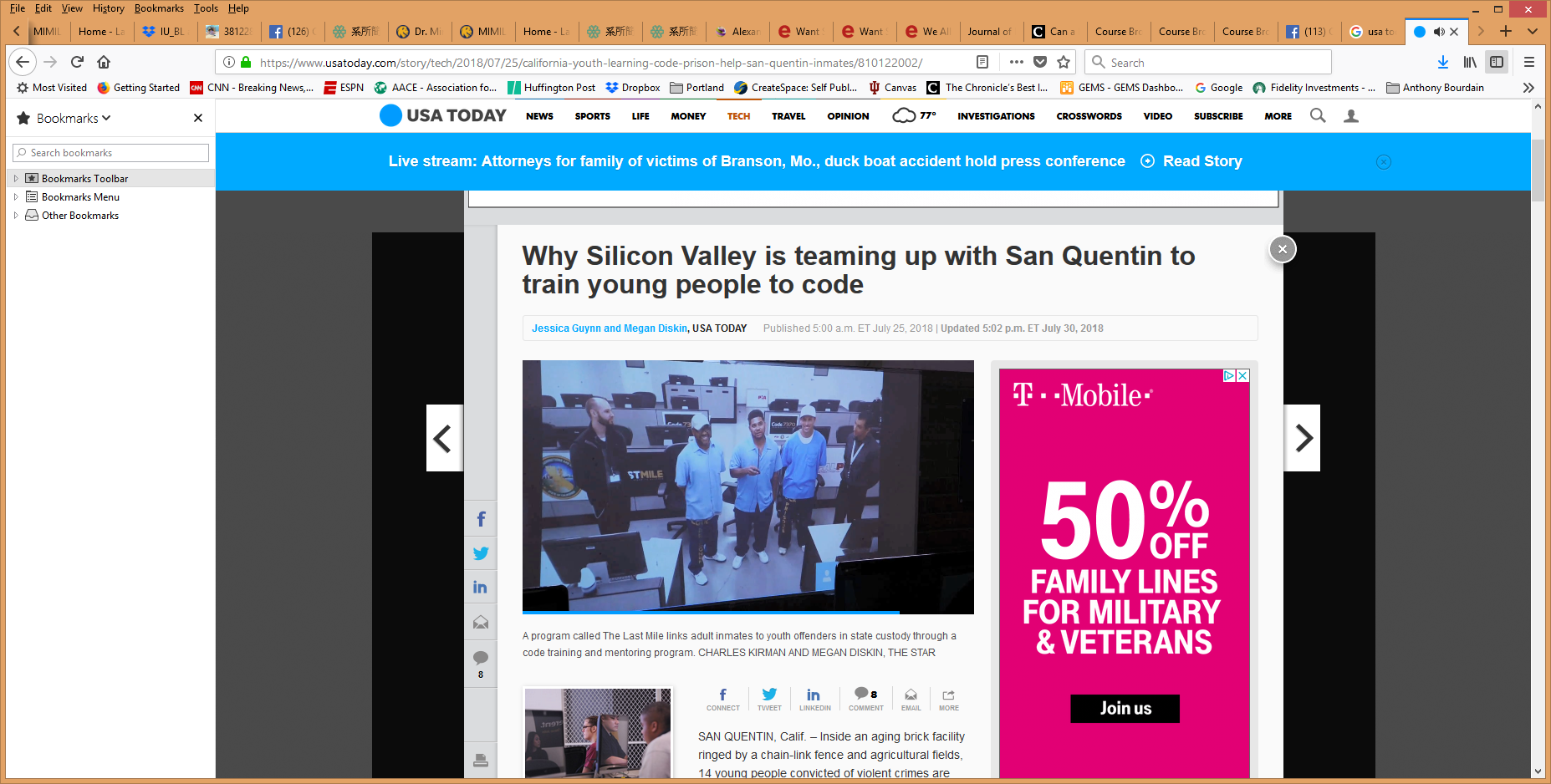 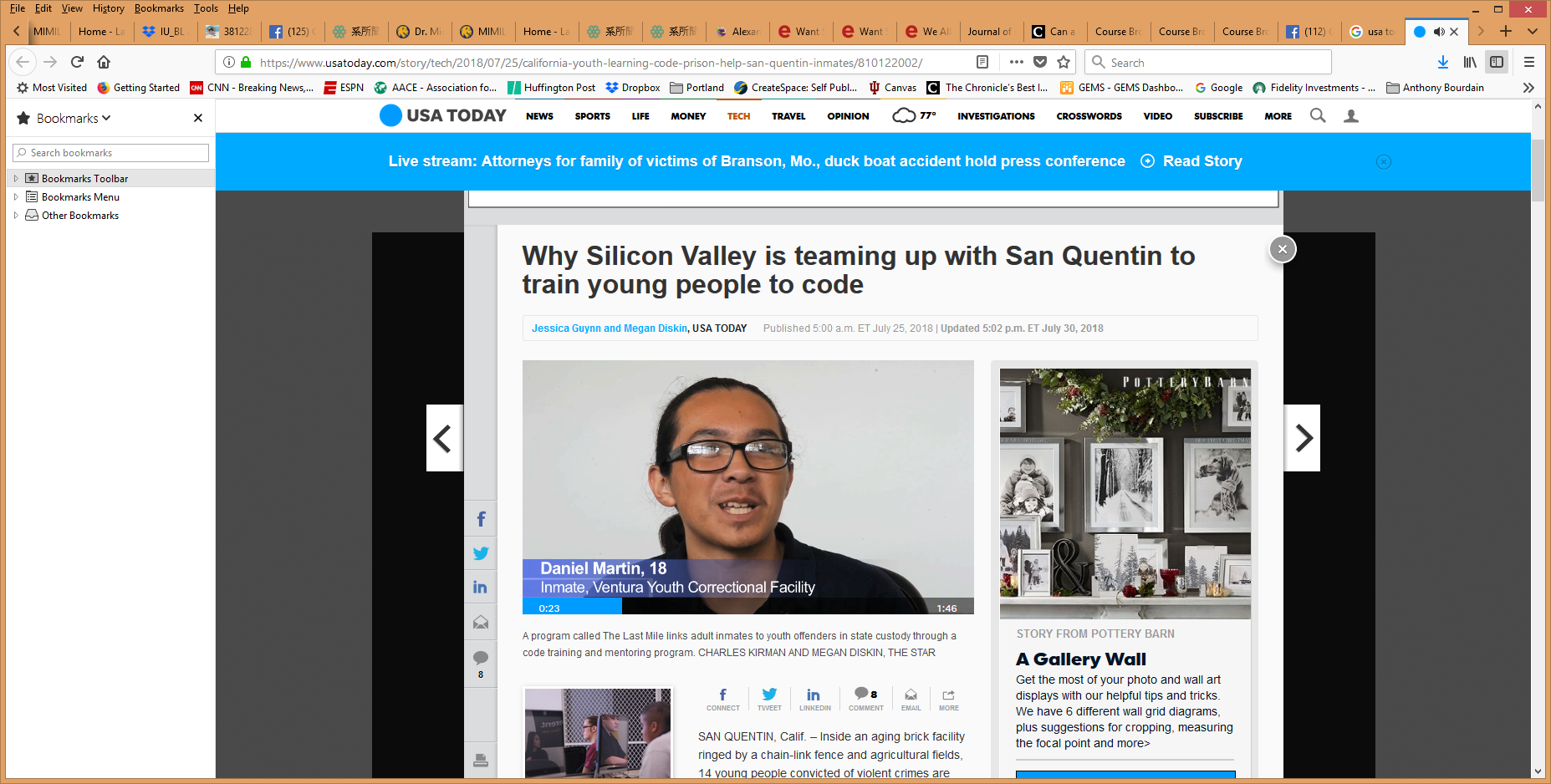 May 1, 2018Learning is More Immersive3 ways districts can use AR and AIJustin Anglio, eSchool Newshttps://www.eschoolnews.com/2018/05/01/3-amazing-ways-our-district-is-using-ar-and-vr/ Video #1: 1:09: http://curtbonk.com/hololens.html
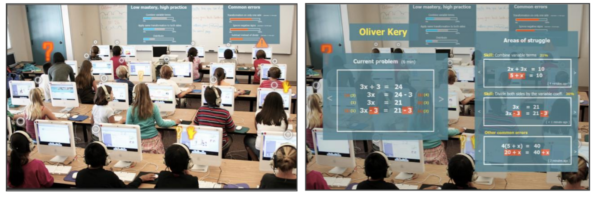 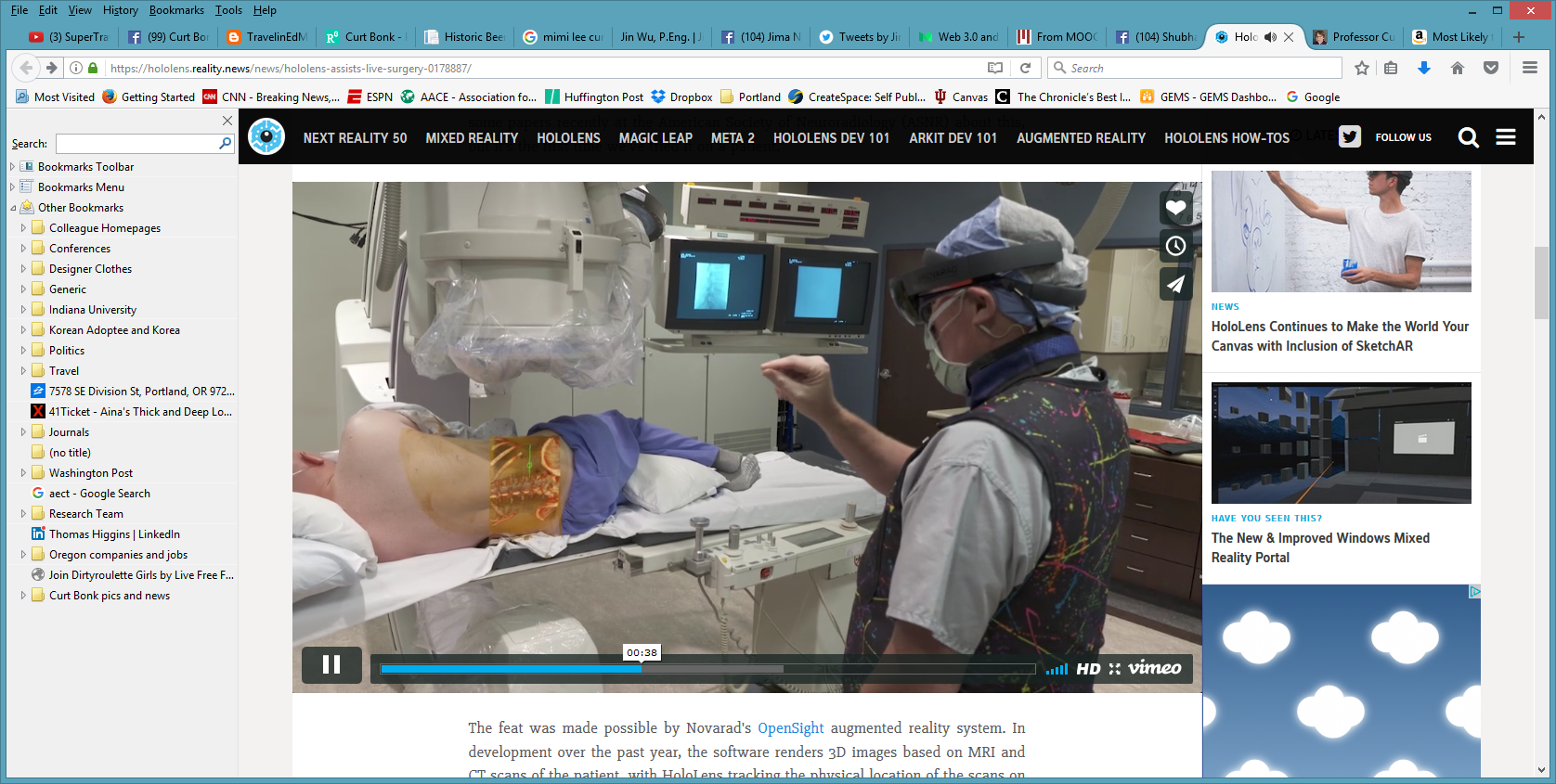 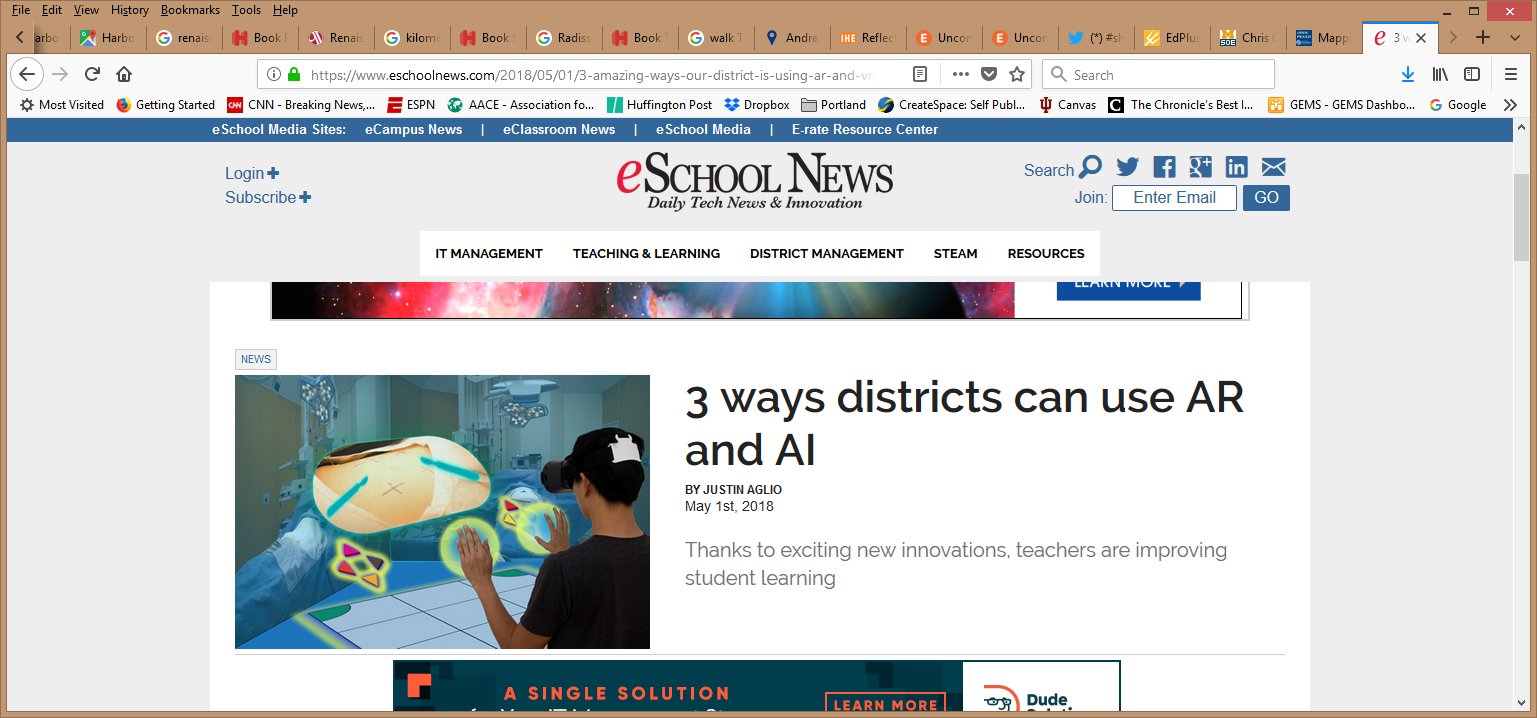 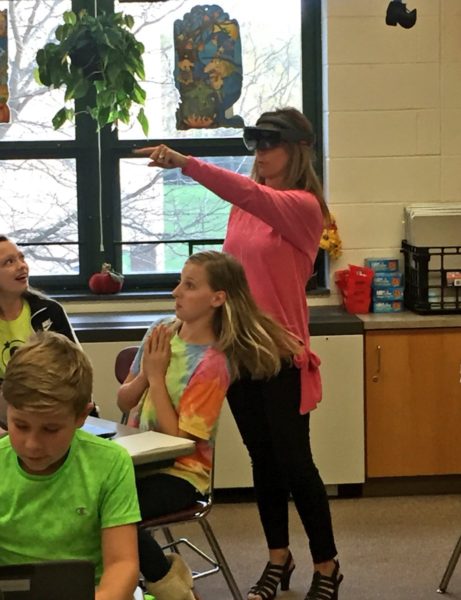 When a teacher glances around her classroom, Lumilo allows her to see real-time analytics (in the form of icons) floating directly above each student’s head. The teacher can glance directly at a student or “click” on a student’s icon to see more detailed information about where and how that student might be struggling.
How Learning is Changing: Mega Trend #2. Pervasive Access
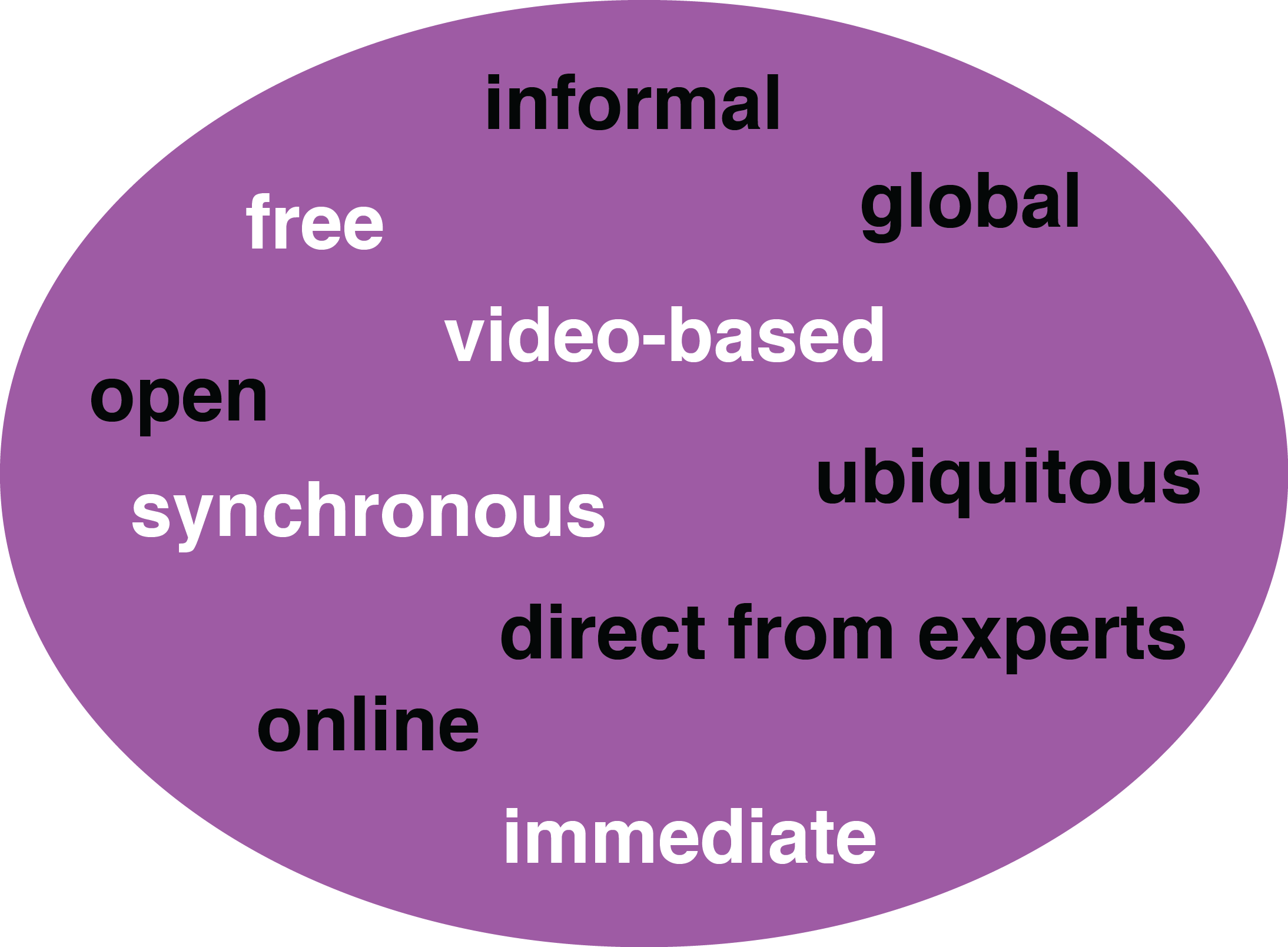 August 1, 2016 (Access)Learning is More Ubiquitous 363 by Idea Group; Study CaféMeeting Place; Idea Space (Seoul, Korea)http://363.co.kr/wp/?page_id=244 http://363.co.kr/wp/?bw_gallery=study-cafe_11
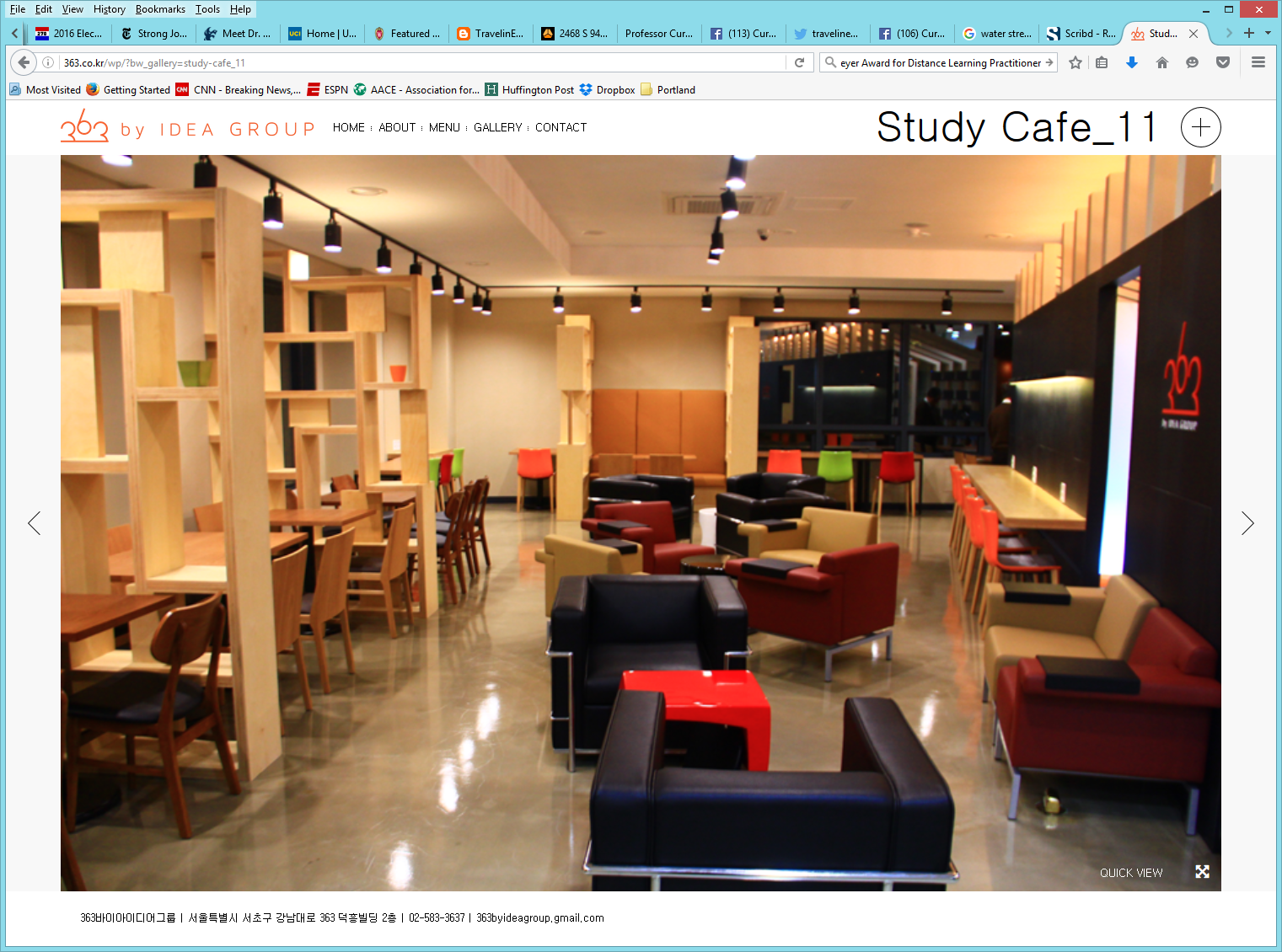 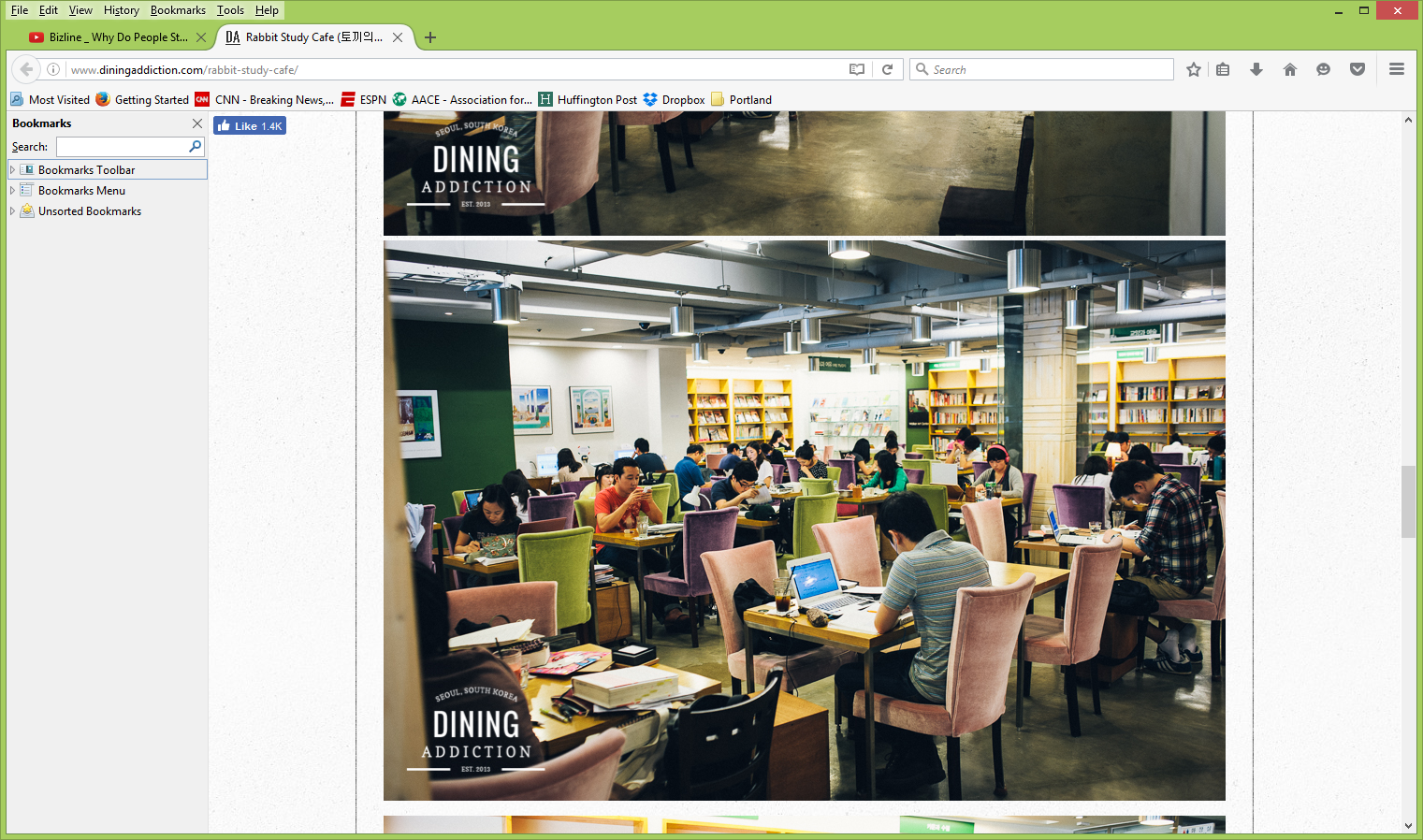 July 11, 2018Learning is More Immediate…Fossil of first giant dinosaur, dubbed Ingentia prima, found in ArgentinaBrett Molina, USA Todayhttps://www.usatoday.com/story/news/nation-now/2018/07/11/fossil-first-giant-dinosaur-discovered-argentina/774493002/ 15 second: http://curtbonk.com/ghostbusters15.html27 second: http://curtbonk.com/ghostbusters27.html
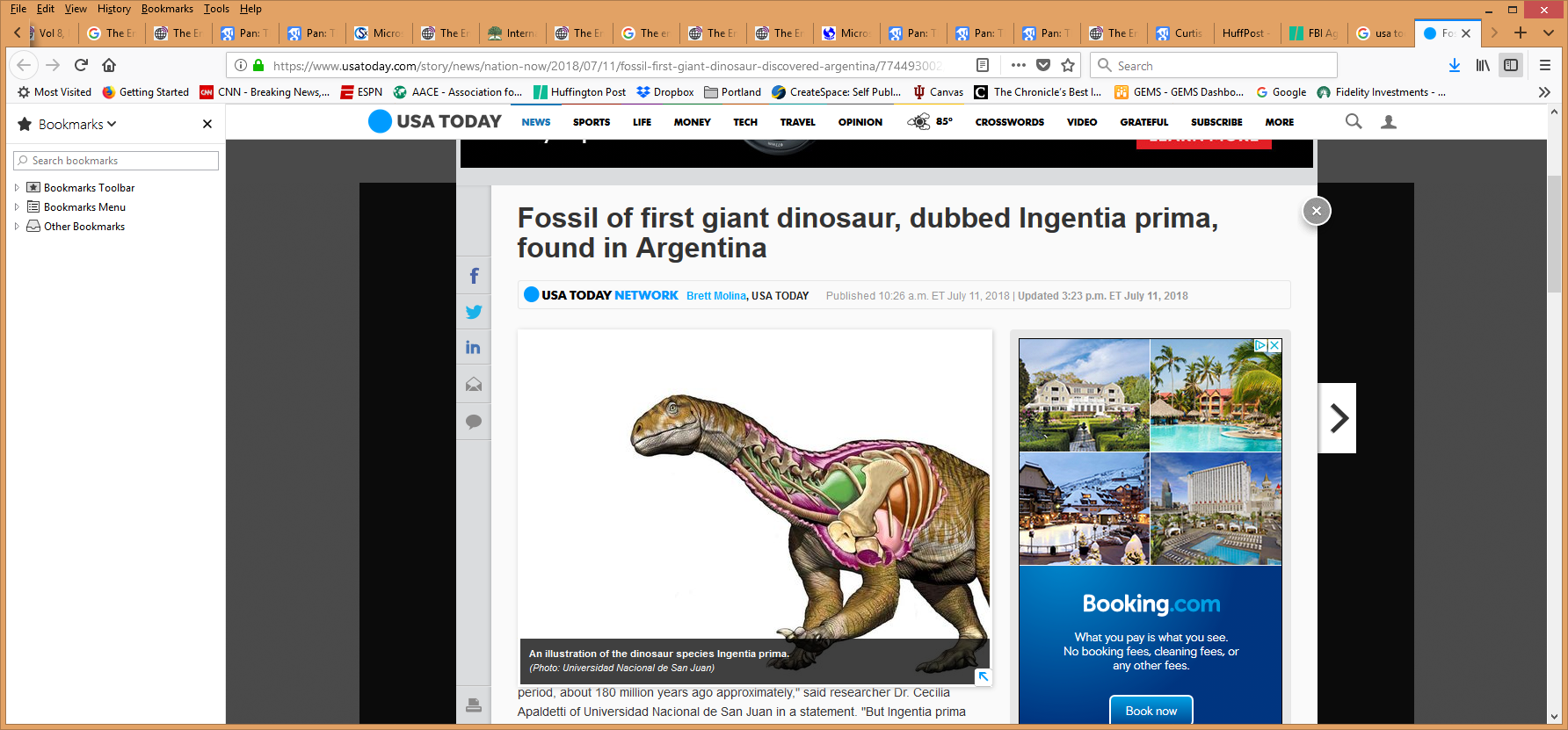 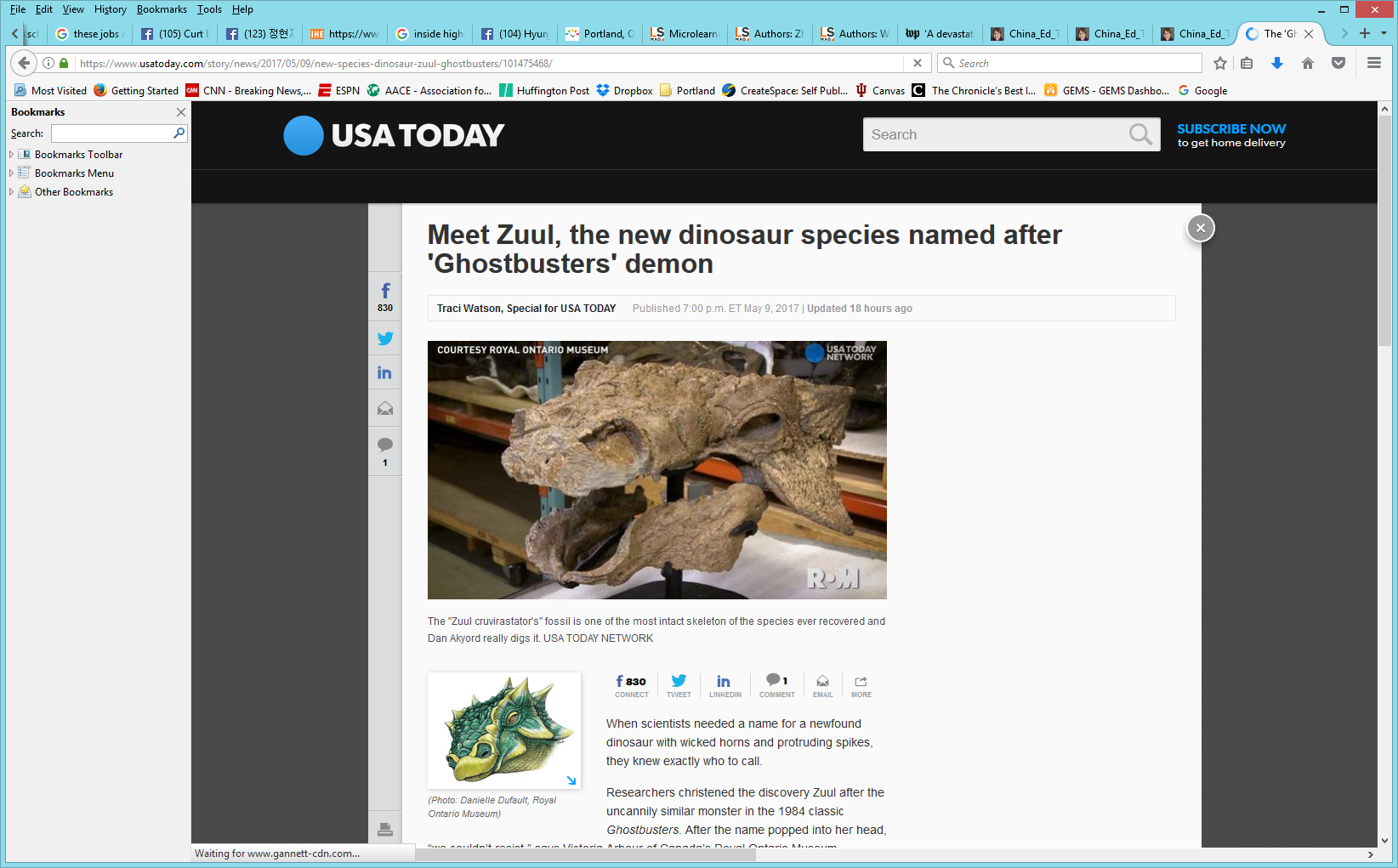 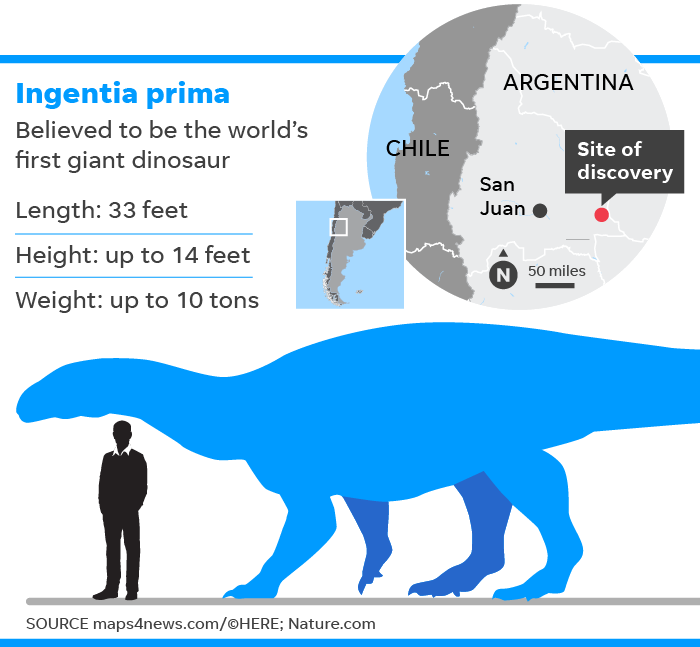 October 4, 2018 (Engagement)Learning is More SynchronousShindig, Future Trends Forum, Bryan AlexanderAnant Agarwal, CEO and founder of edXhttps://bryanalexander.org/the-future-trends-forum/http://www.shindig.com/ http://events.shindig.com/event/ftf-anniversary https://shindig.com/client/client/?event=ftf-agarwal
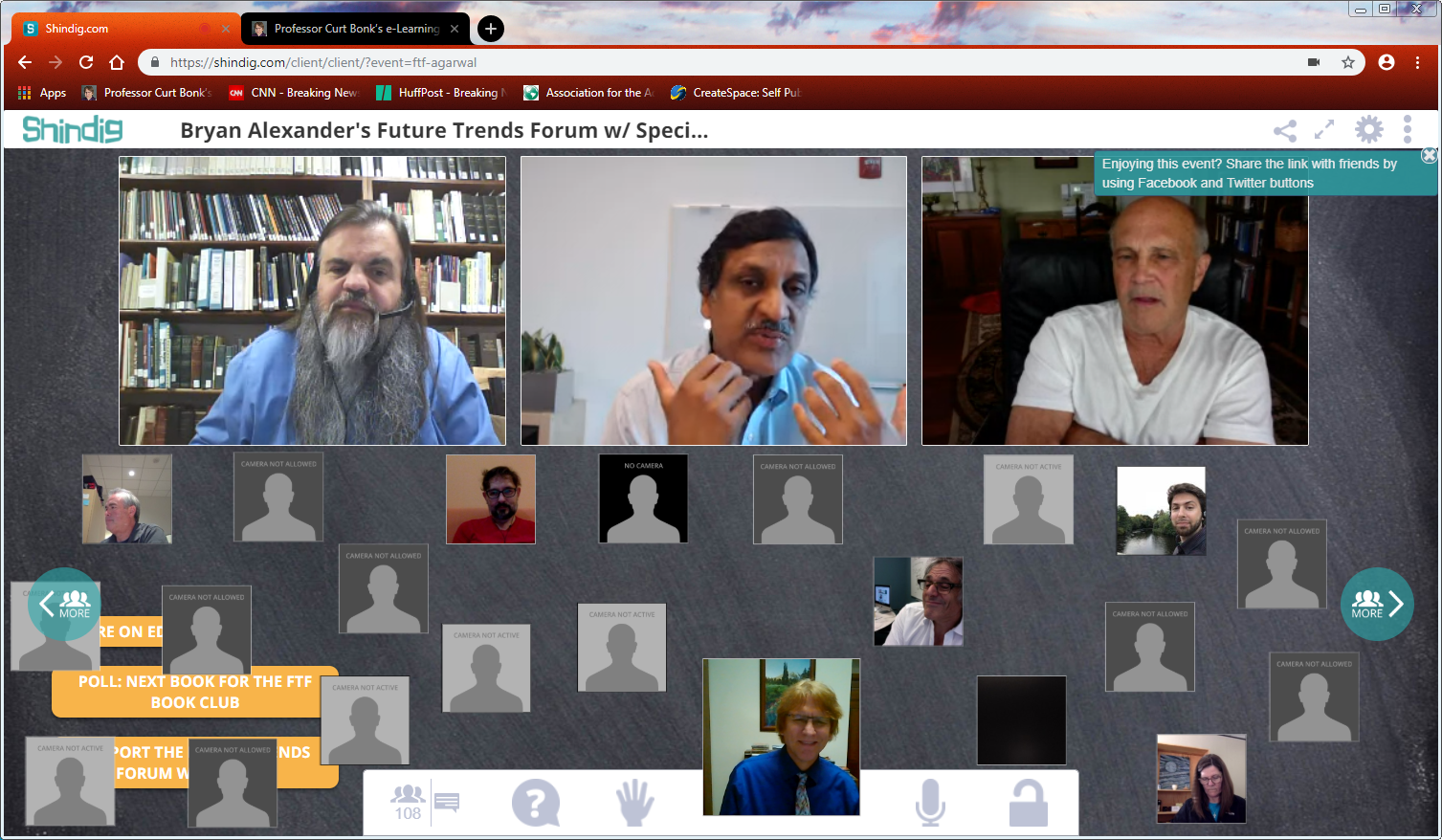 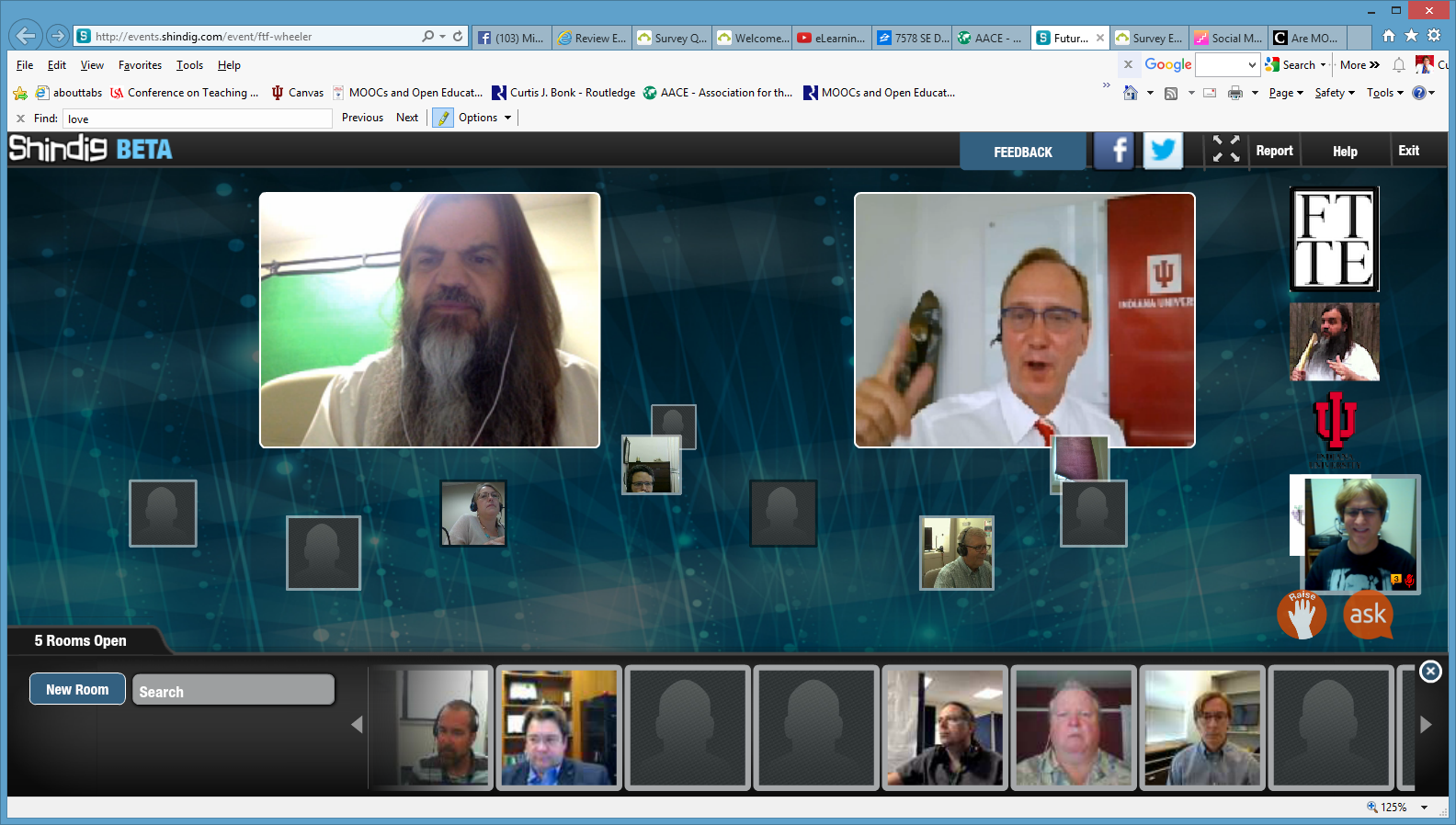 March 21, 2018 (Engagement)Learning is More Global ChatterboxThe overall winner in the competition was Chatterbox, an online language school powered by refugeeshttps://wearechatterbox.org/
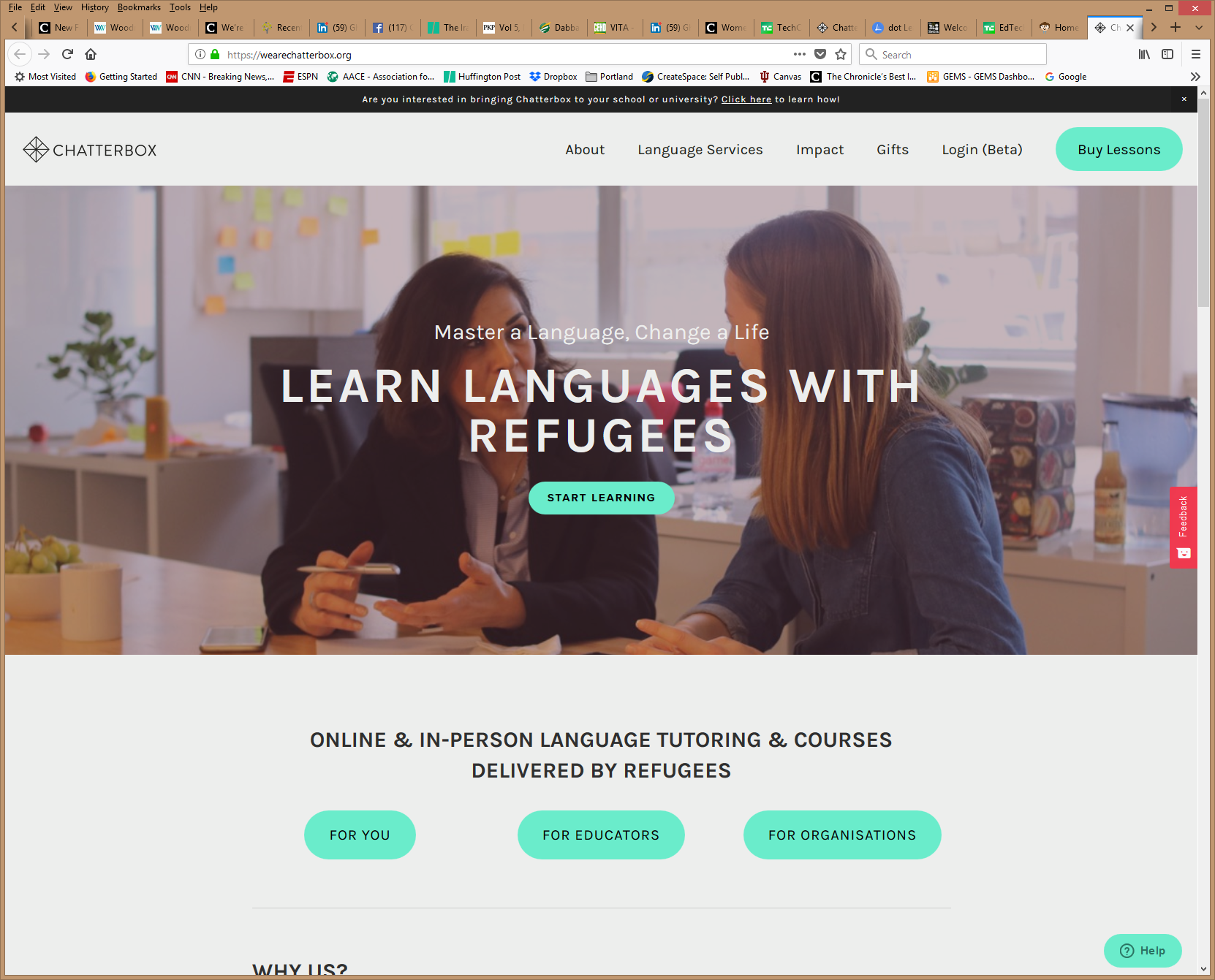 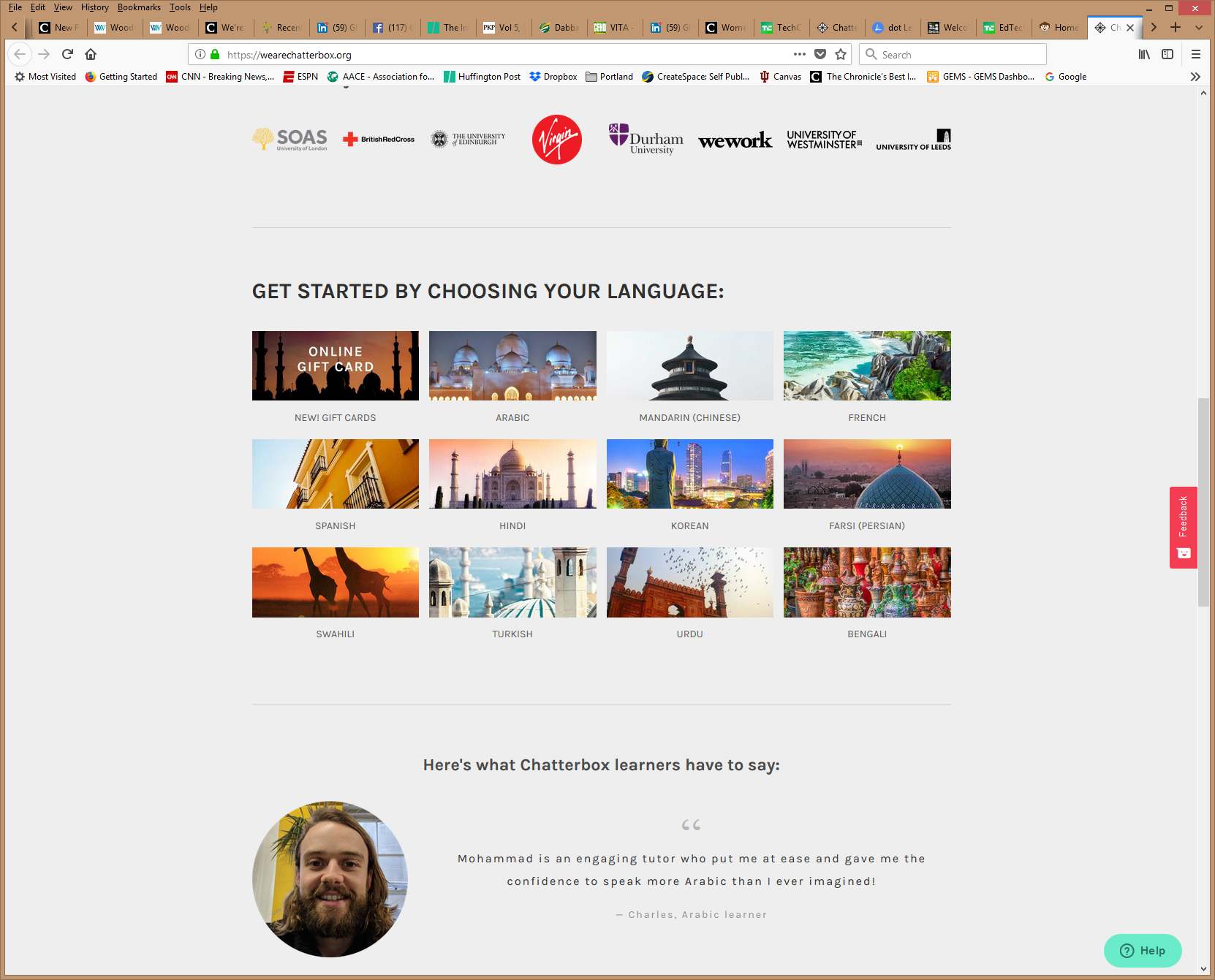 June 7, 2018Learning is More Free and OpenOpen Educational ResoucesThe Chronicle of Higher Educationhttp://images.results.chronicle.com/Web/TheChronicleofHigherEducation/%7B0cbd562d-5eee-4c74-88e4-4894148213e1%7D_2018_OpenEducationResources_Infographic_v4.pdf
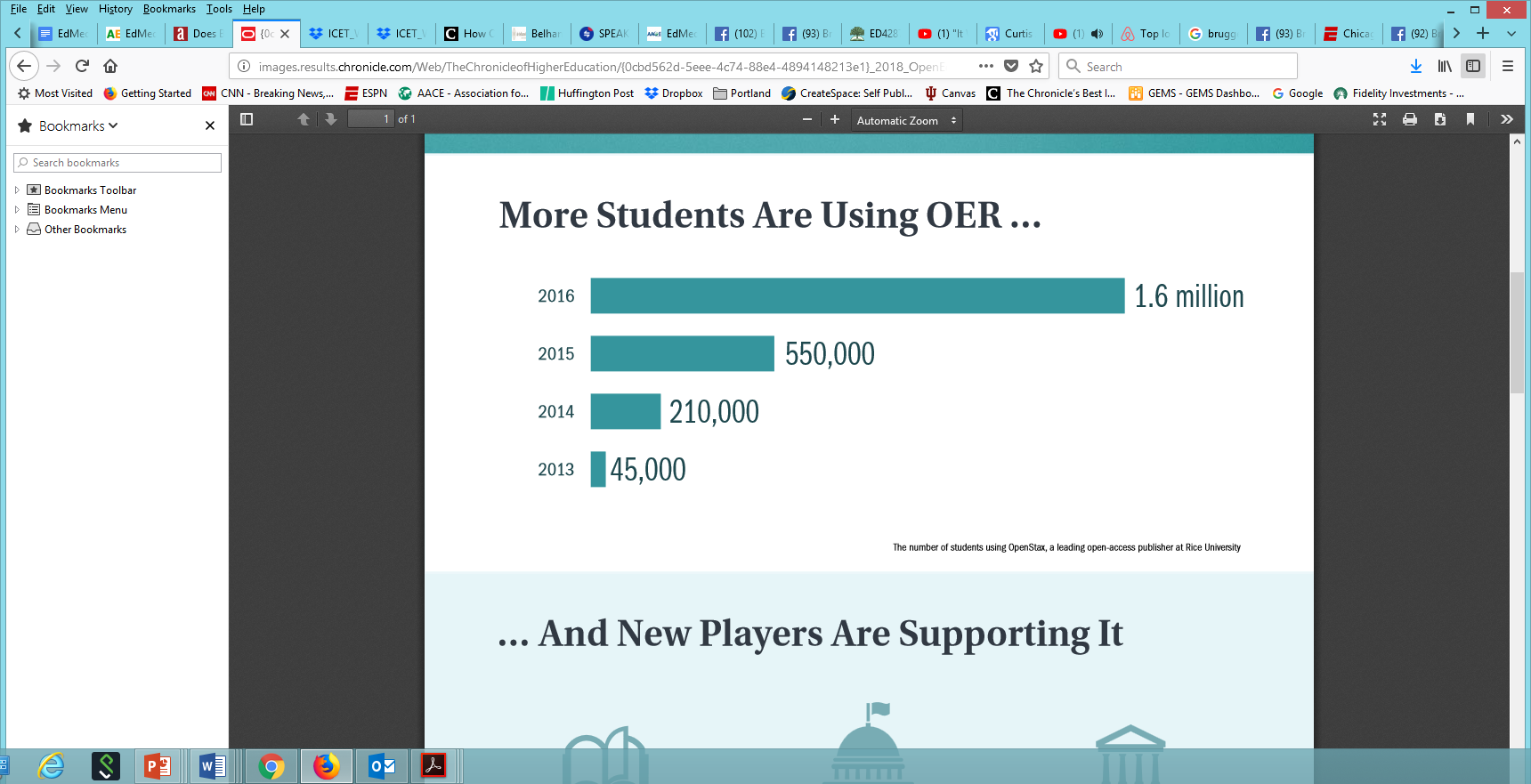 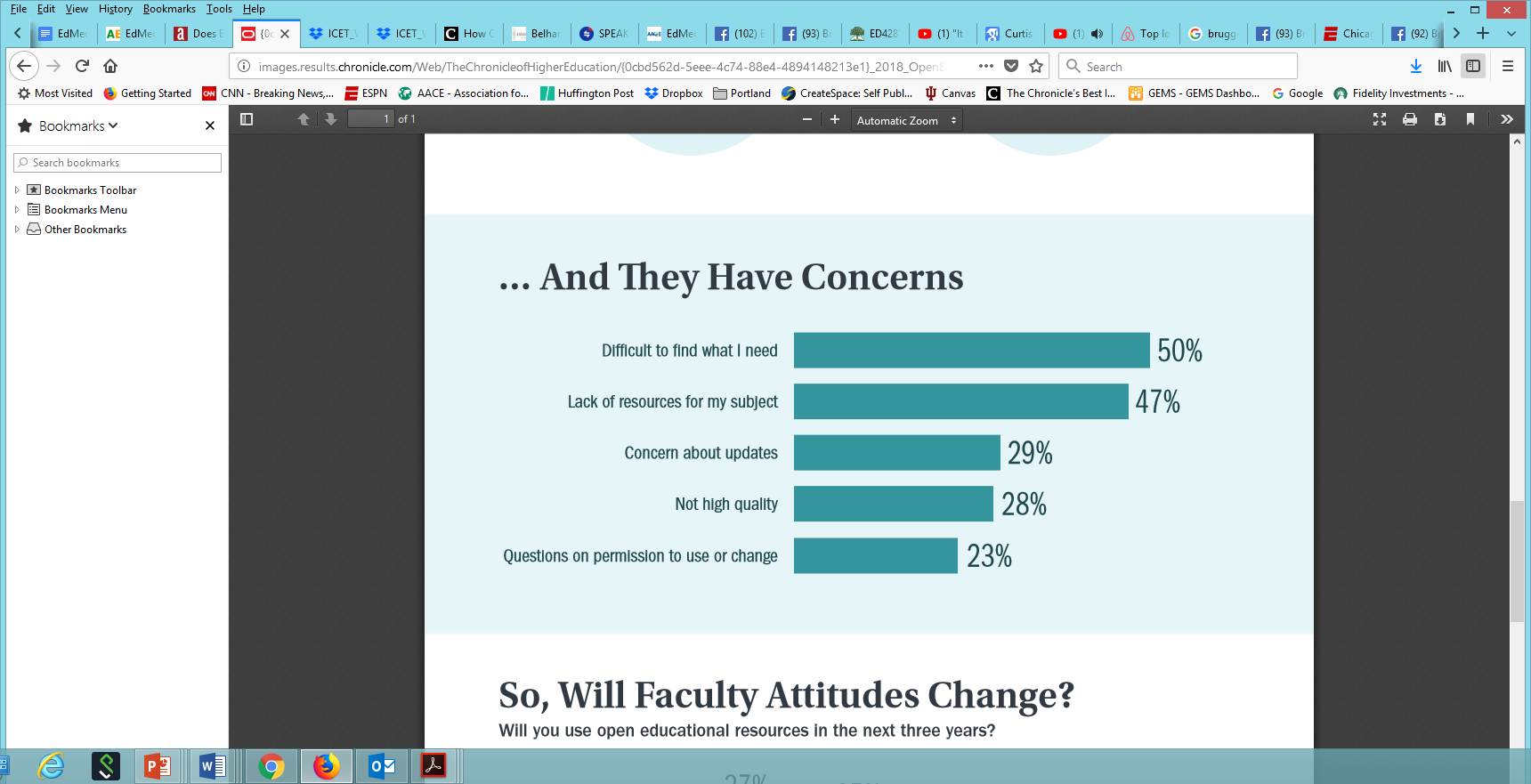 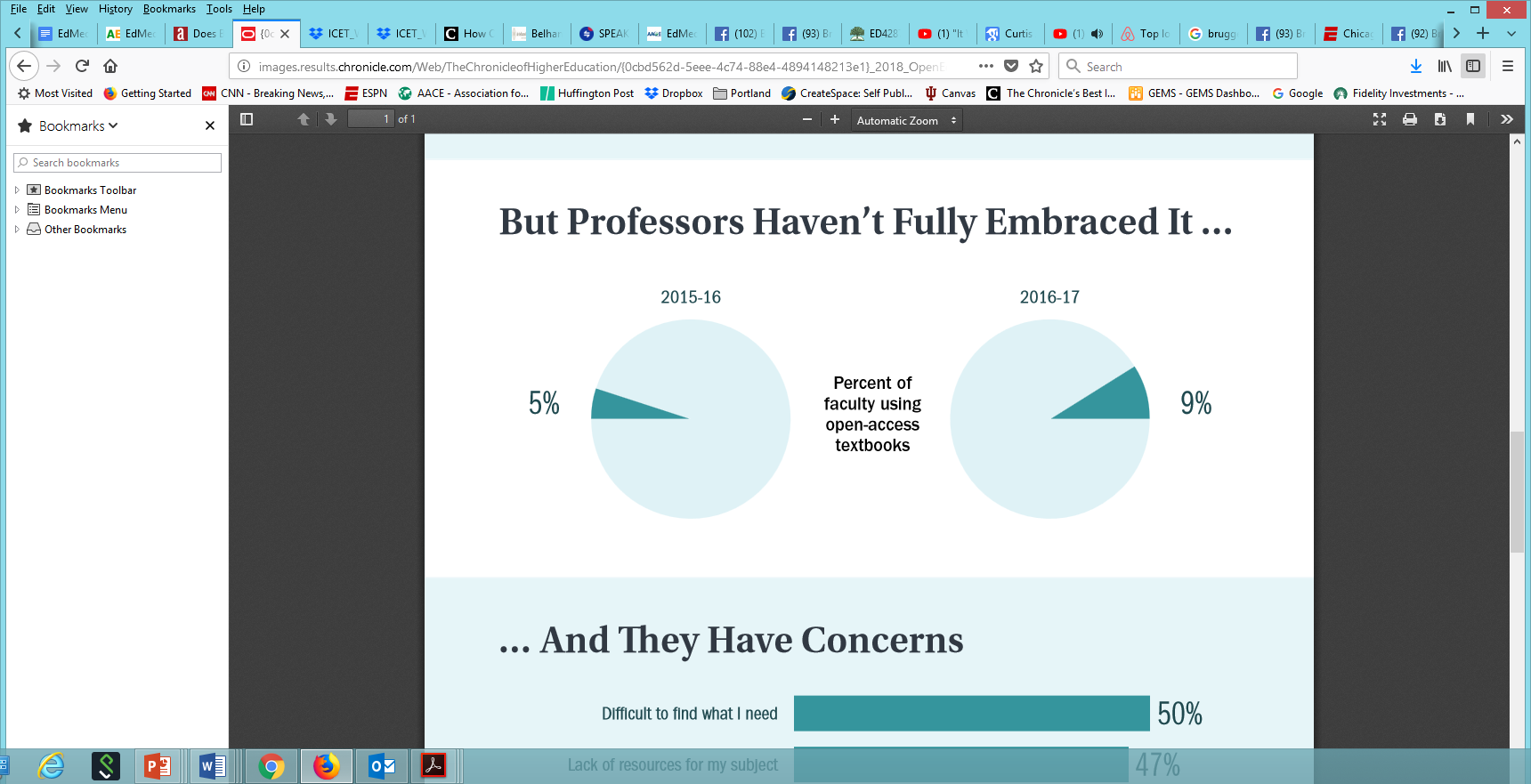 March 19, 2018Learning is More Free and OpenOpen Textbook NetworkCenter for Open Education, University of Minnesotahttp://research.cehd.umn.edu/otn/
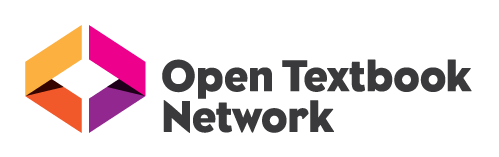 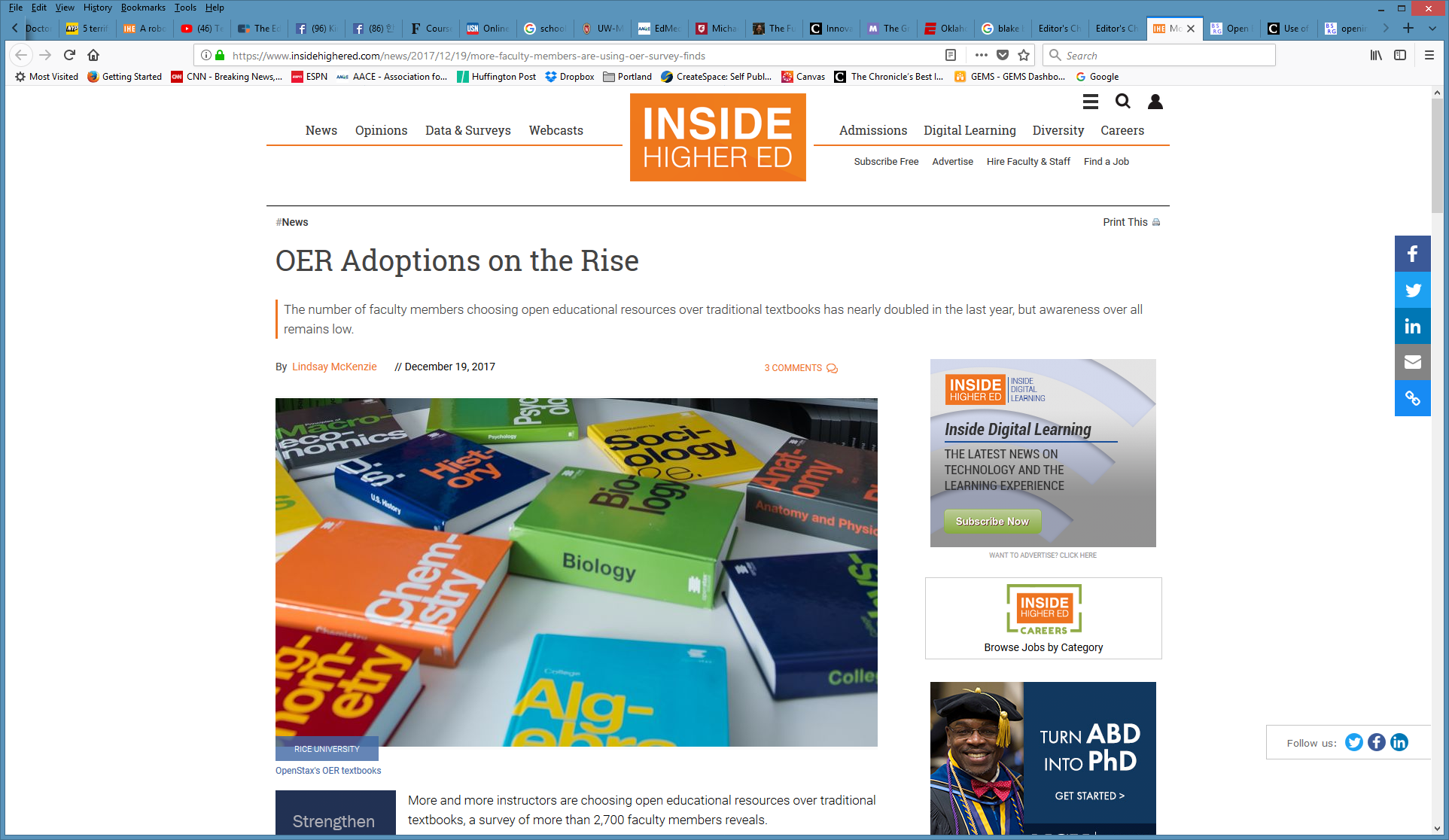 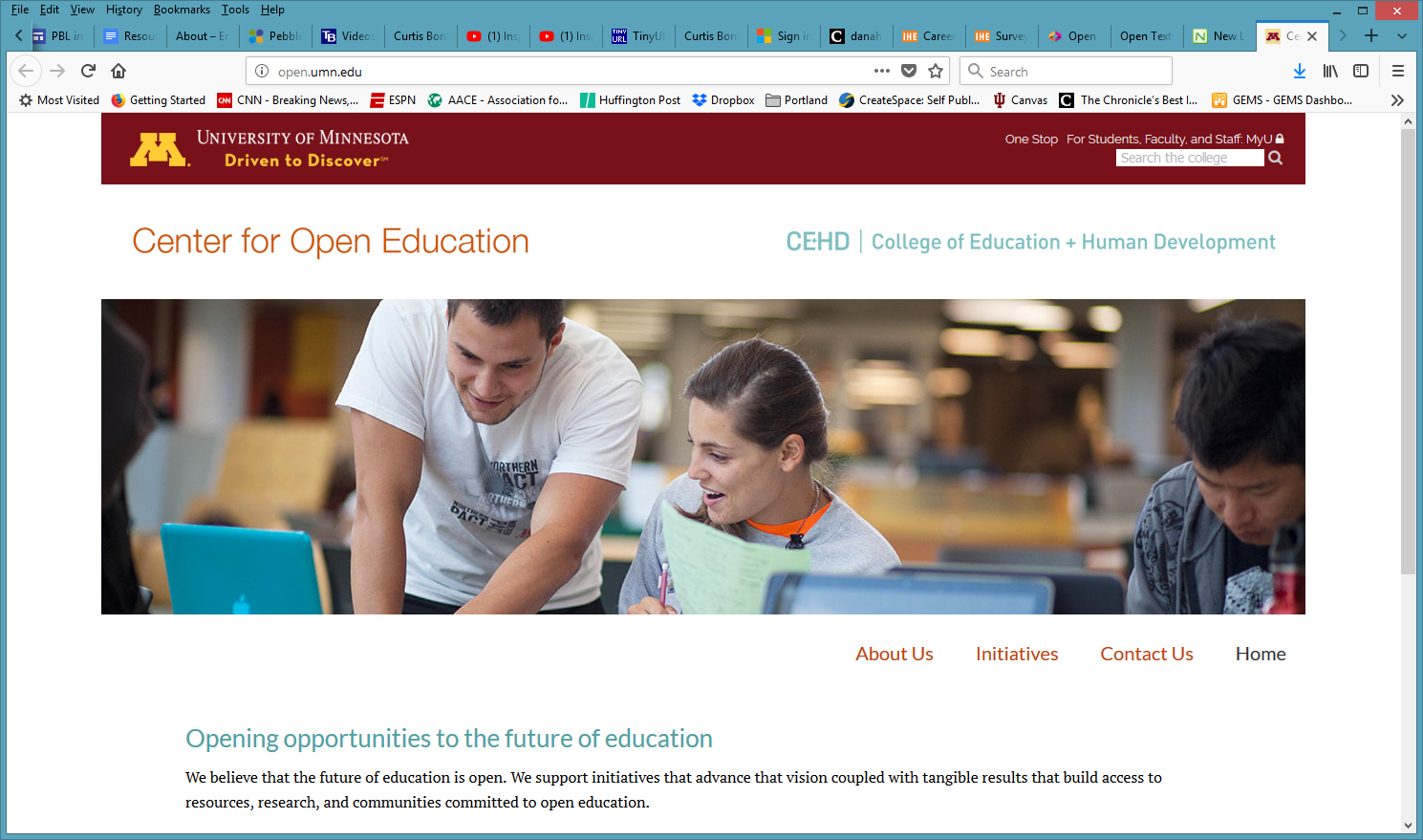 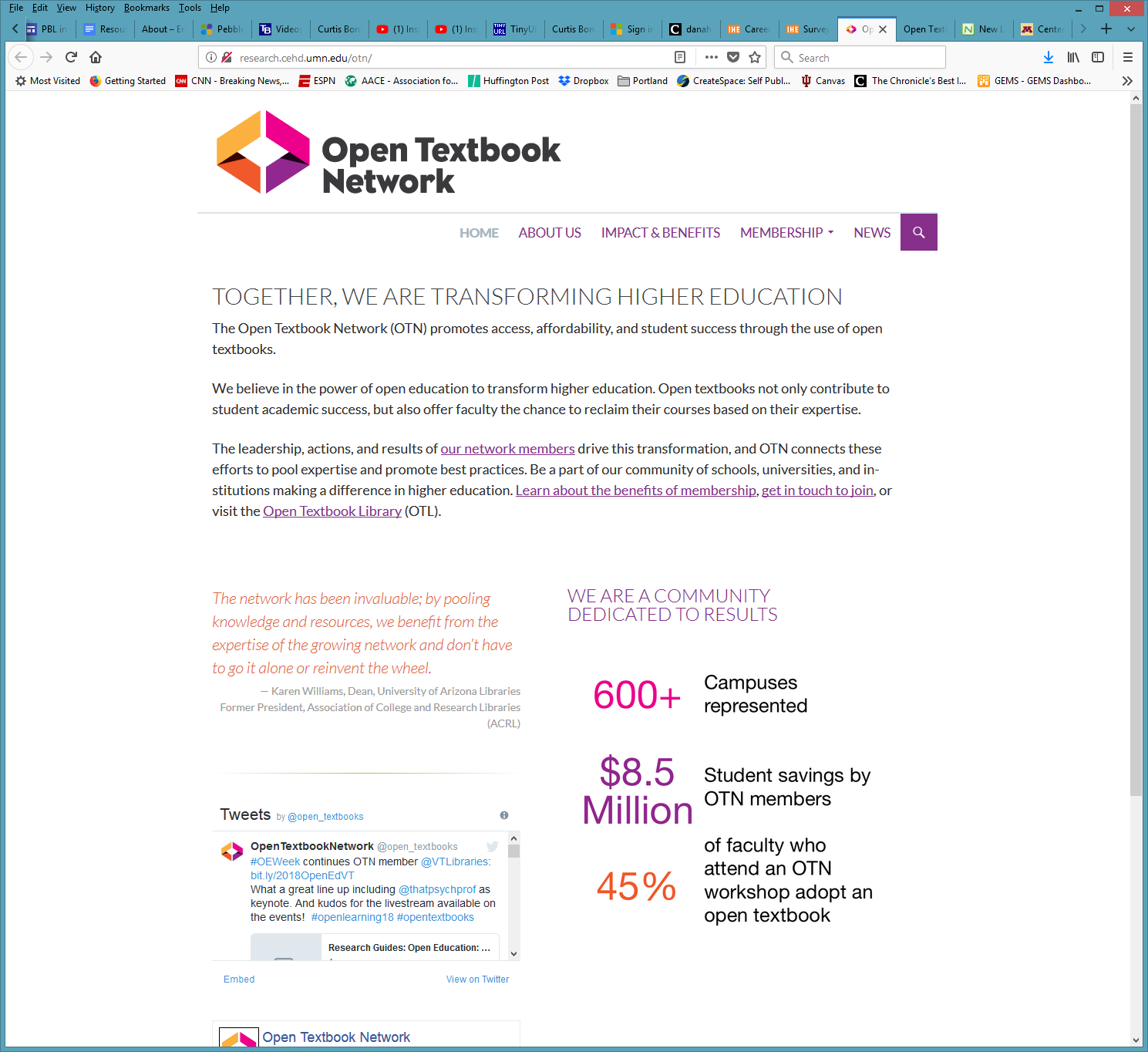 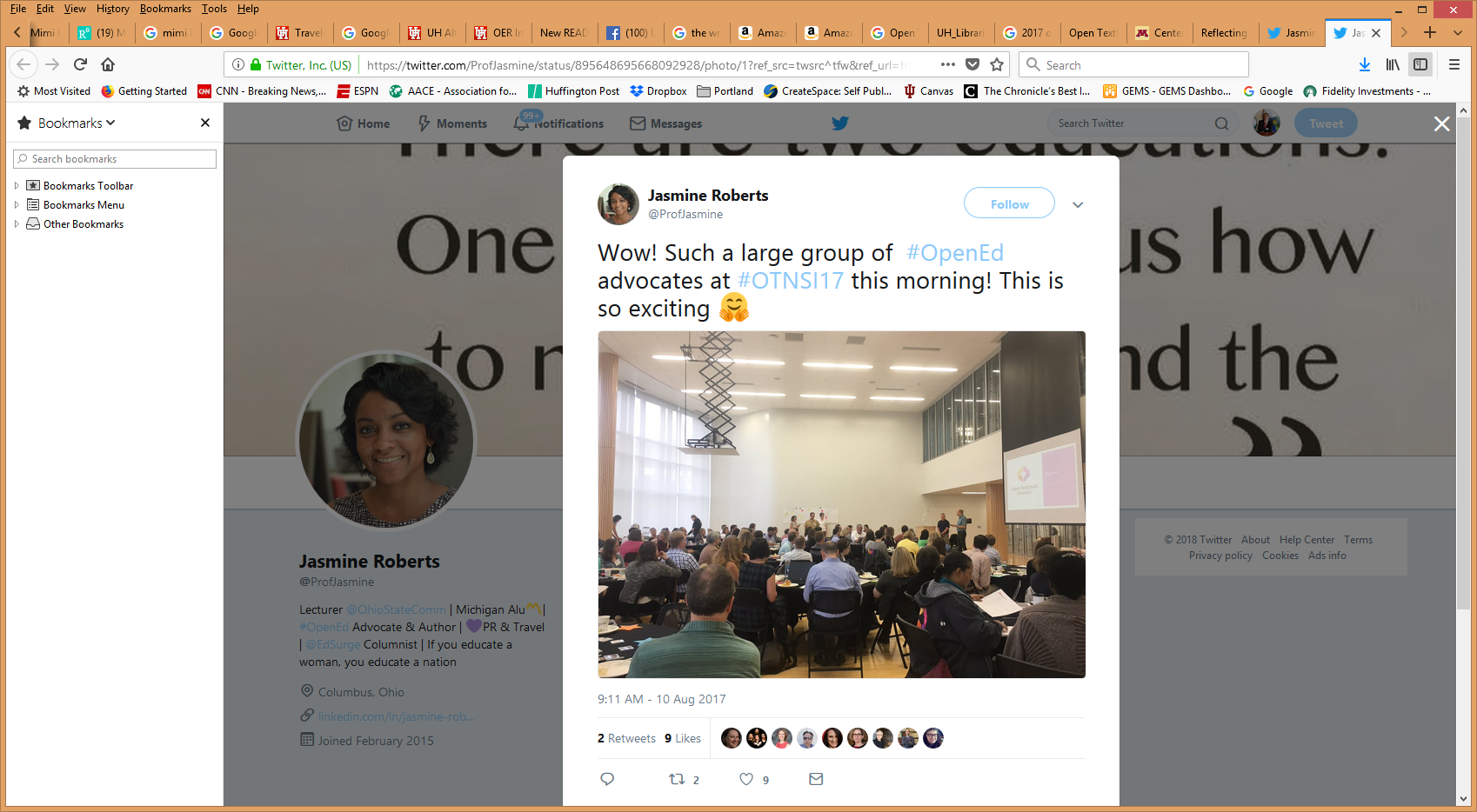 August 2, 2018Learning is More Free and OpenOpenStax Infographichttps://cpb-us-e1.wpmucdn.com/news-network.rice.edu/dist/c/2/files/2018/07/infographic-2018_final-21jjdwm.pdf
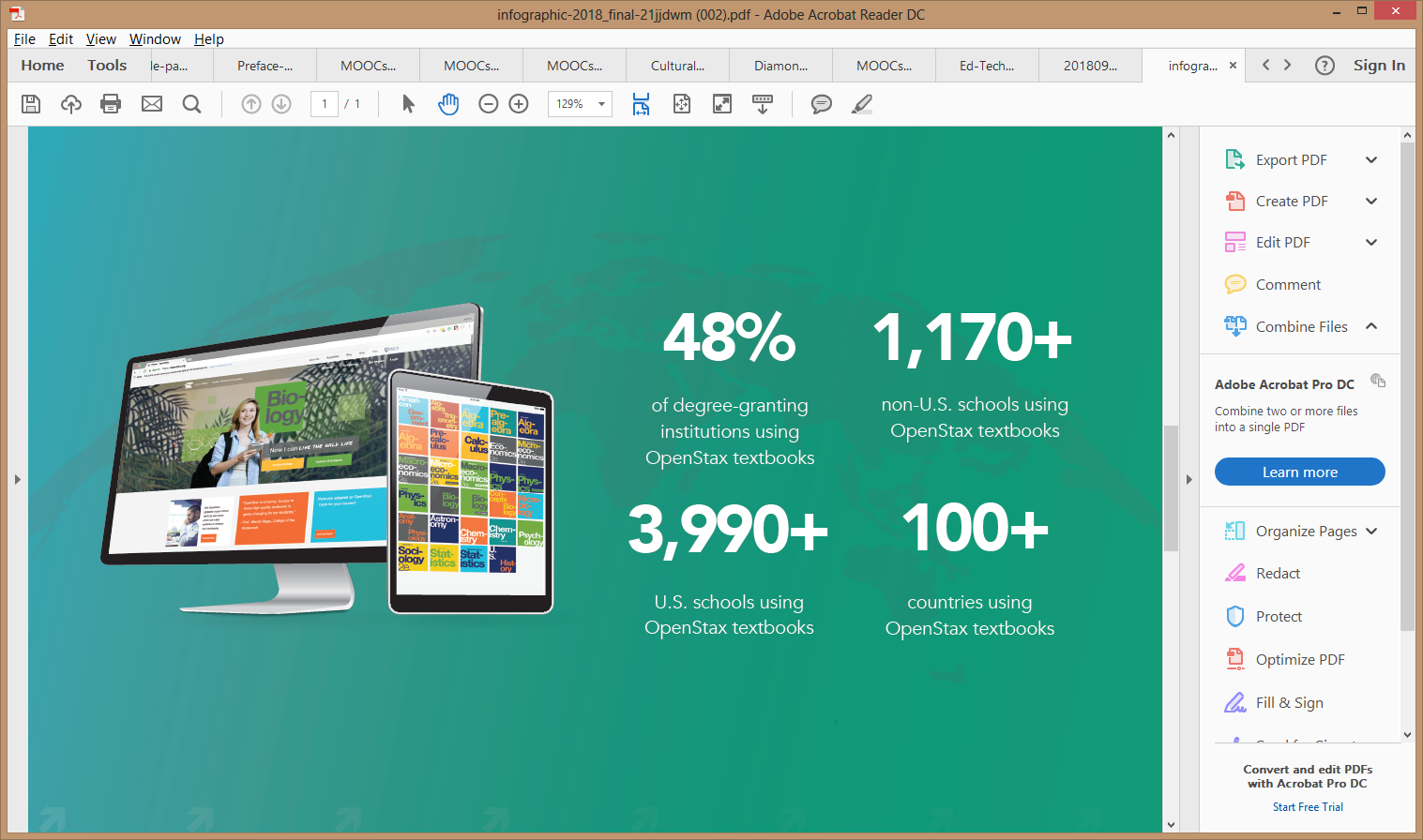 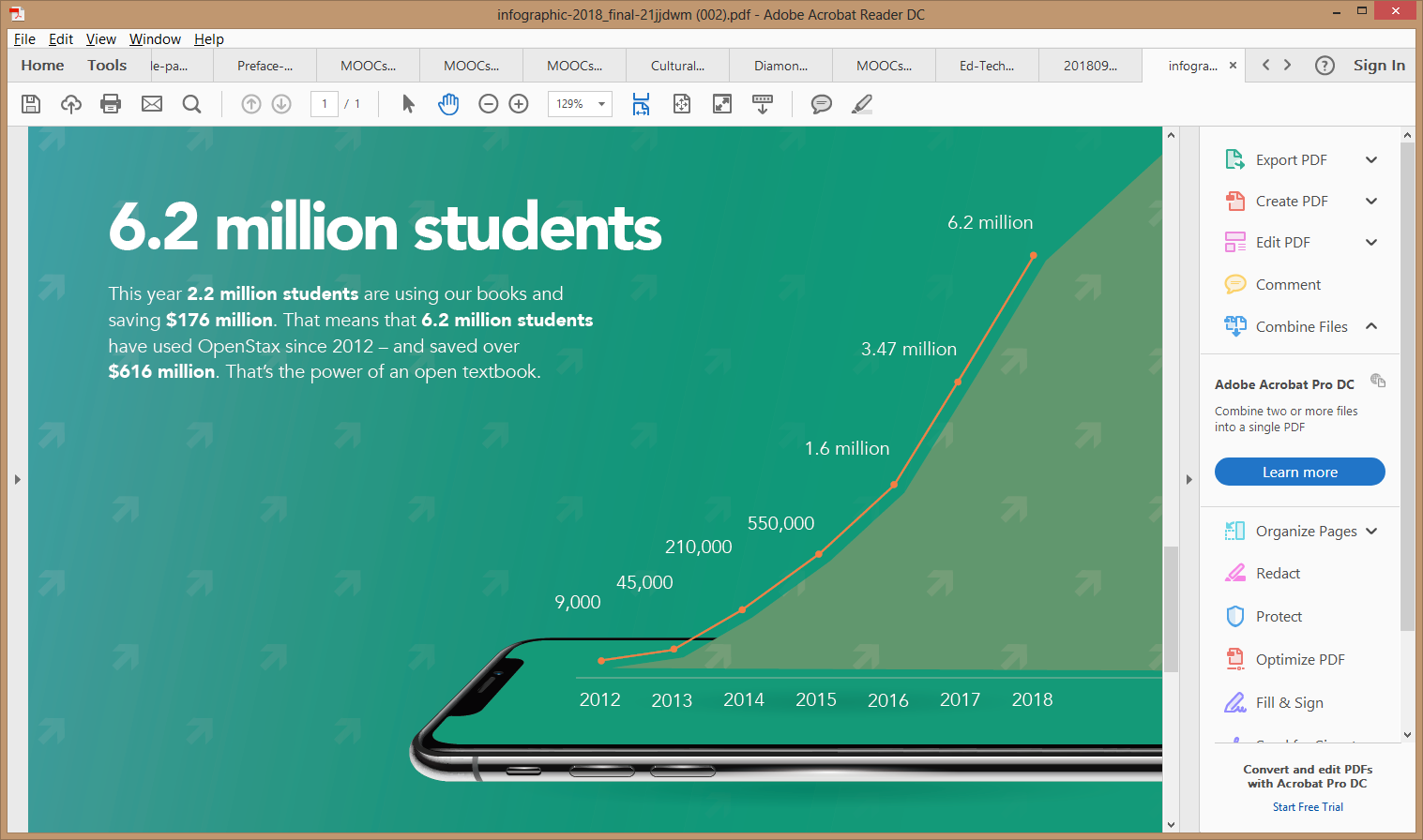 July 29, 2018Learning is More OnlineCan a Huge Online College Solve California’s Work-Force Problems?Karin Fischer, The Chronicle of Higher Educationhttps://www.chronicle.com/article/Can-a-Huge-Online-College/244054 http://curtbonk.com/link
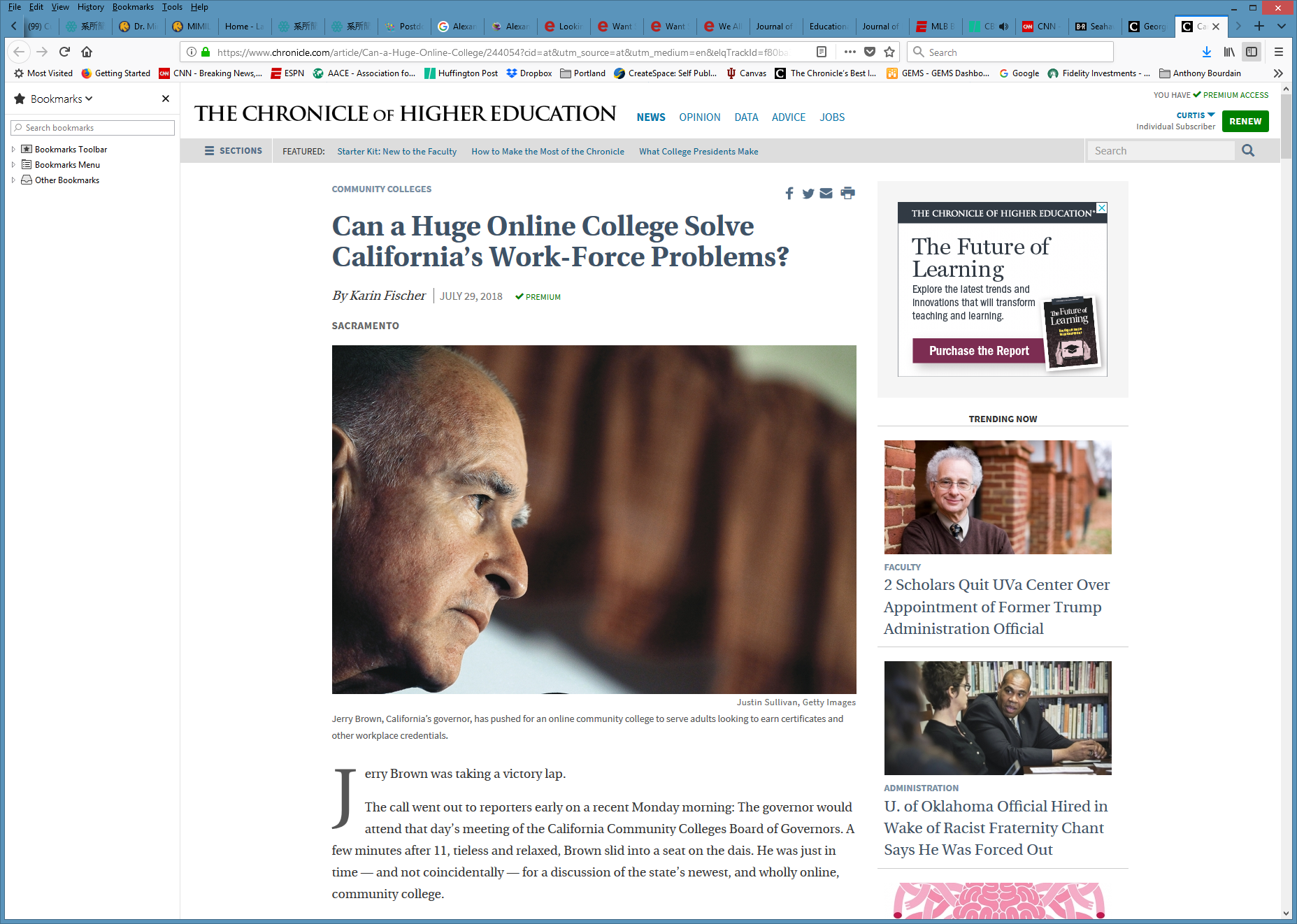 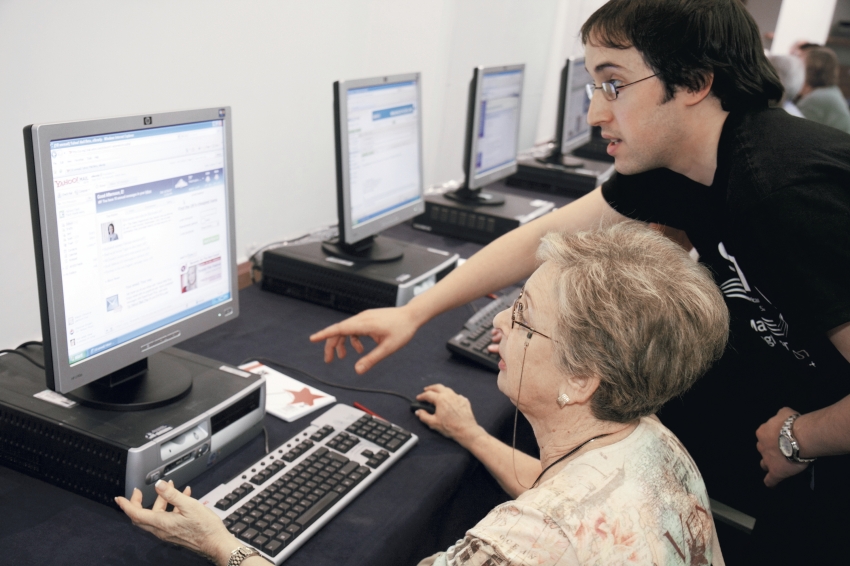 The new college is being created to help California’s adults improve their job prospects in growing fields like IT support.
August 9, 2017Learning is More Free and Open and OnlineModern State Education Alliancehttps://modernstates.org/
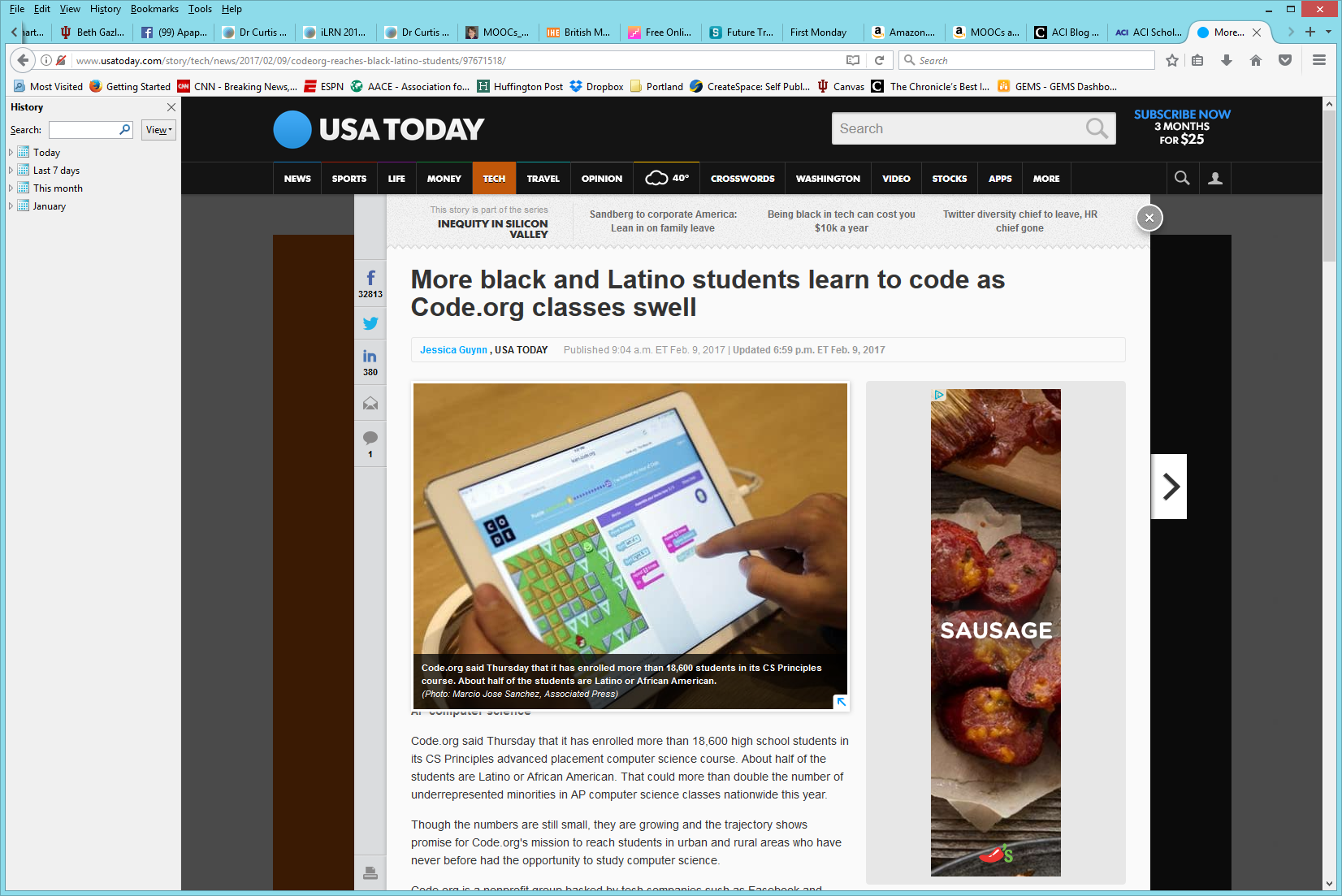 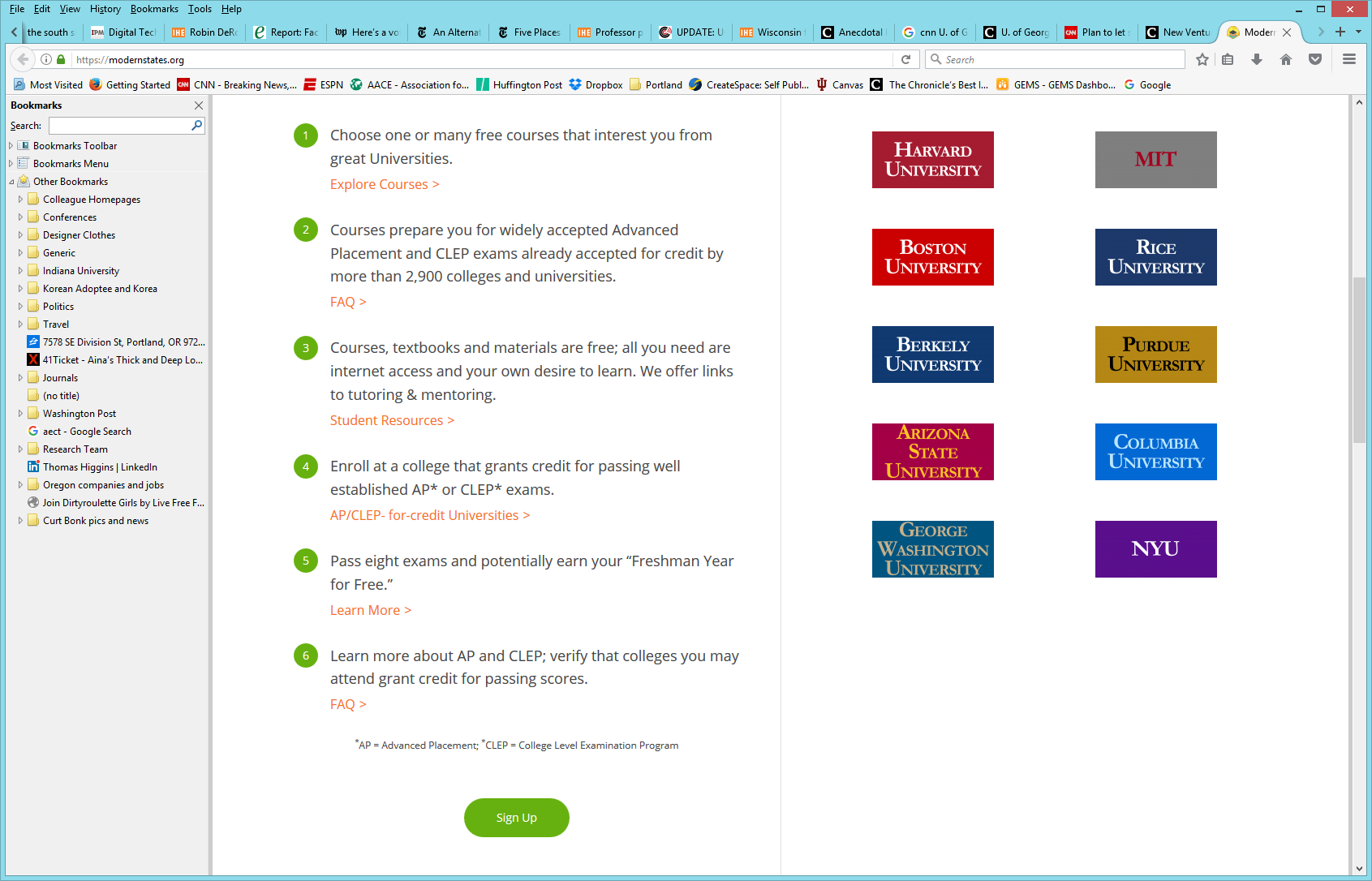 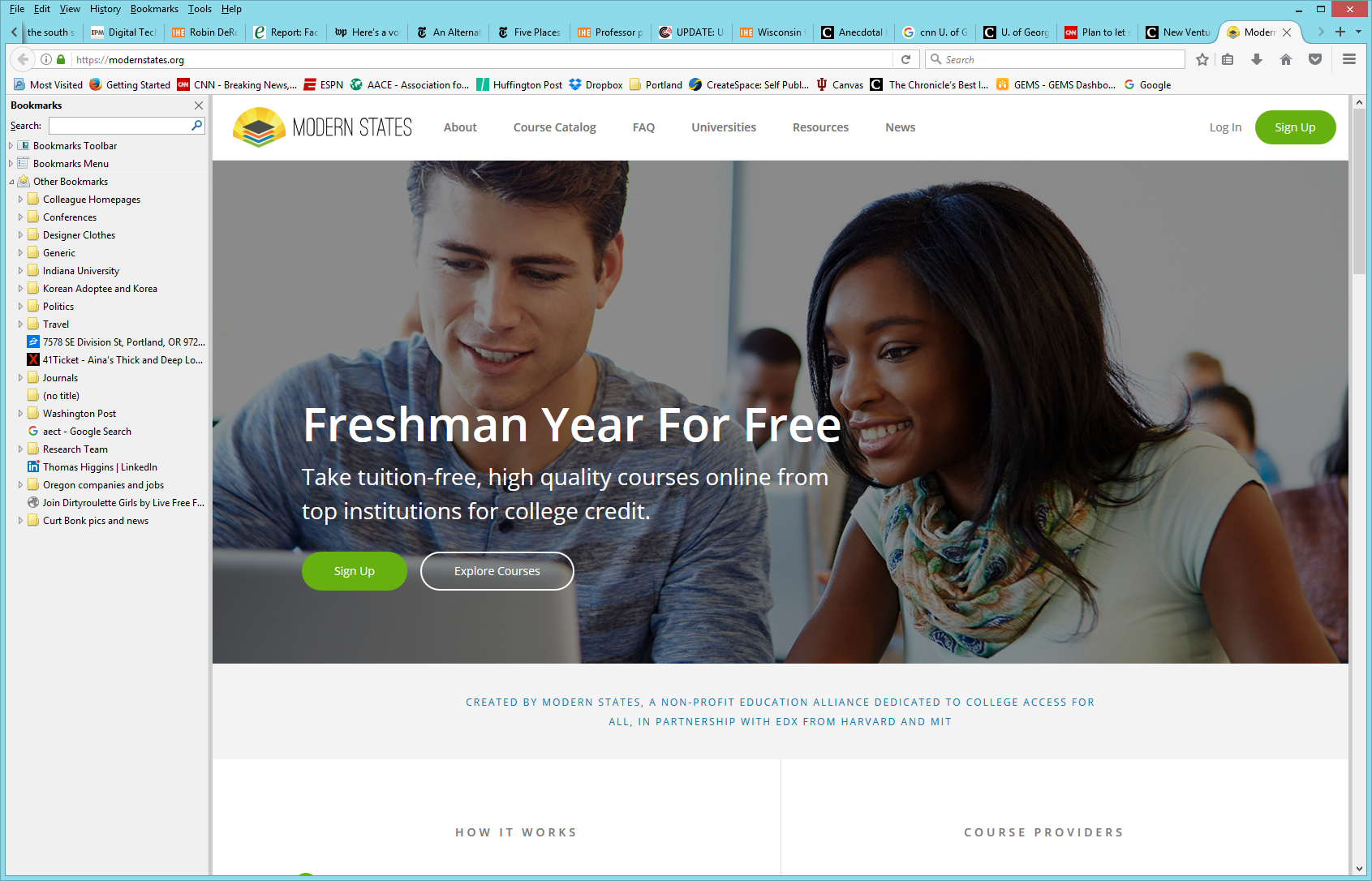 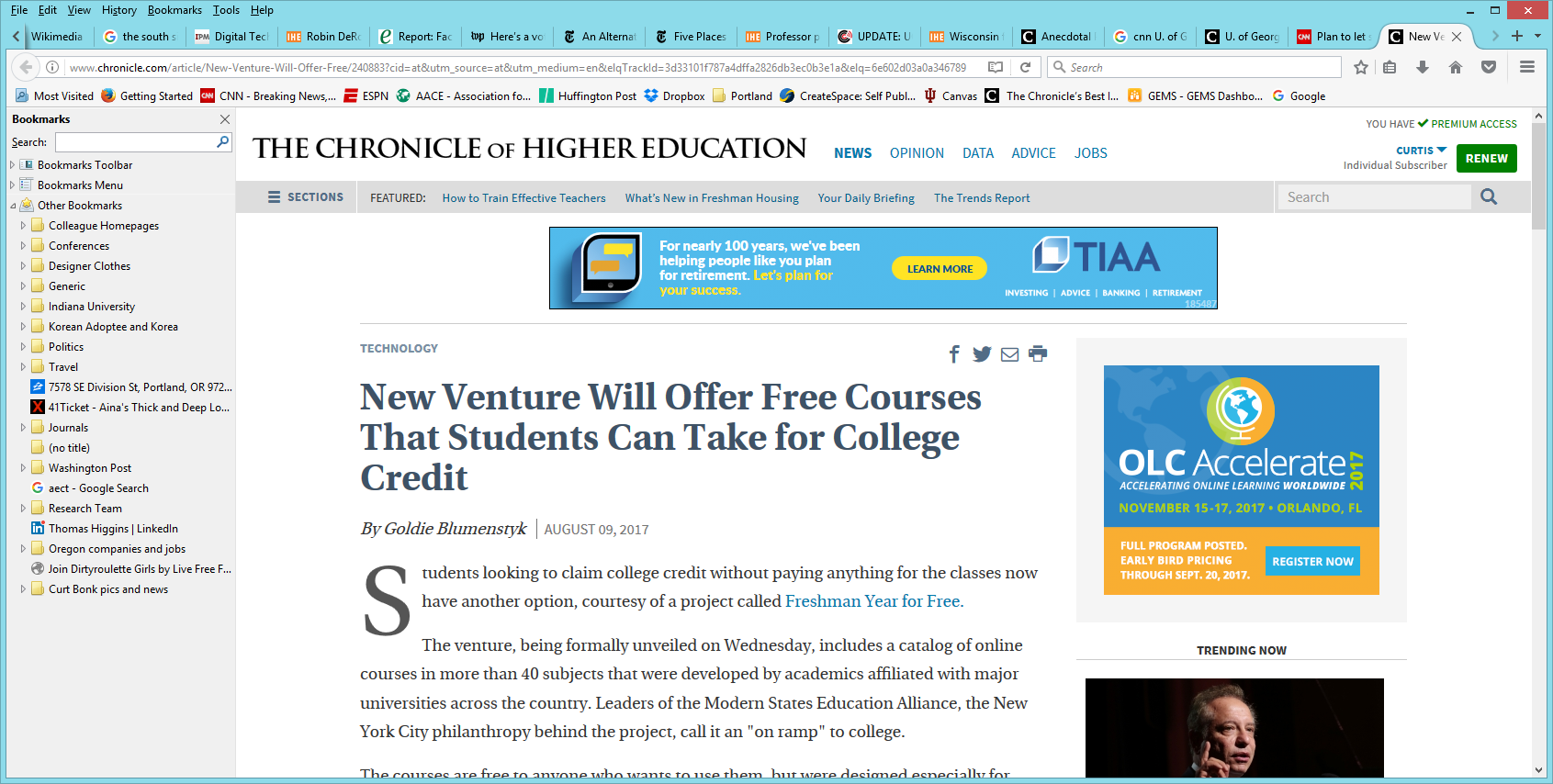 March 21, 2018Learning is More Direct from ExpertsTeachMeNowTeachMeNow is a gig-economy platform for teachers. This marketplace connects teachers, experts, and mentors to students. The technology combines scheduling, payments and live virtual sessions that can connect on any device allows tens of thousands of teachers to create their own online businesses, with some earning over $100,000 last year. In addition, schools and companies including Microsoft use TeachMeNow software to create their own-branded online learning communities. https://teachmenow.com/
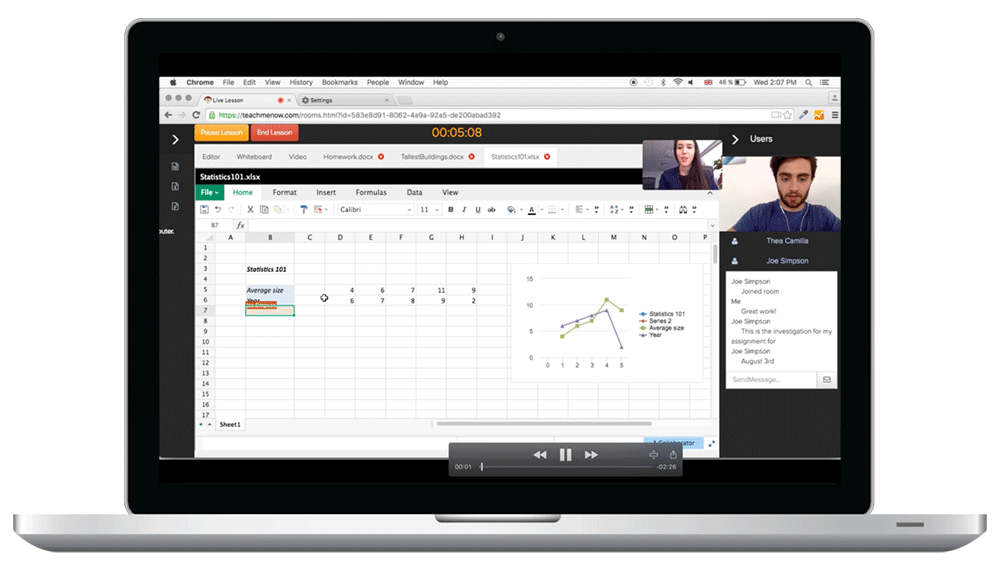 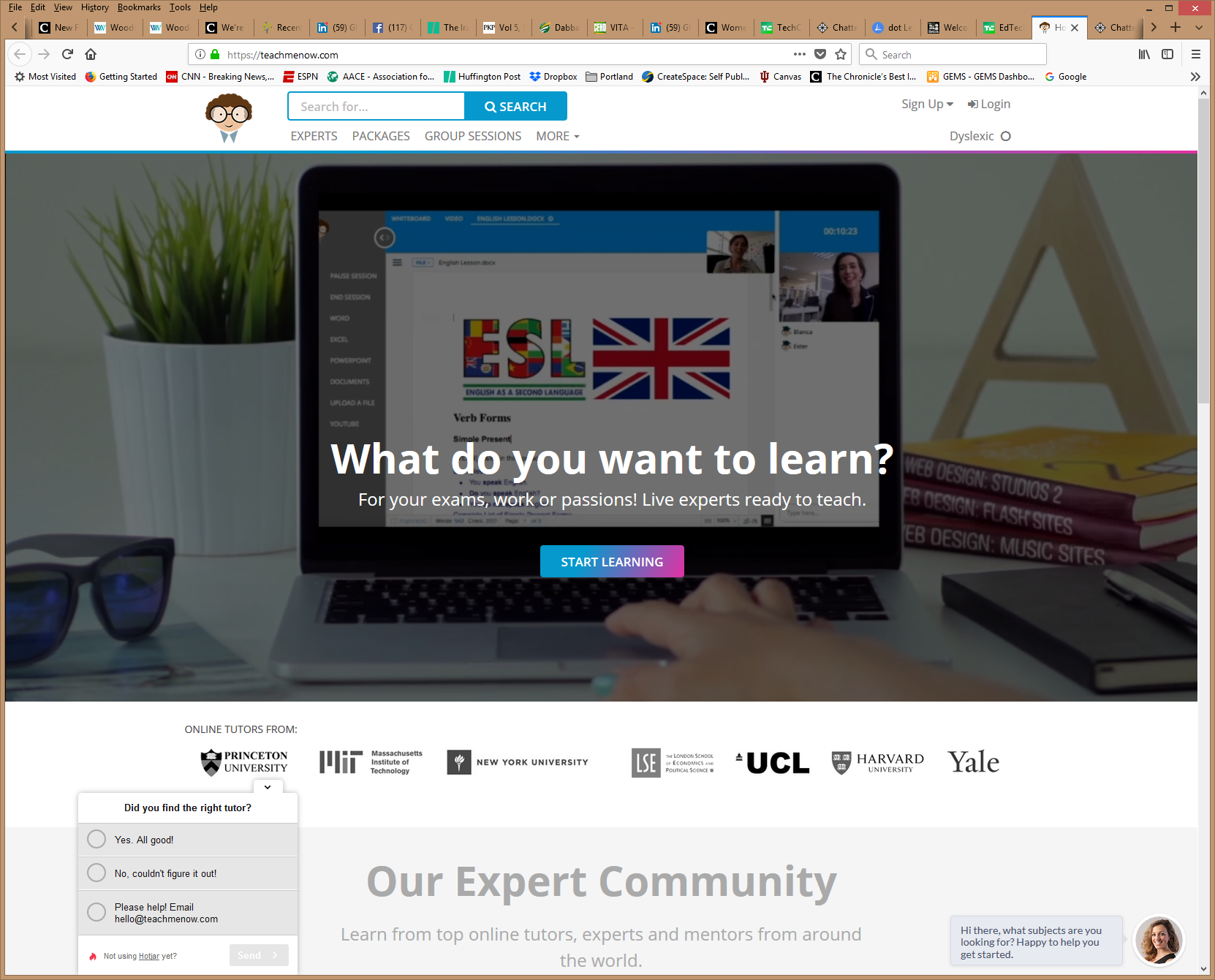 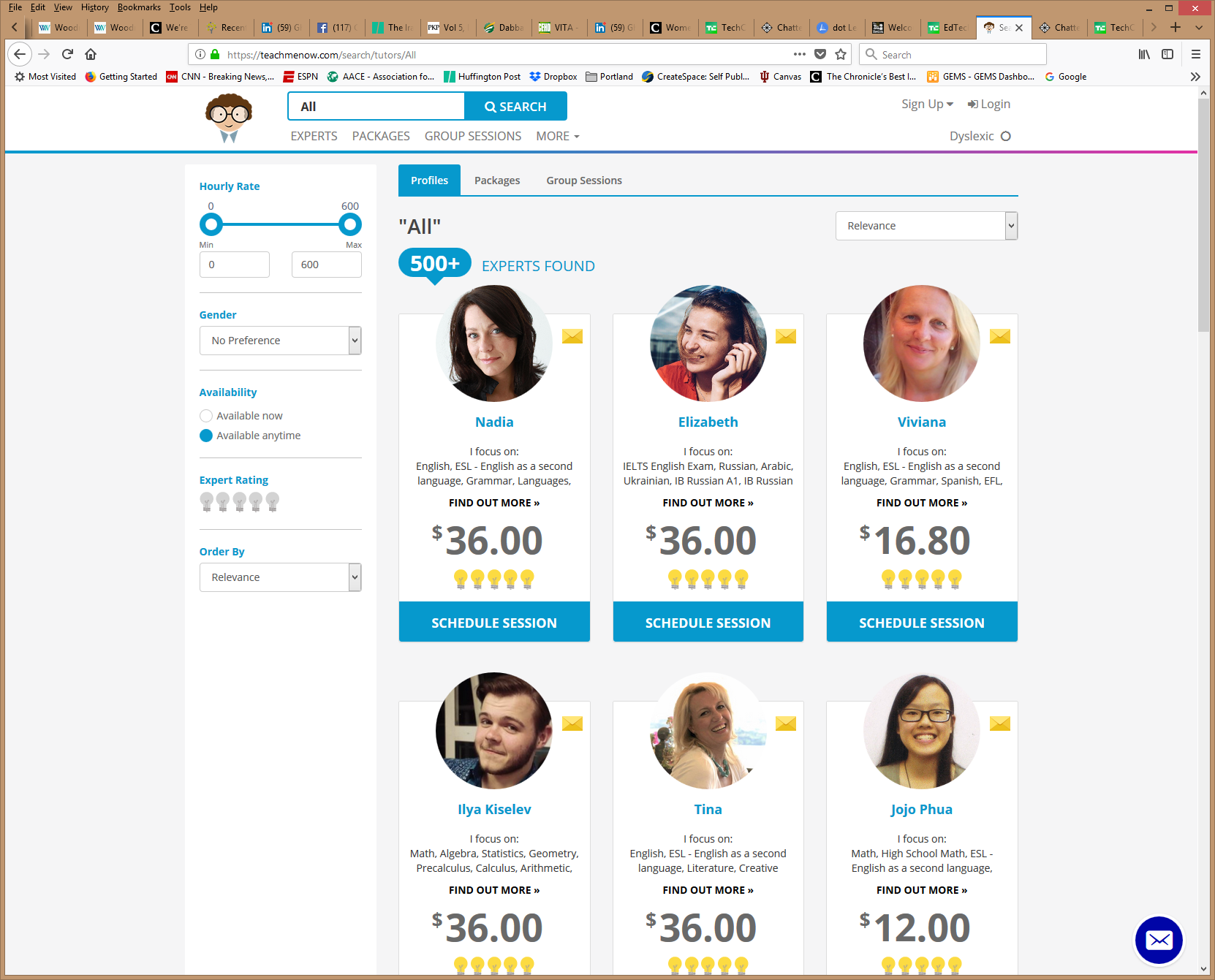 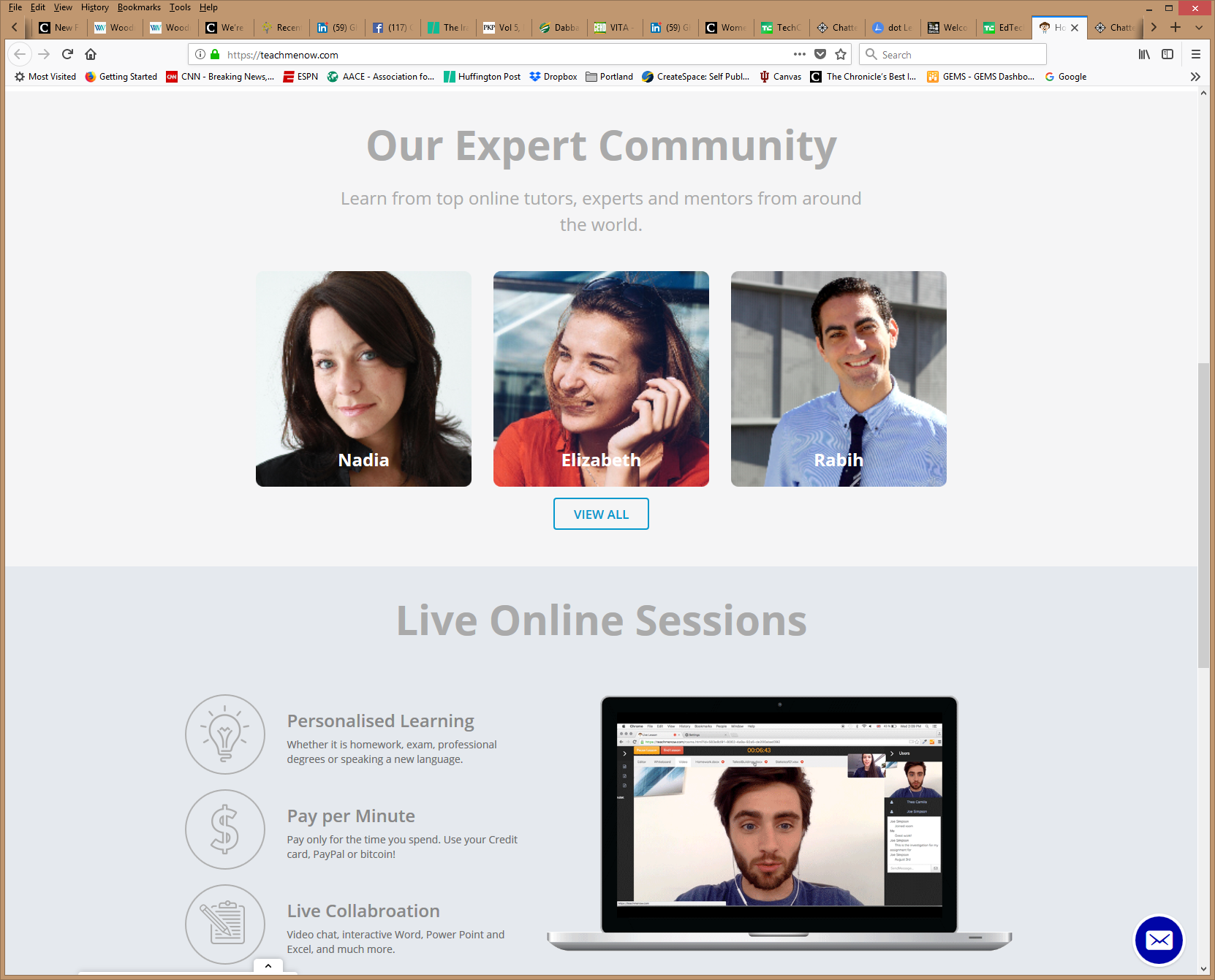 How Learning is Changing: Mega Trend #3. Customization
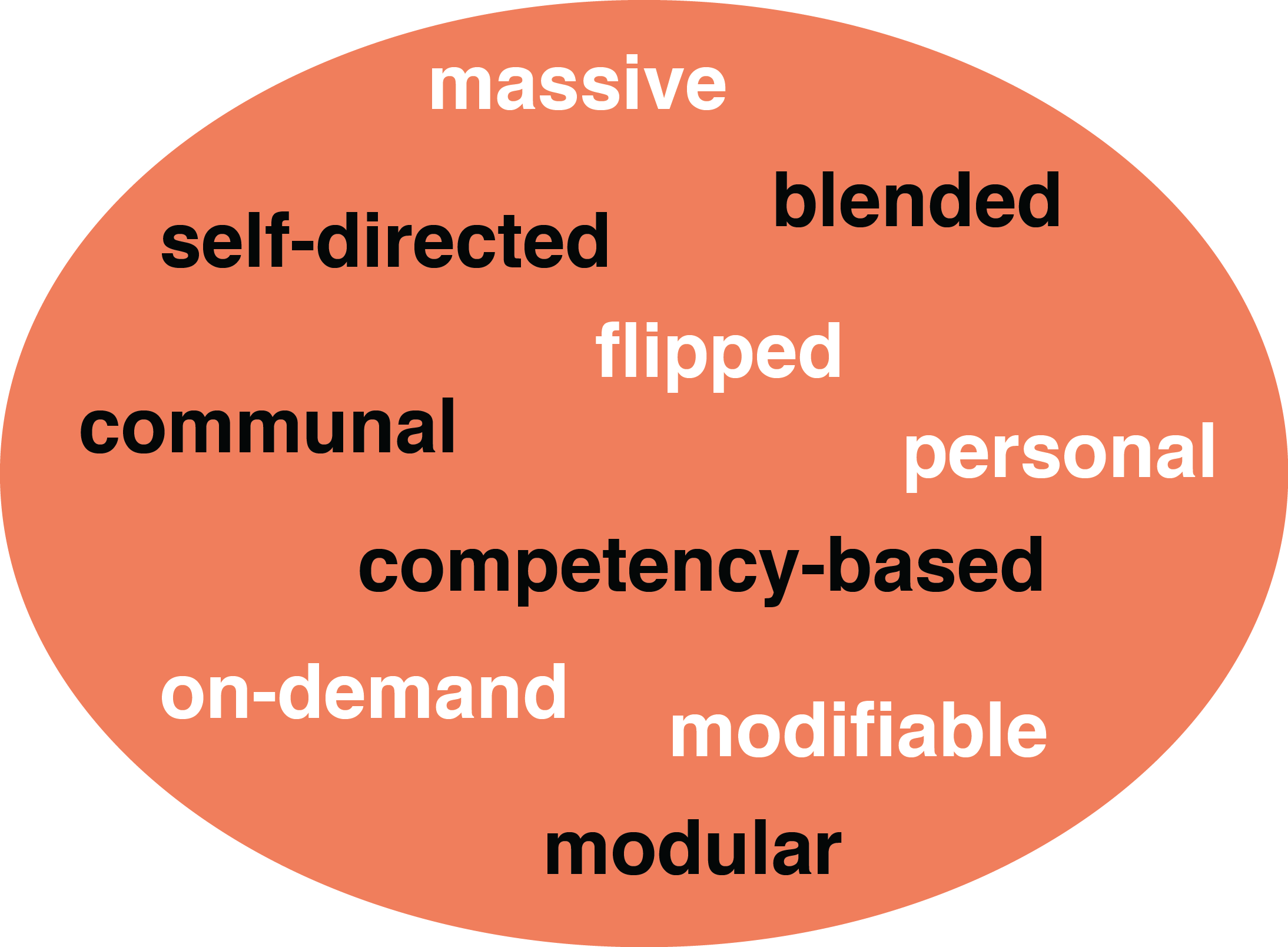 March 2, 2018Learning is More Modifiable The Architecture of Ideal Learning EnvironmentsEmelina Minero, EdutopiaThe Future of Collaboration Spaces Encompasses VideoInteractive, Mobile, Julie Johnston, IU, Campus Technologyhttps://campustechnology.com/articles/2016/09/07/the-future-of-collaboration-spaces-encompasses-video-interactive-mobile.aspxhttp://www.miamiherald.com/news/local/education/article143434384.htmlhttps://www.edutopia.org/article/architecture-ideal-learning-environments
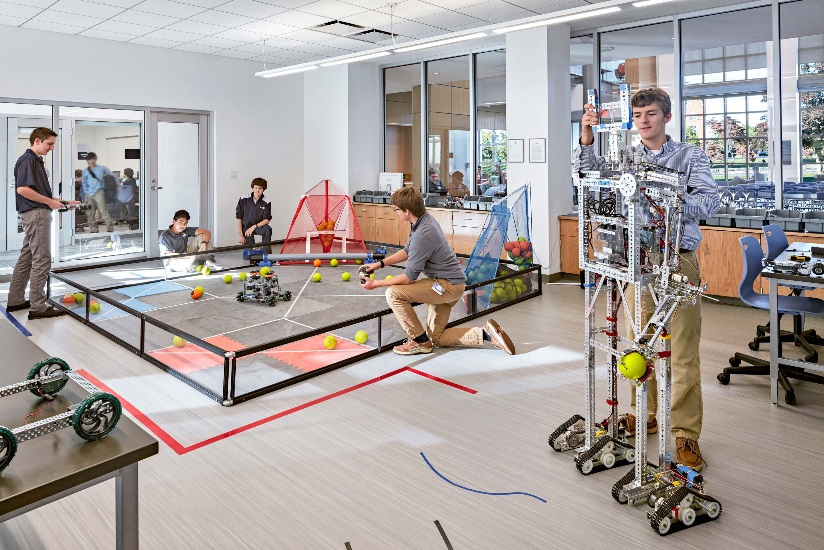 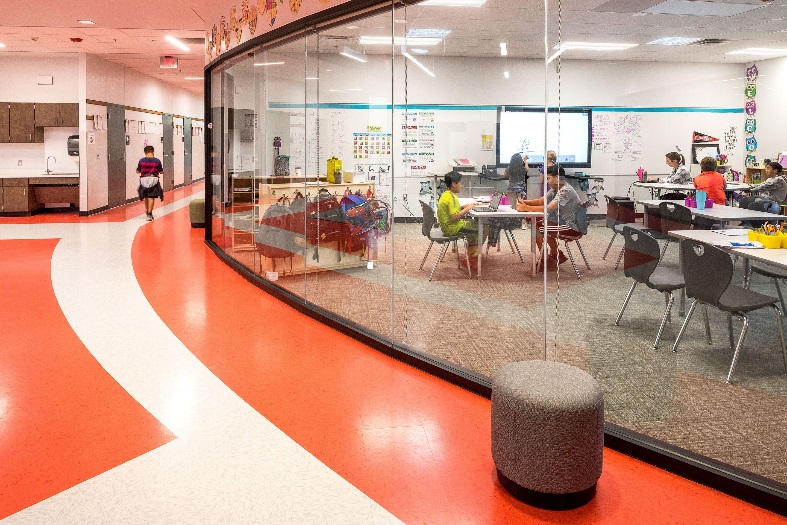 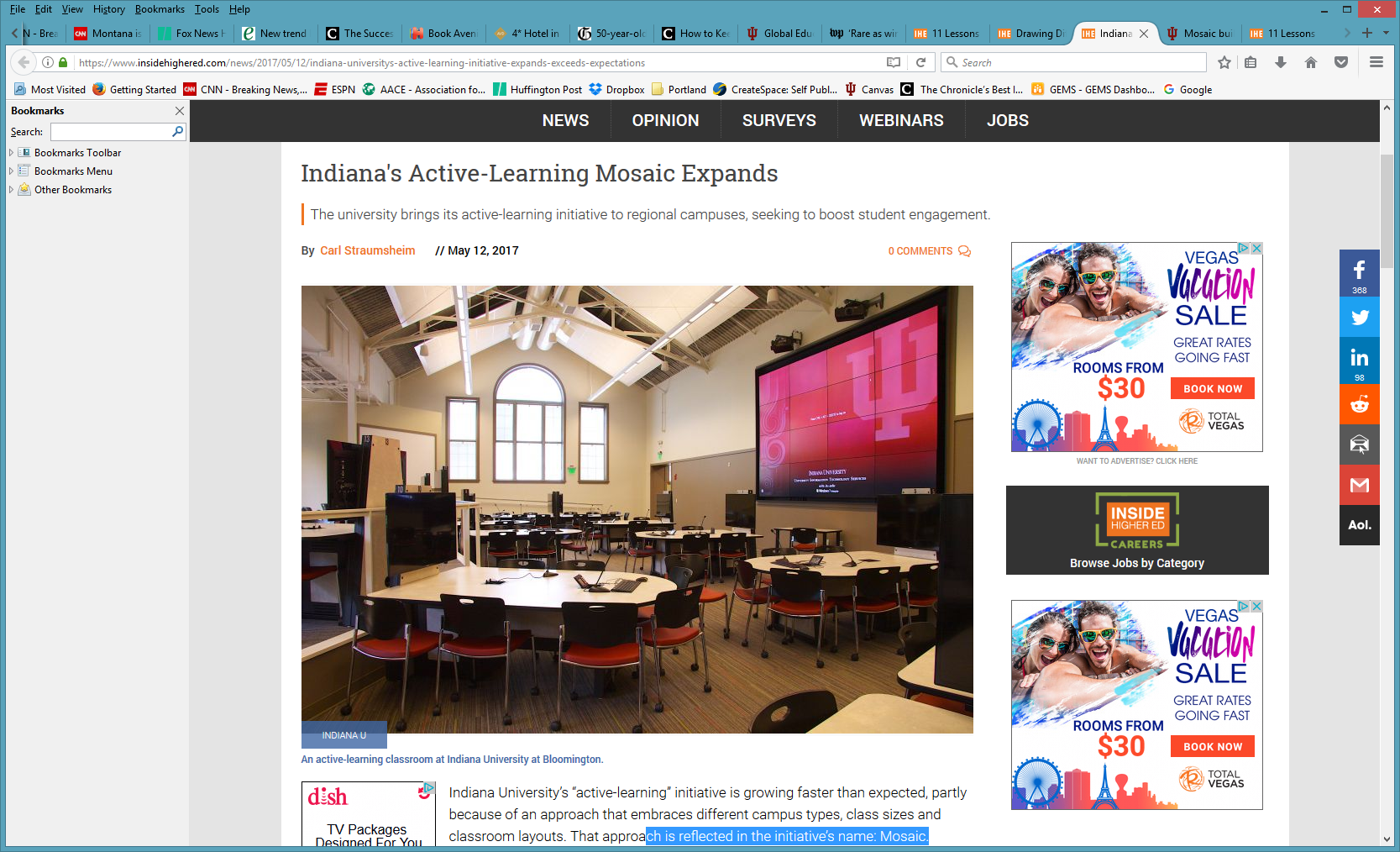 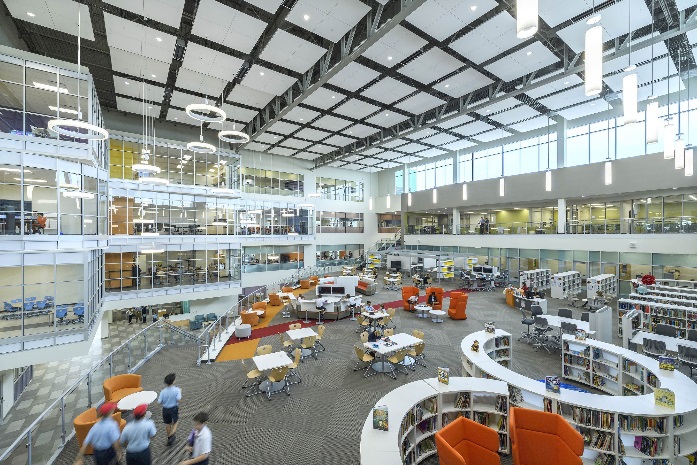 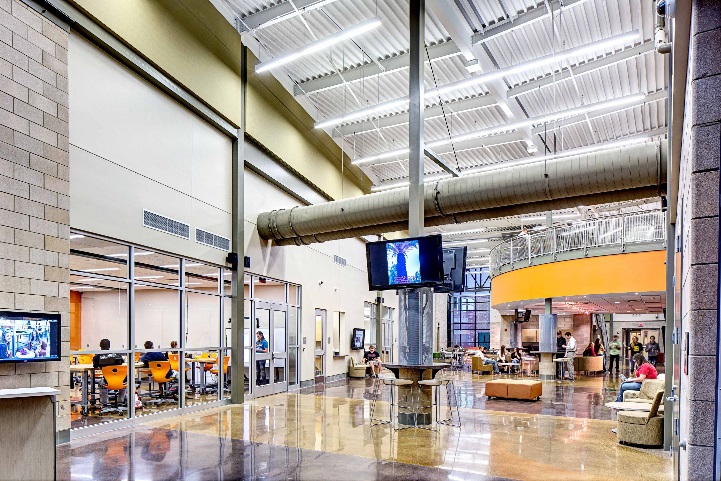 January 2, 2018Learning is More Personalized5G to AR: Here are 7 technologies to watch in 2018, Edward C. Baig, USA Todayhttps://www.usatoday.com/story/tech/news/2018/01/02/artificial-intelligence-end-world-overblown-fears/985813001/ (e.g., Augmented hearing)
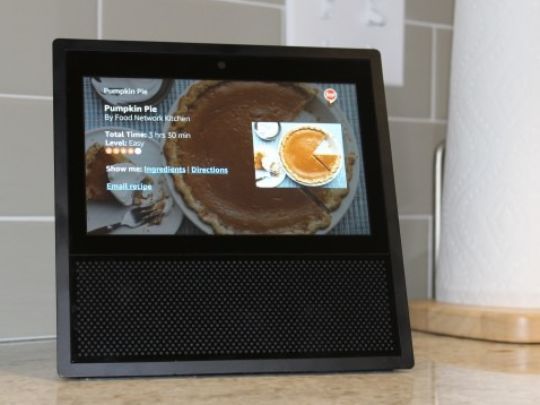 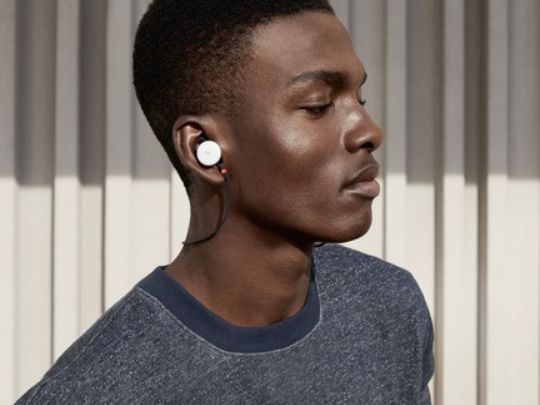 October 14, 2017Learning is More CustomizedChina wants to bring artificial intelligence to its classrooms to boost its education systemHow the take off of AI-enabled education will affect the interaction between China’s 14 million teachers and 188 million pupilsMeng Jing, South China Morning Posthttps://www.scmp.com/tech/science-research/article/2115271/china-wants-bring-artificial-intelligence-its-classrooms-boost Video 1:33: http://curtbonk.com/chinese-ai.html
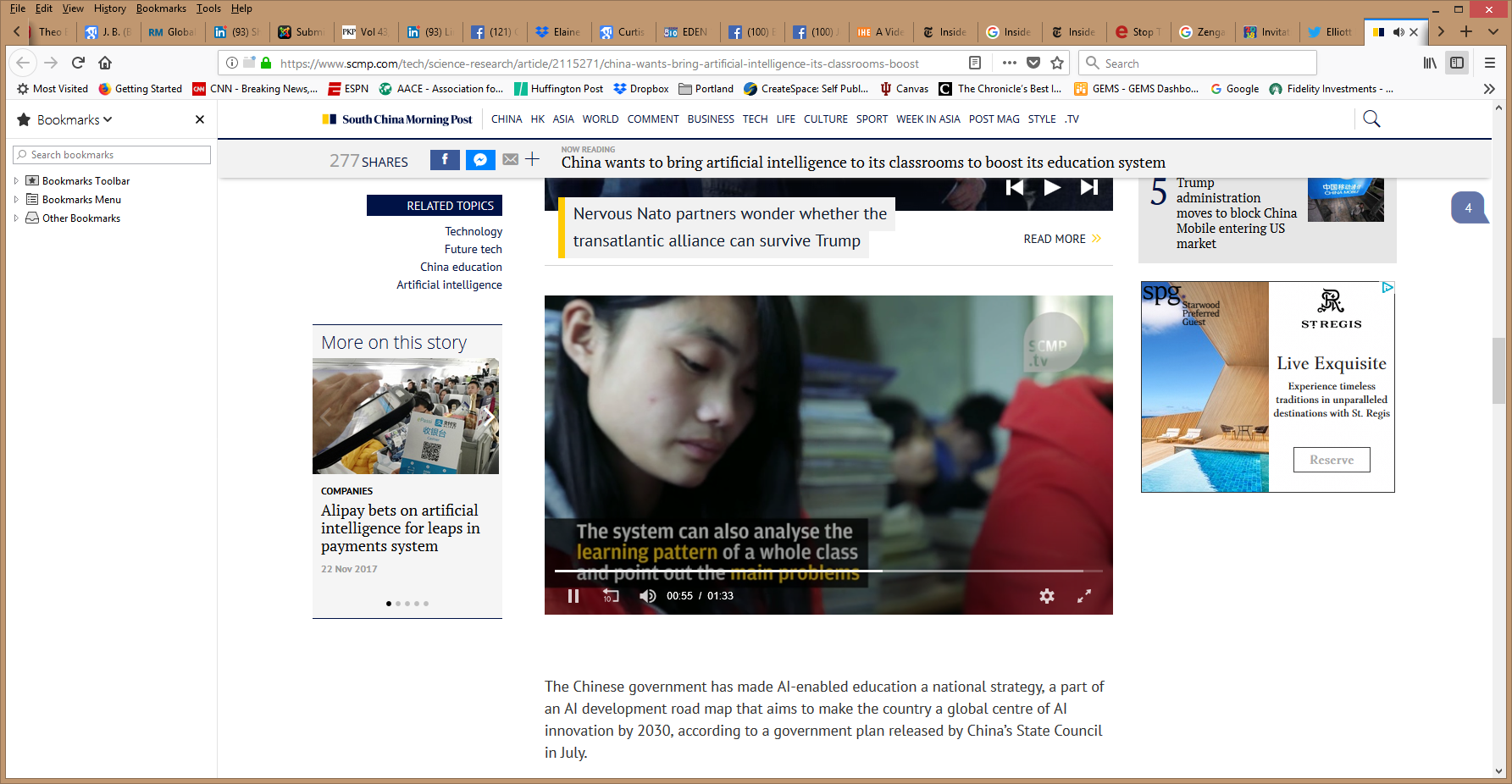 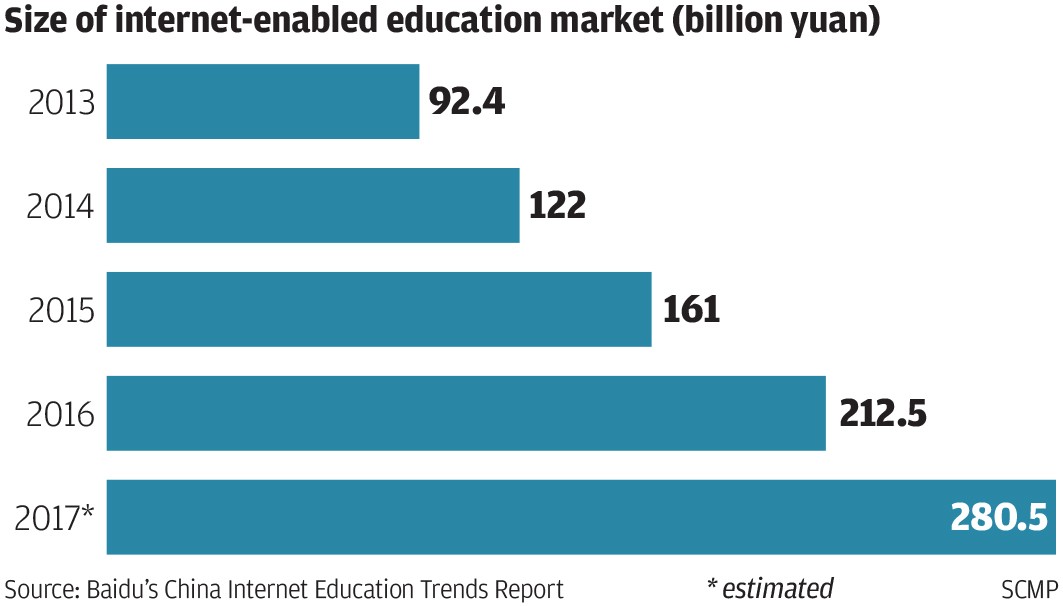 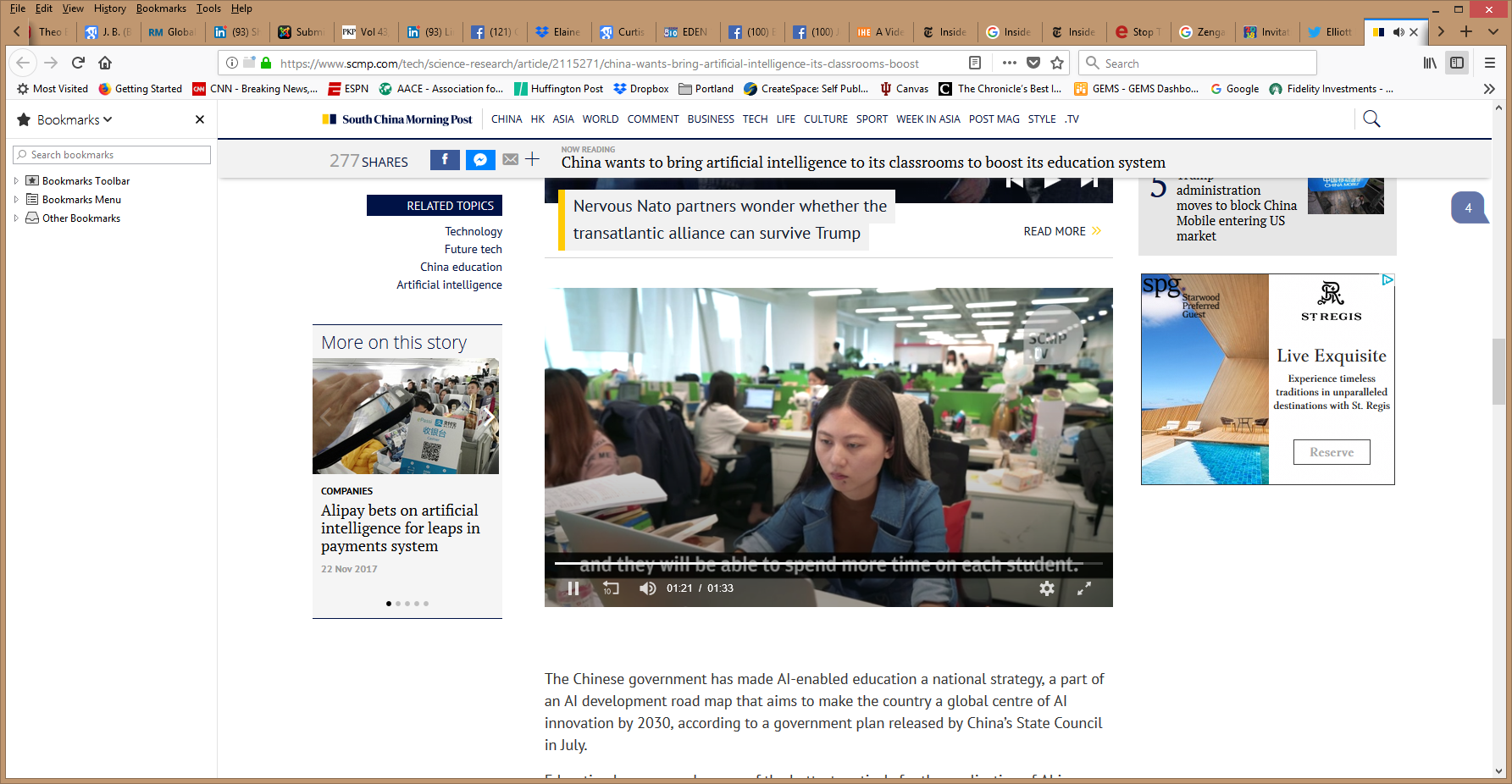 August 2, 2018Learning is More Technology AssistedHey, Alexa, Should We Bring Virtual Assistants to Campus? These Colleges Gave Them a ShotLindsey Ellis, The Chronicle of Higher Educationhttps://www.chronicle.com/article/Hey-Alexa-Should-We-Bring/244129 24 seconds: http://curtbonk.com/jetsons24.html44 Seconds: http://curtbonk.com/jetsons44.html
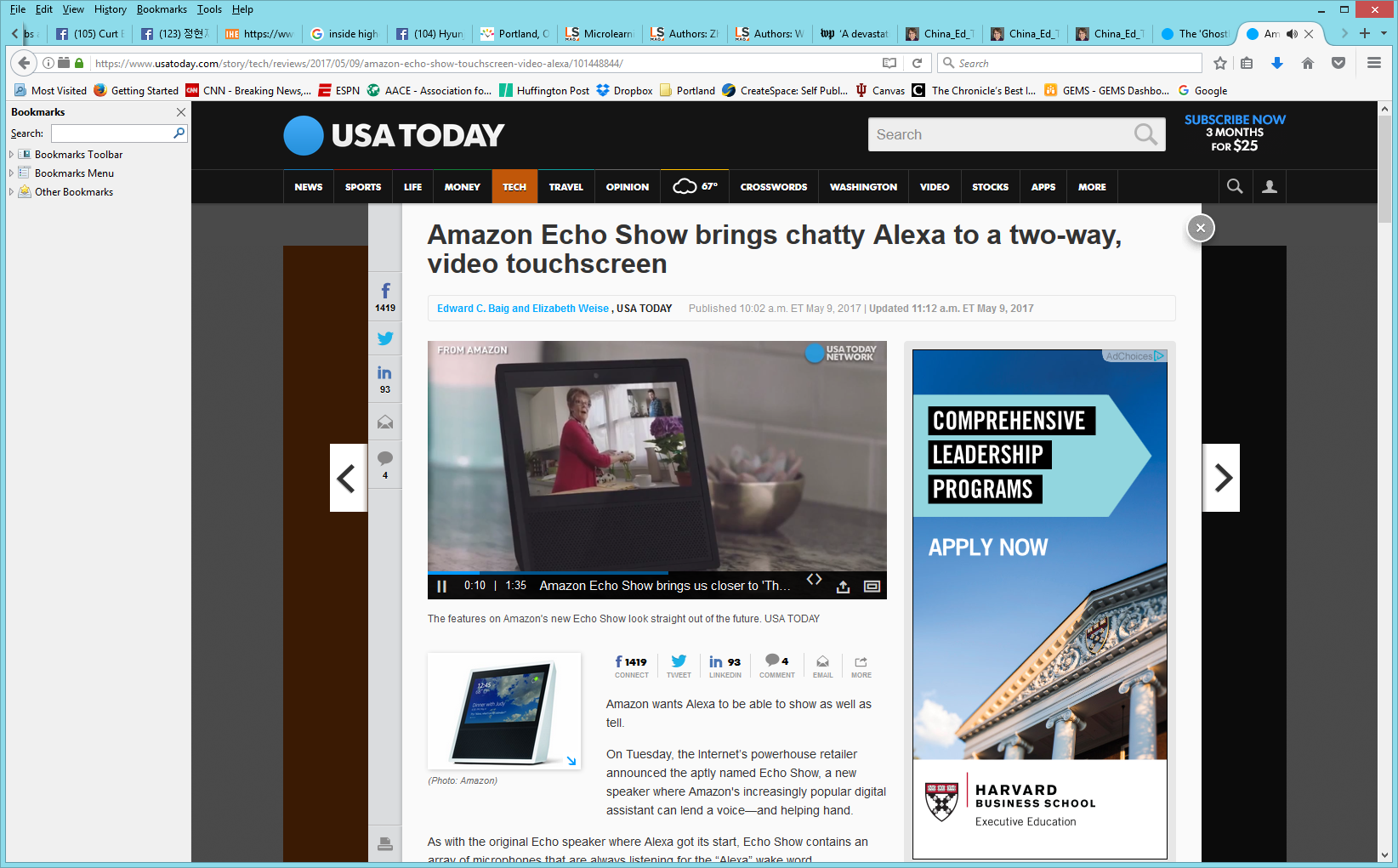 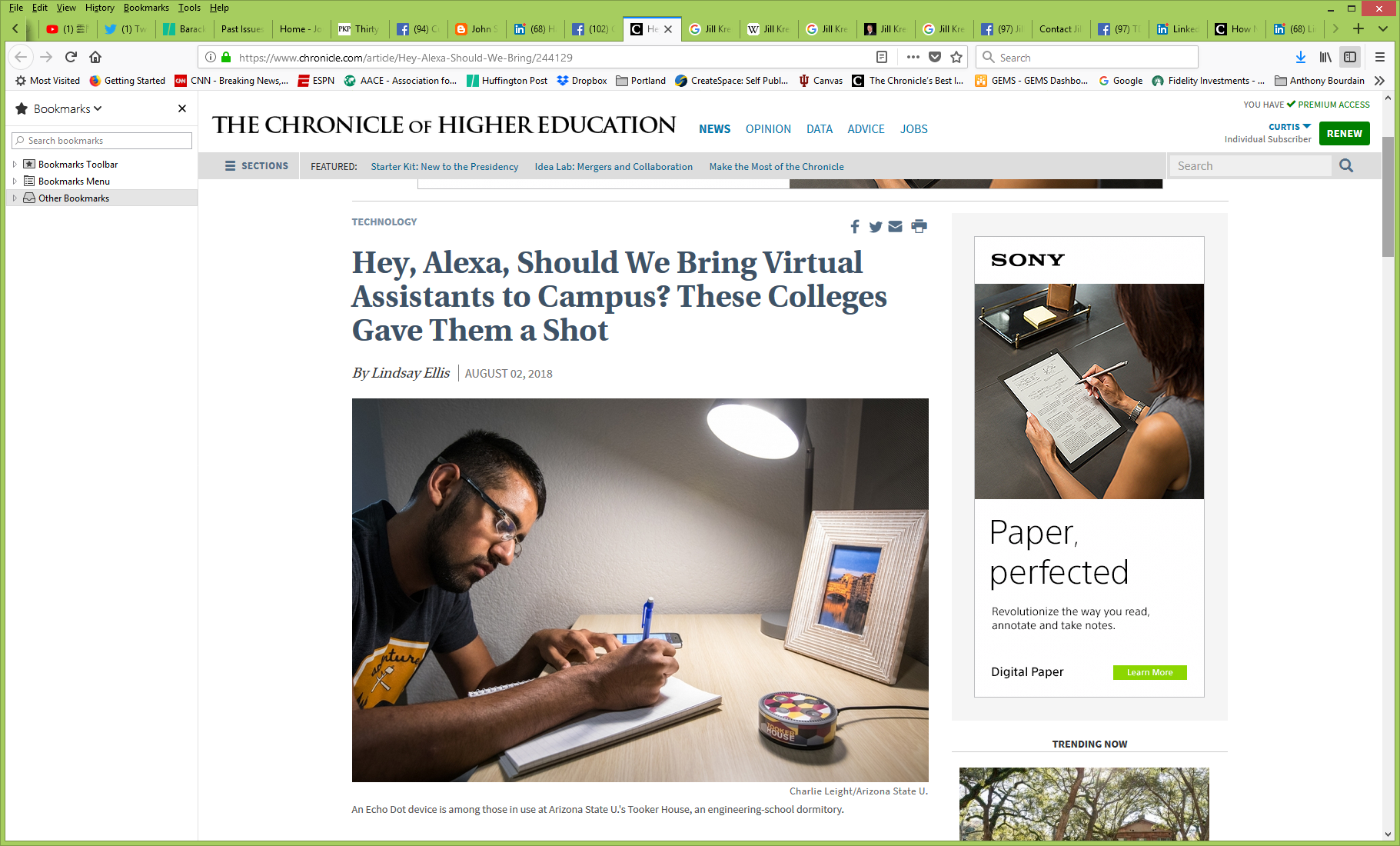 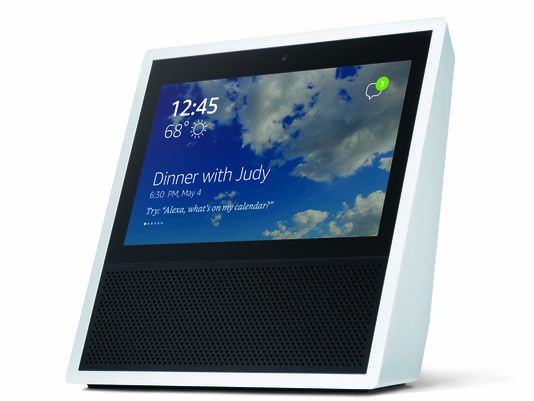 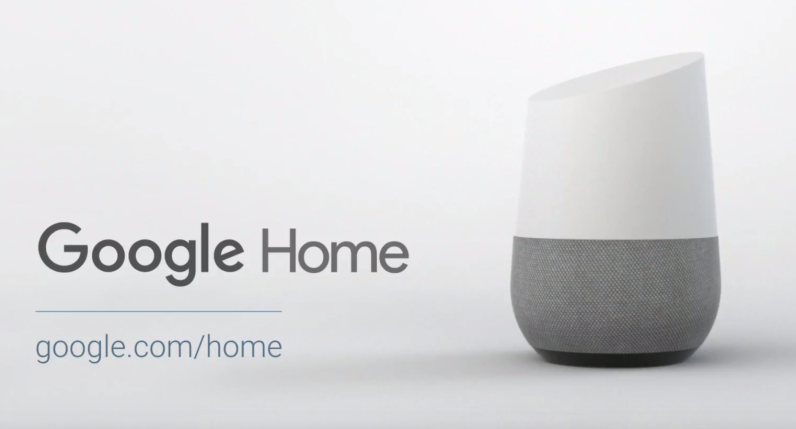 May 9, 2018Learning is More Intelligently AssistedGoogle Duplex Demo from Google IO 2018Video (4:11): https://www.youtube.com/watch?v=bd1mEm2Fy08 Video (2:05): http://curtbonk.com/google40-245.htmlEntire video (4:11): http://curtbonk.com/google2018.html Jill Watson, Round Three, Georgia Tech course prepares for third semester with virtual teaching assistants, Jason Maderer, Georgia Tech News Center http://www.news.gatech.edu/2017/01/09/jill-watson-round-three
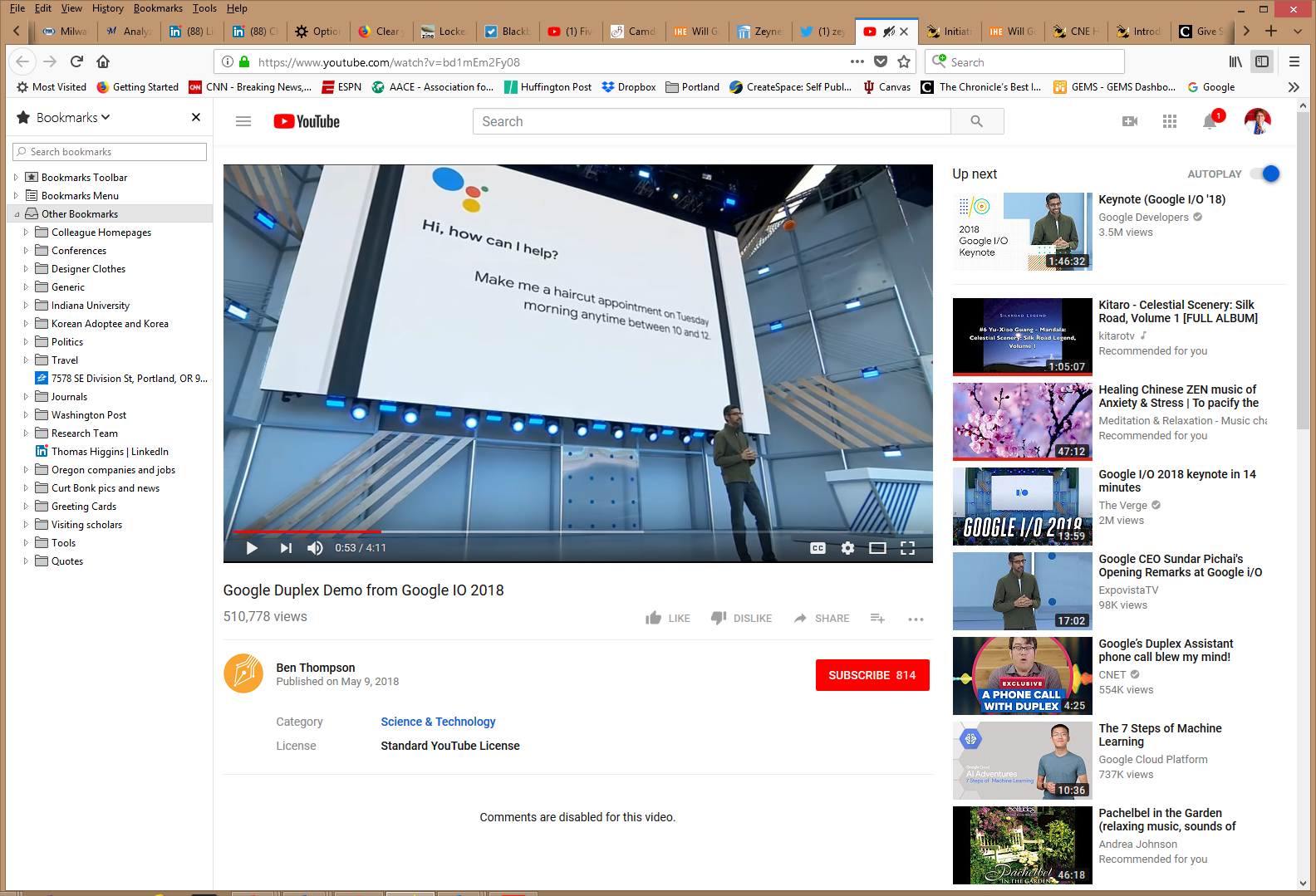 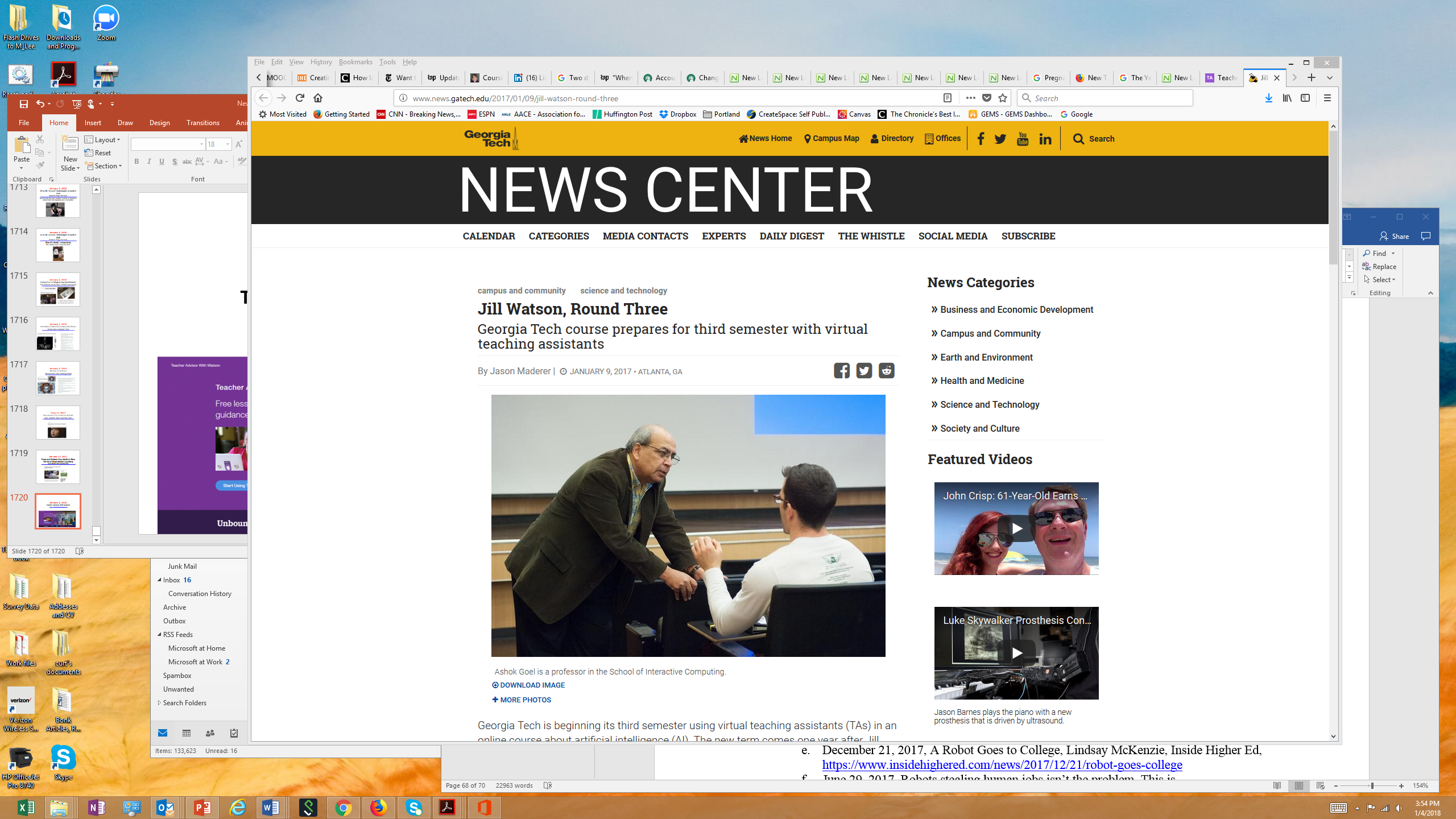 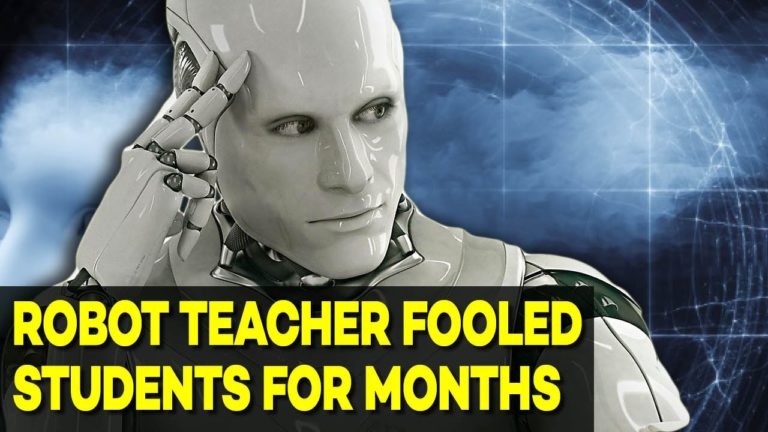 April 14, 2018Learning is More On DemandGoogle’s astounding new search tool will answer any question by reading thousands of booksAnne Quito, Quartzhttps://qz.com/1252664/talk-to-books-at-ted-2018-ray-kurzweil-unveils-googles-astounding-new-search-tool-will-answer-any-question-by-reading-thousands-of-books/ Allows you and me to ask questions which trigger a semantic search of the 120,000 books that Google has digitized (typically in under 6 seconds).
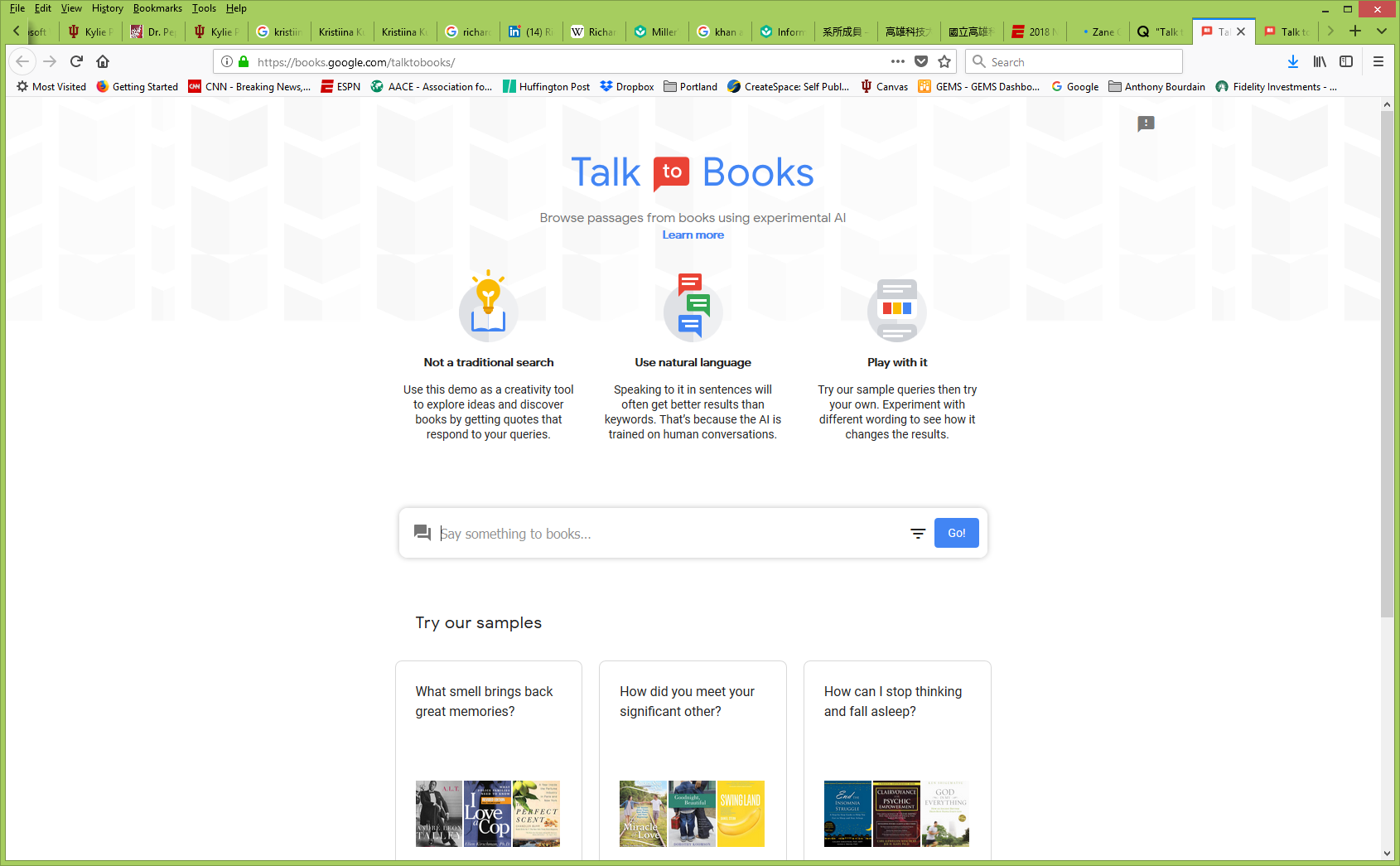 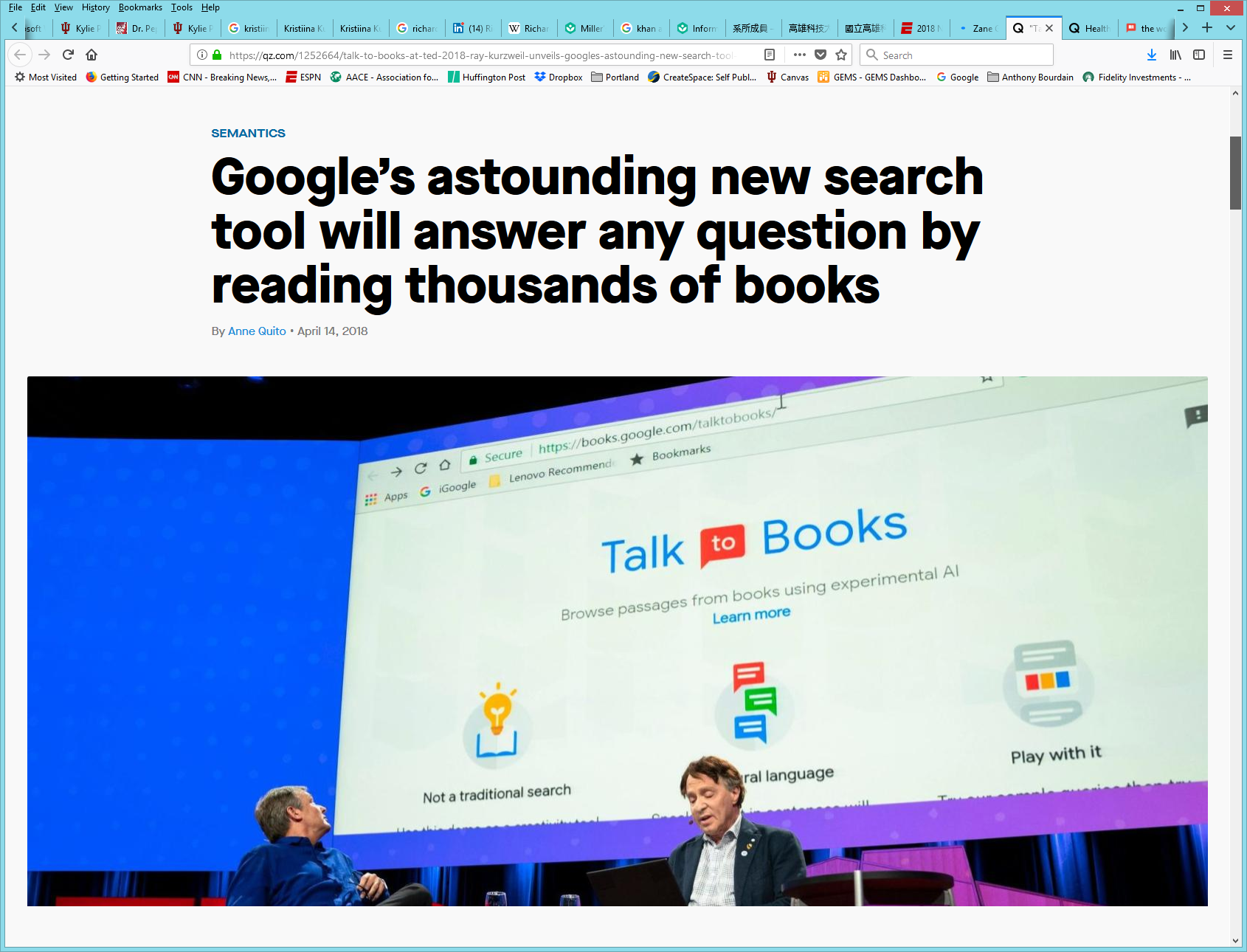 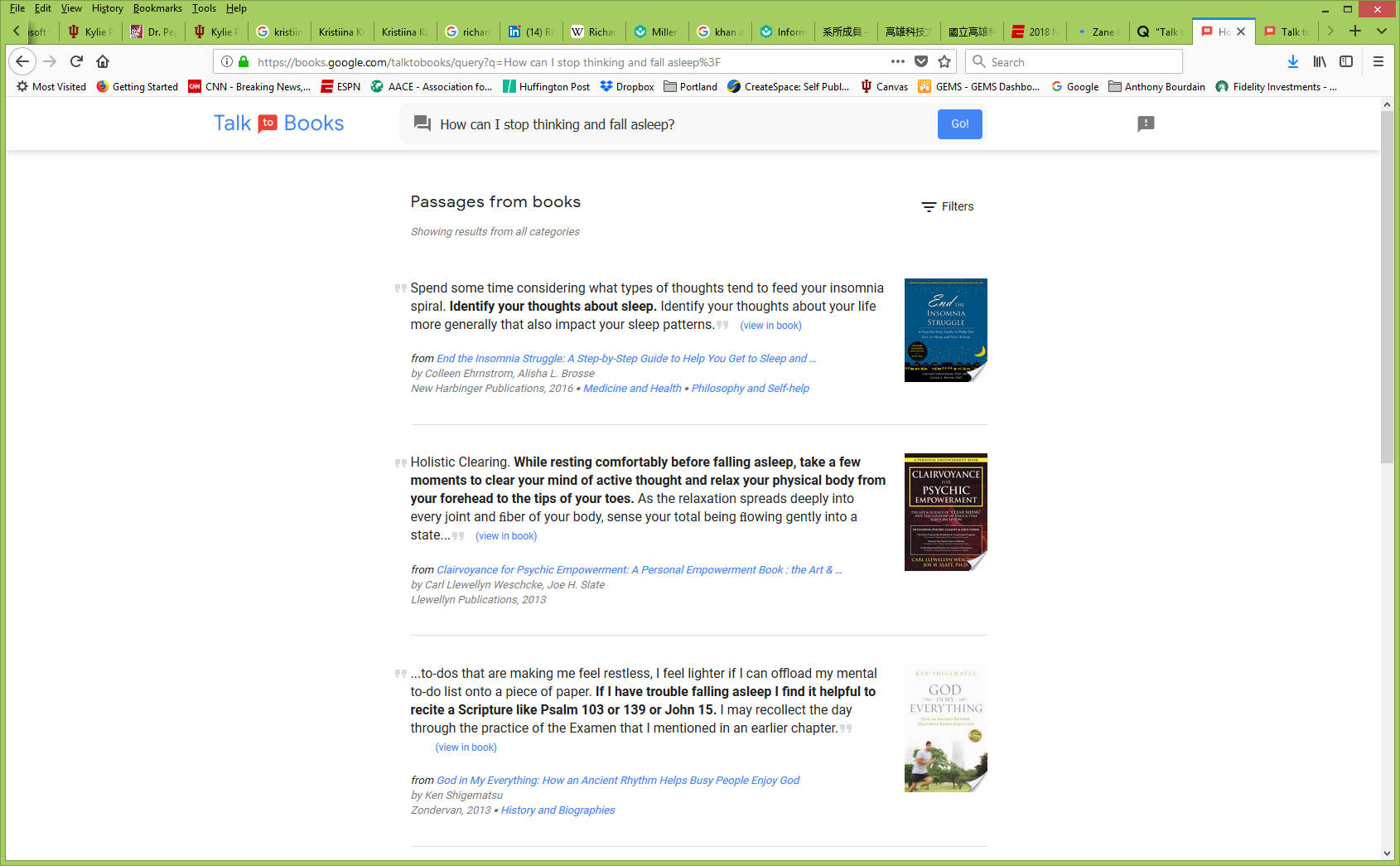 October 12, 2018Learning is More Massive and ModularEdX: From MicroMasters to Online Master’s DegreesLindsey McKenzie, Inside Higher Edhttps://www.insidehighered.com/news/2018/10/12/edx-launches-nine-low-cost-online-degrees
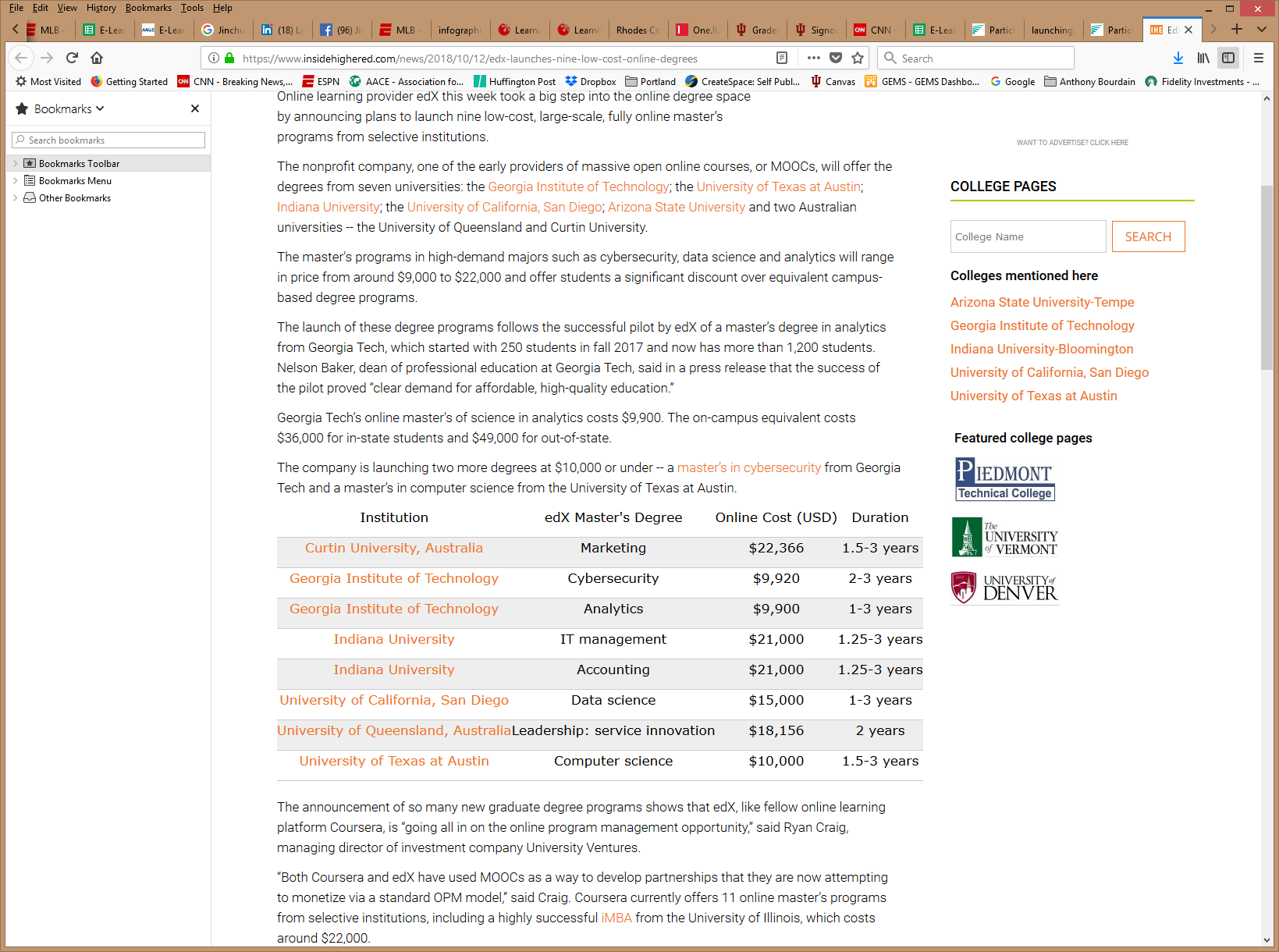 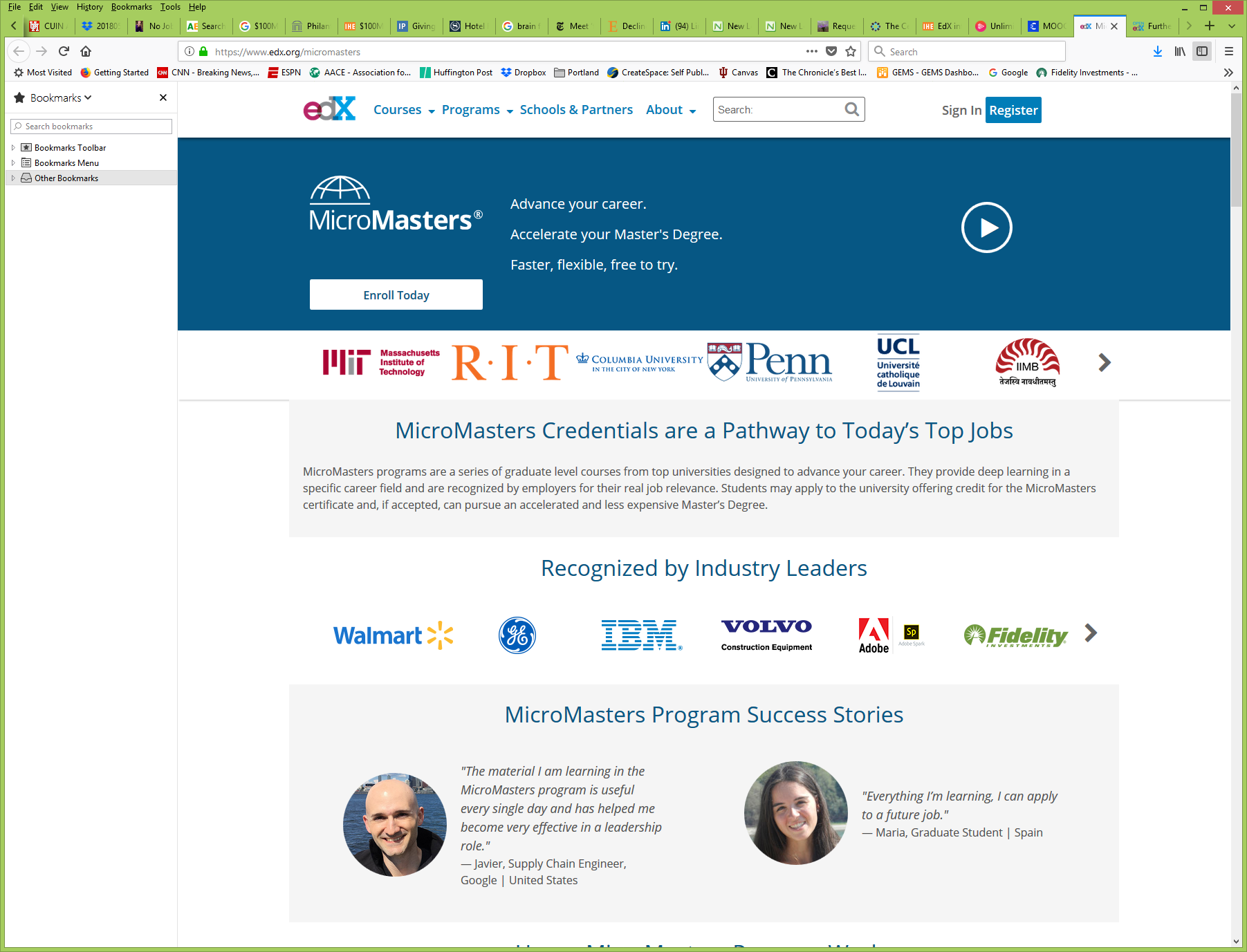 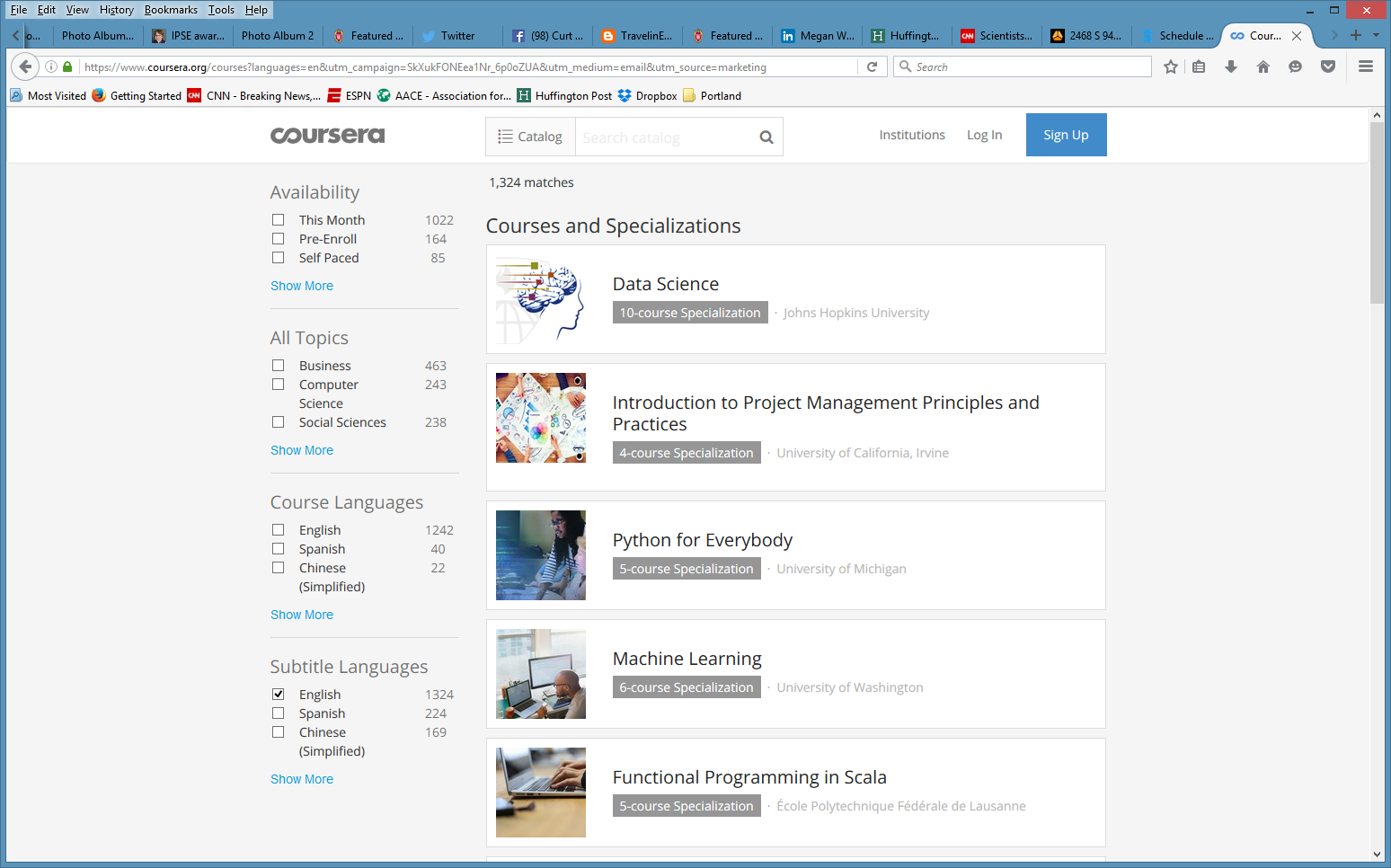 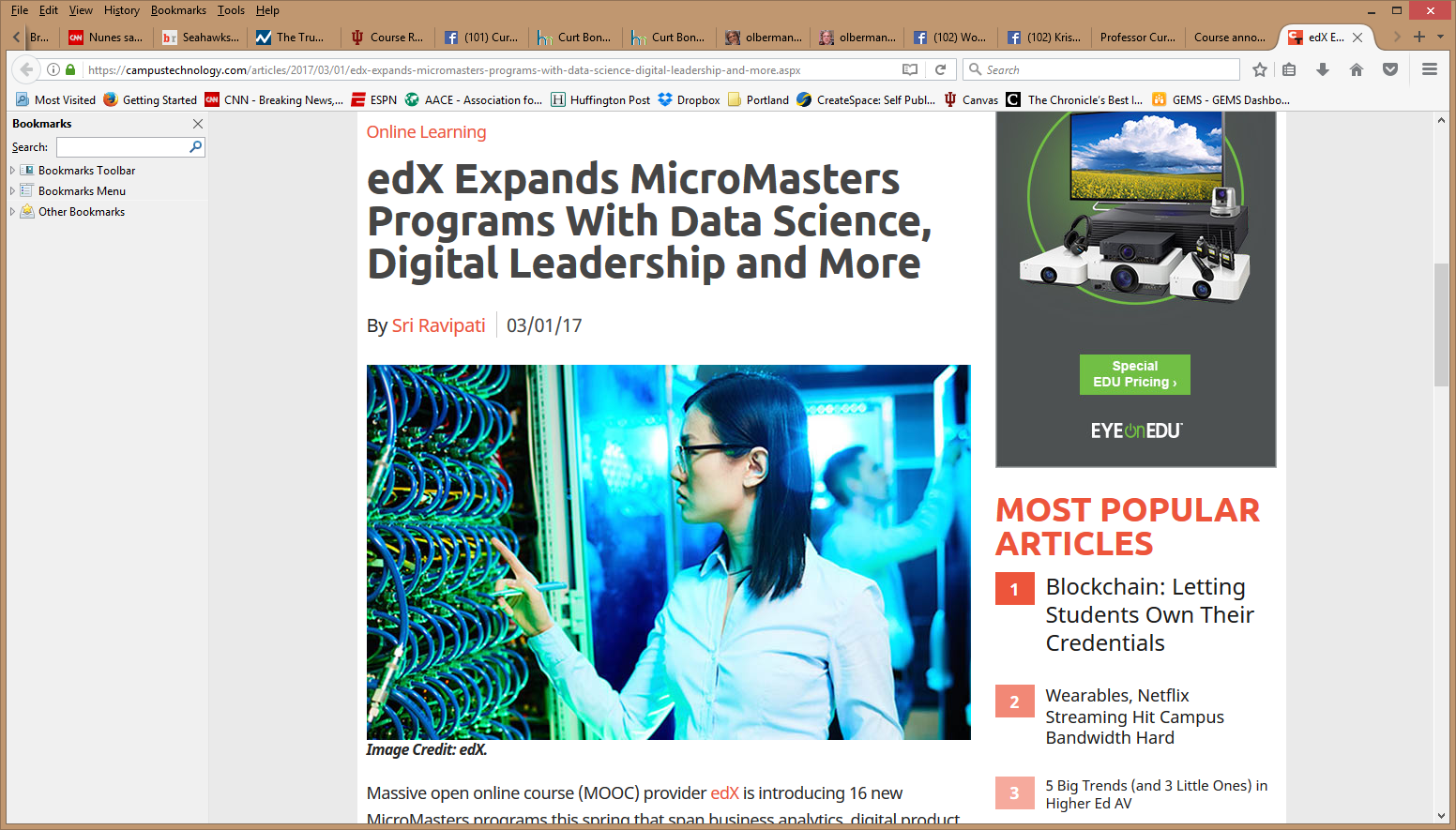 30+ Ways Learning is Changing: Recapping the Three Mega Trends: Engagement, Access, and Customization
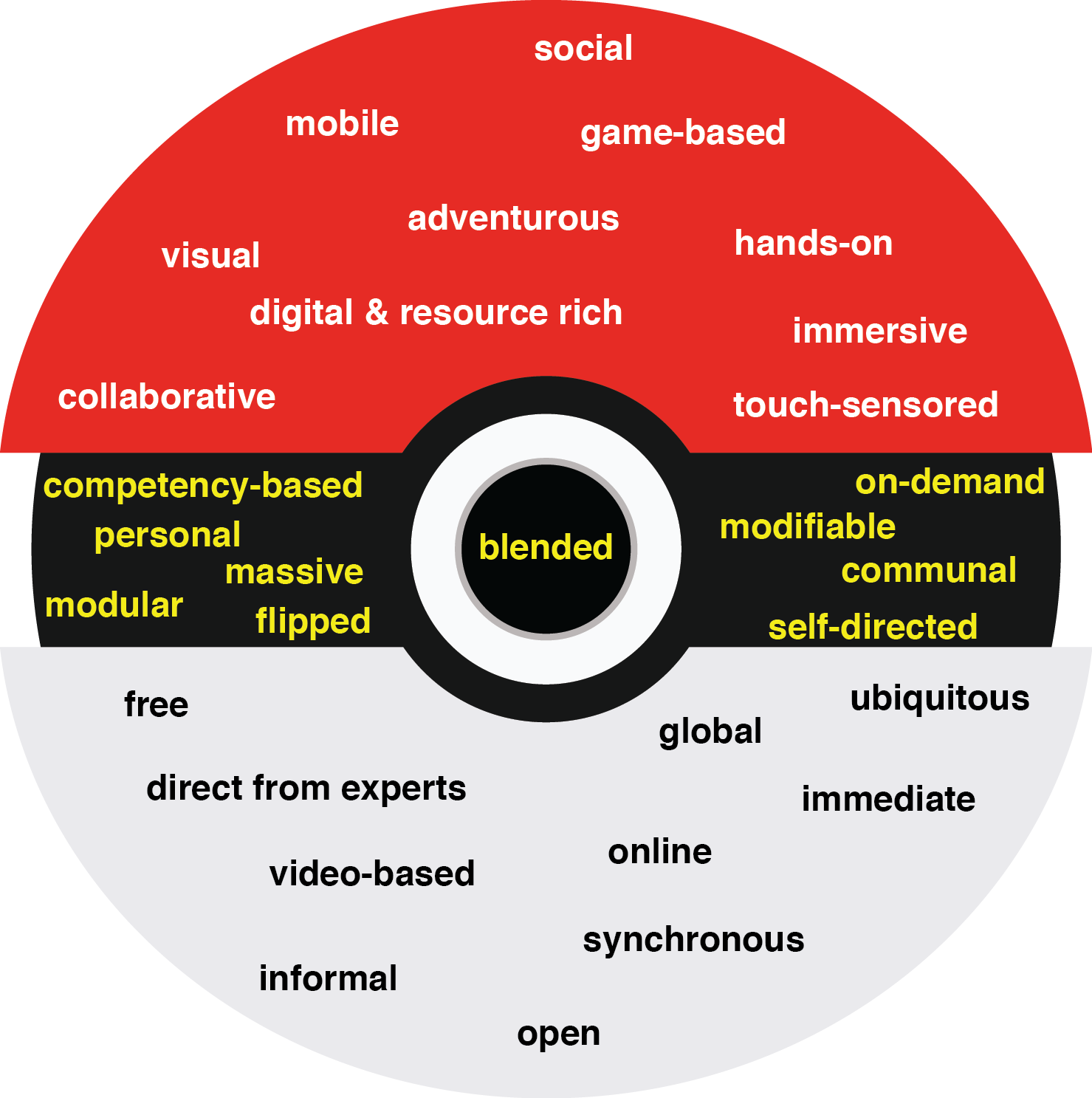 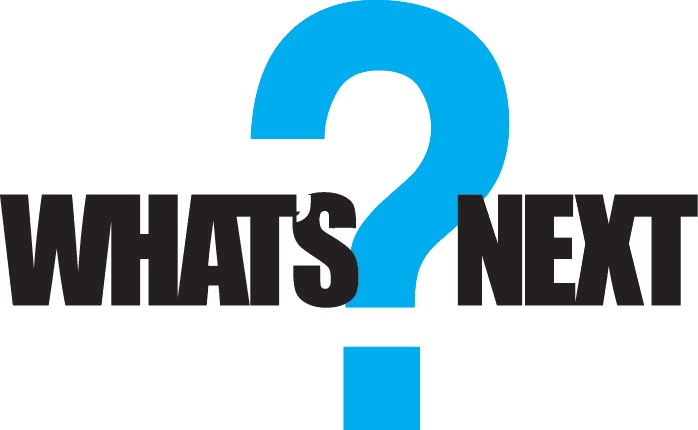 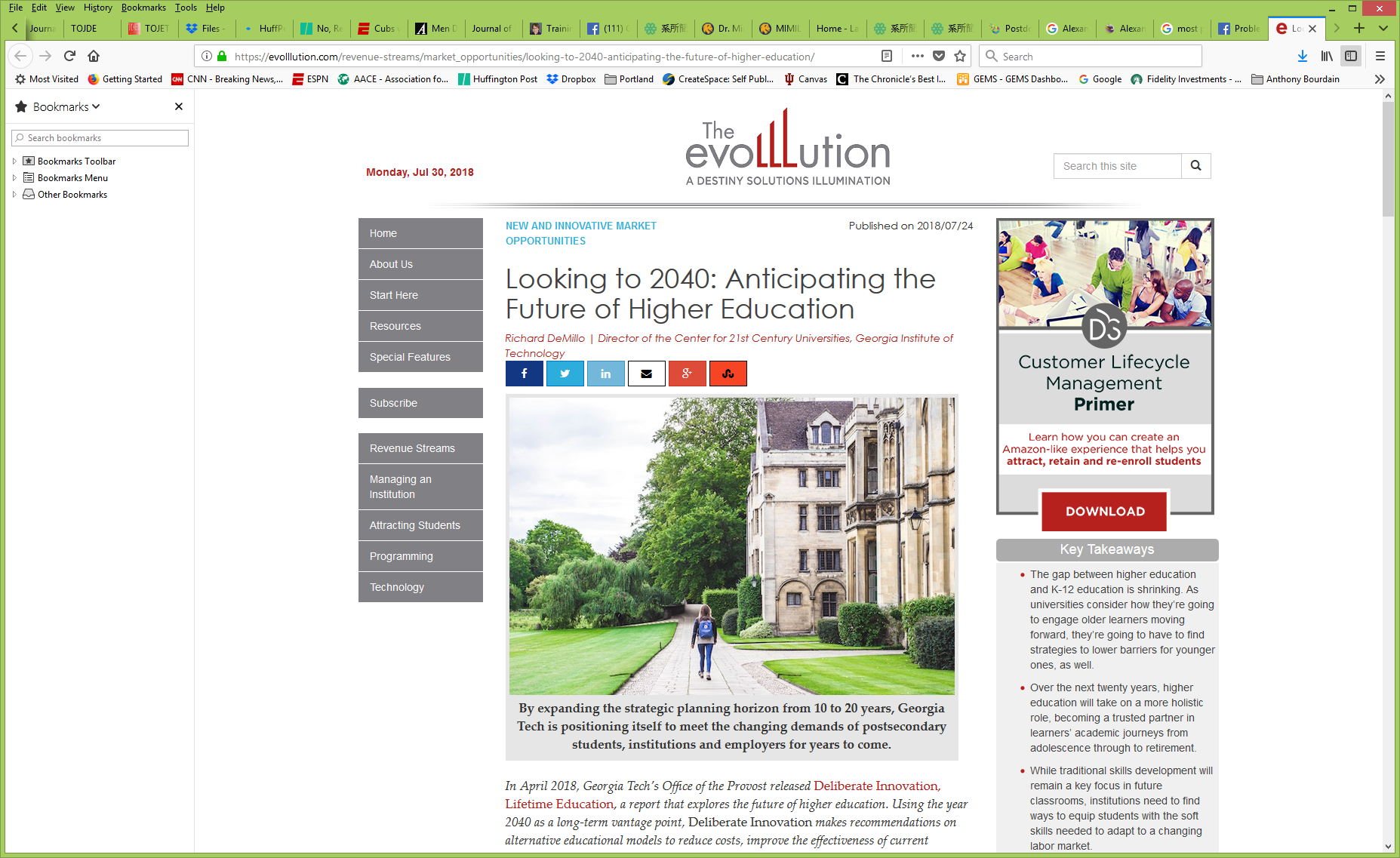 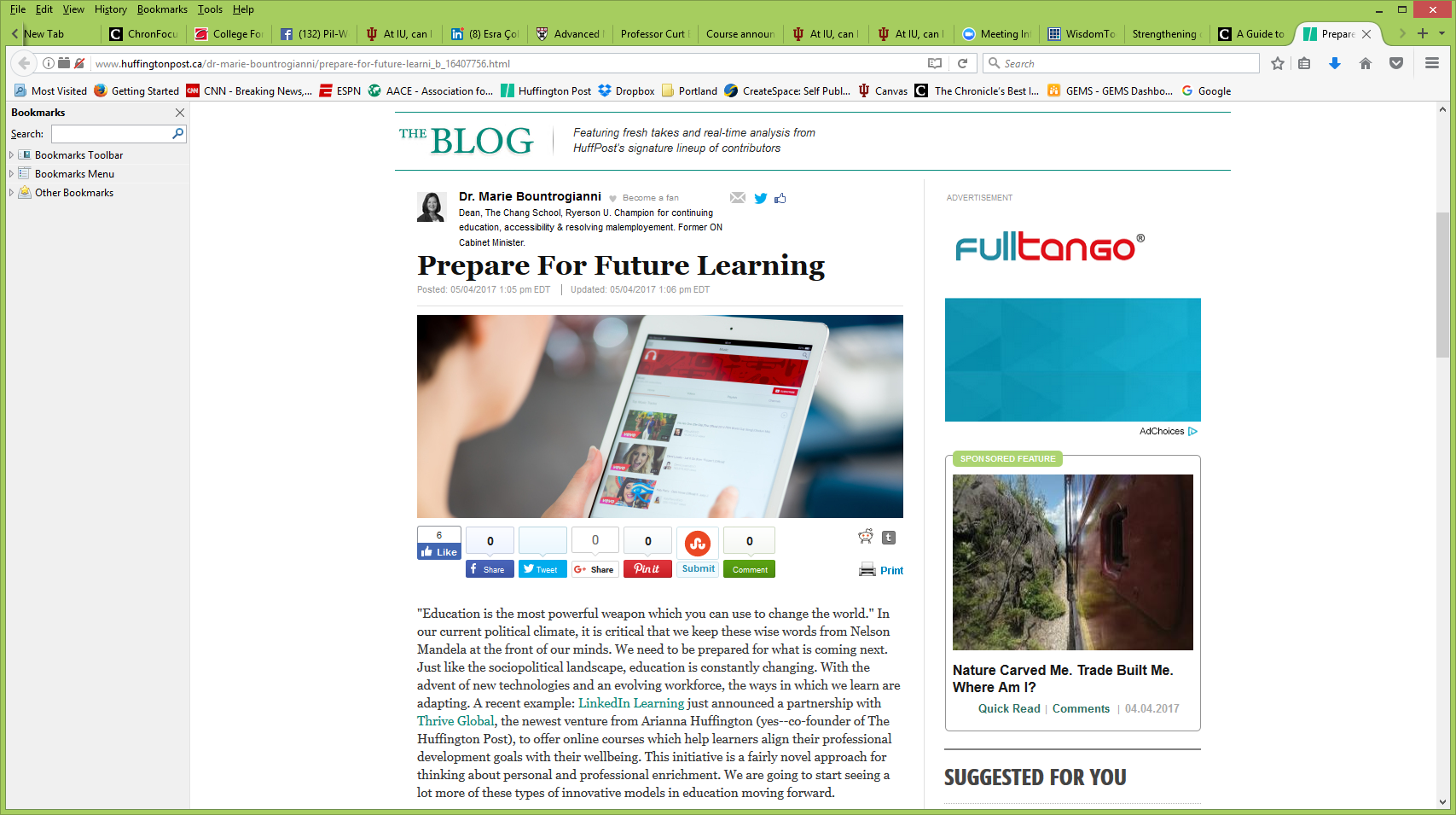 August 1, 20181. Independent Studies Via MOOCsMOOC: AI A-Z: Learning How to Build an AI Online Course and Machine LearningMengyuan Zhaohttps://www.udemy.com/artificial-intelligence-az/ https://www.coursera.org/learn/machine-learning
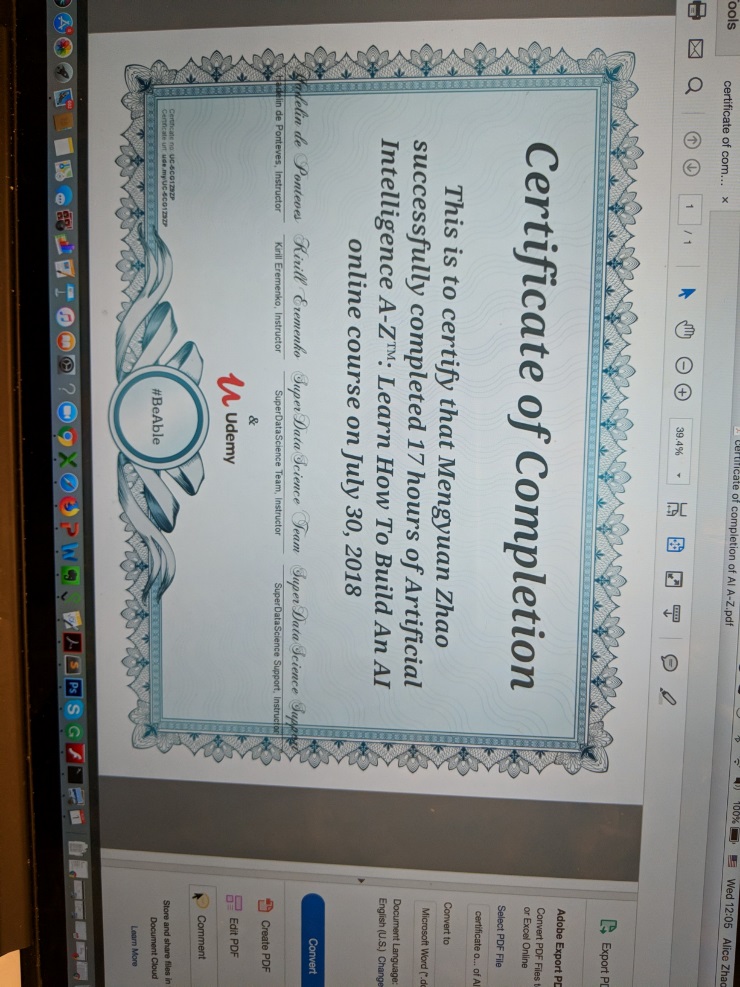 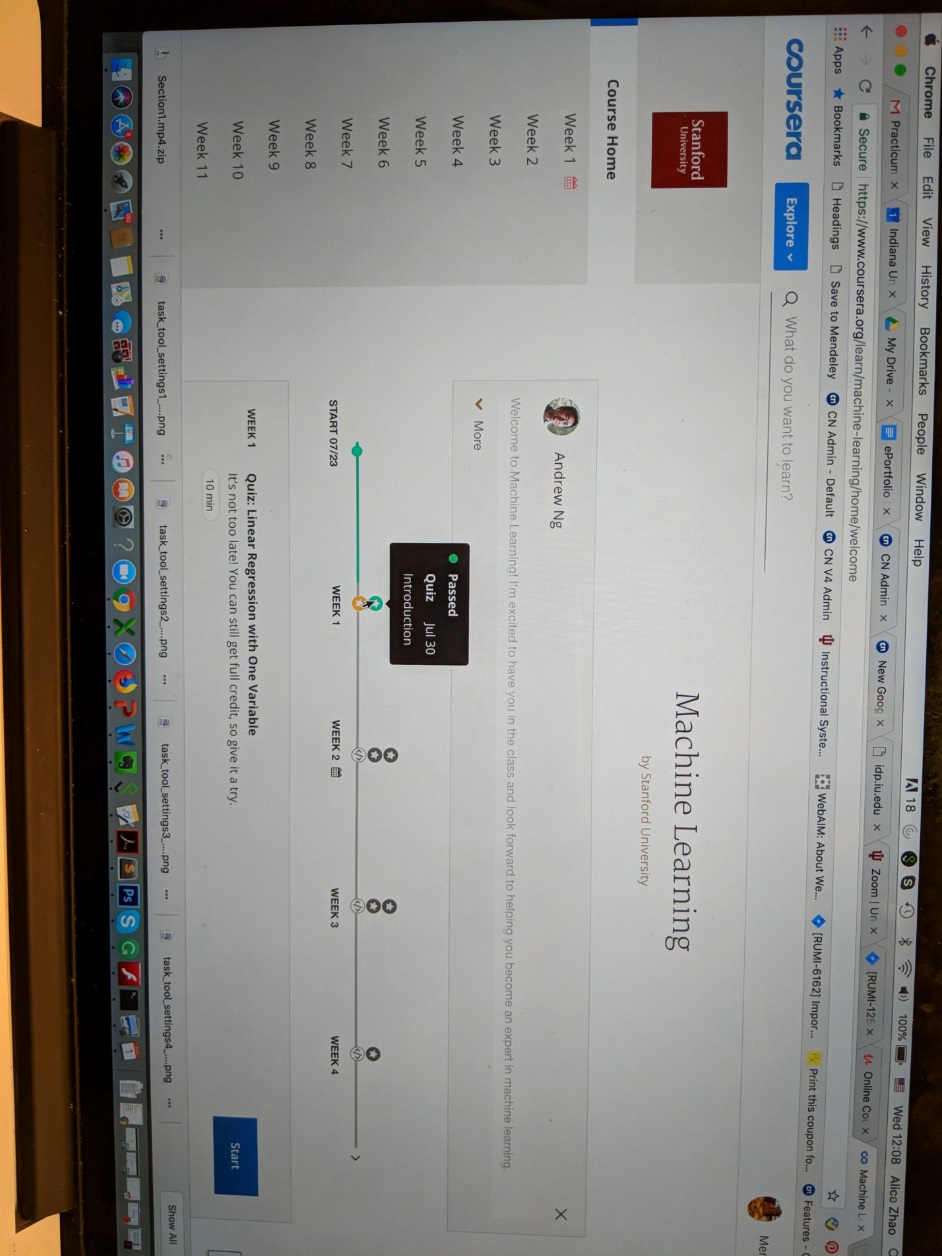 October 12, 20182. OER-Based CoursesThe Chronicle of Higher EducationLaunching OER Degree Pathways: An Early Snapshot of Achieving the Dream’s OER Degree Initiative and Emerging Lessons https://www.achievingthedream.org/sites/default/files/initiatives/launching_oer_degree_pathways.pdf Griffiths, R., Gardner, S., Lundh, P., Shear, L., Ball, A., Mislevy, J., Wang, S., Desrochers, D., Staisloff, R. (2018). Participant Experiences and Financial Impacts: Findings from Year 2 of Achieving the Dream’s OER Degree Initiative. Menlo Park, CA: SRI International.
Saving money with open-ed resources.
A large-scale effort to encourage the use of open-education resources has helped students save money and bolstered their learning, according to a report, released today, on the findings from the second year of Achieving the Dream’s OER Degree Initiative. The study found that:
Students saved between $66 and $121 per course.
Over 60 percent of students reported that the overall quality of their learning experience in an OER course was higher in comparison to a typical, non-OER course.
The number of OER courses at participating institutions jumped from 13 in 2016 to 385 in the spring of 2018; the number of students enrolled in OER courses went from 3,404 in 2016 to 37,398 in 2017.
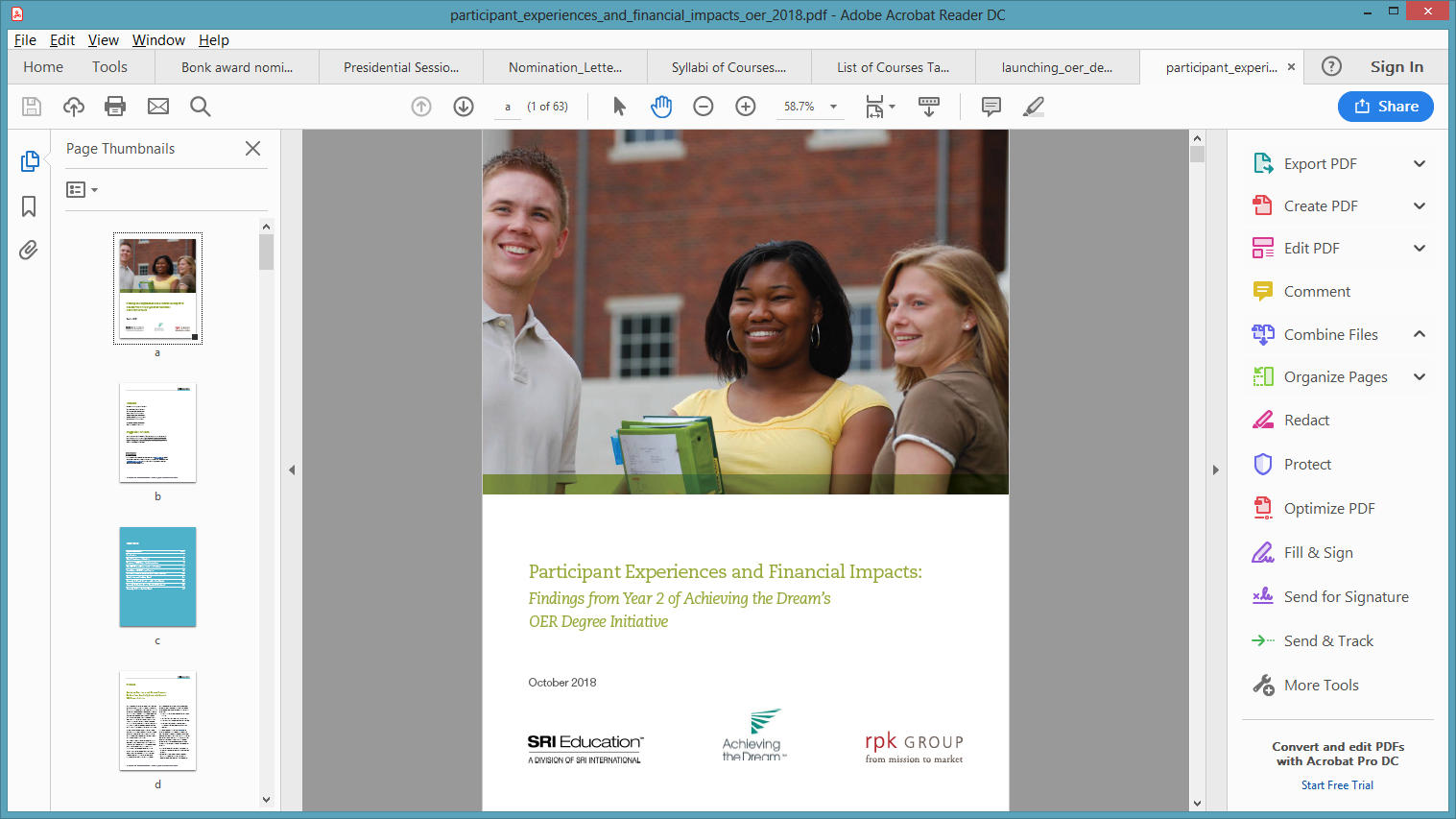 September 22, 20173. Binge Learning Experiences What Online Education Can Learn from NetflixHenry Kronk, E-learning Inside Newshttps://theumlaut.com/binge-learning-is-online-education-s-killer-app-84da18f8ae76
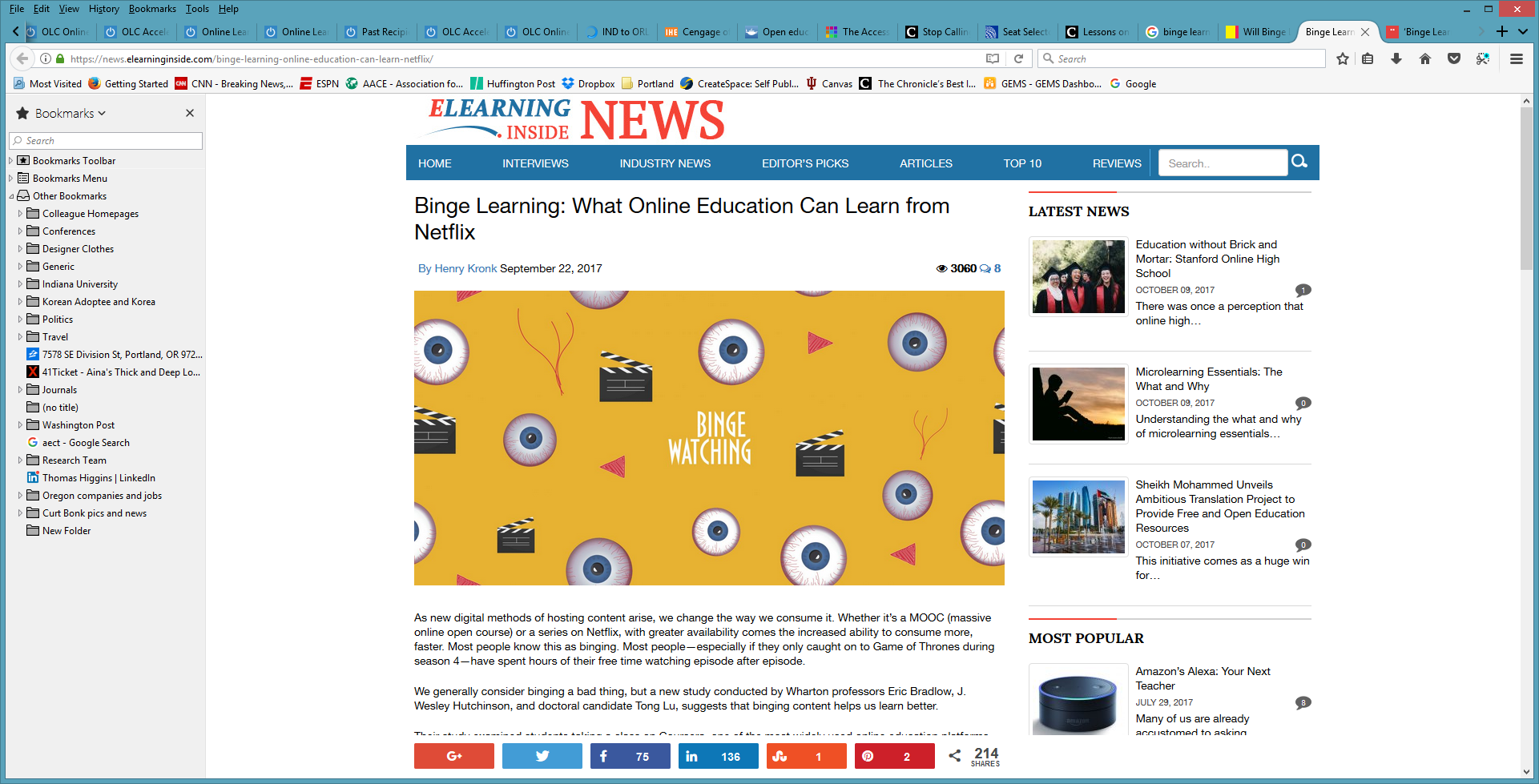 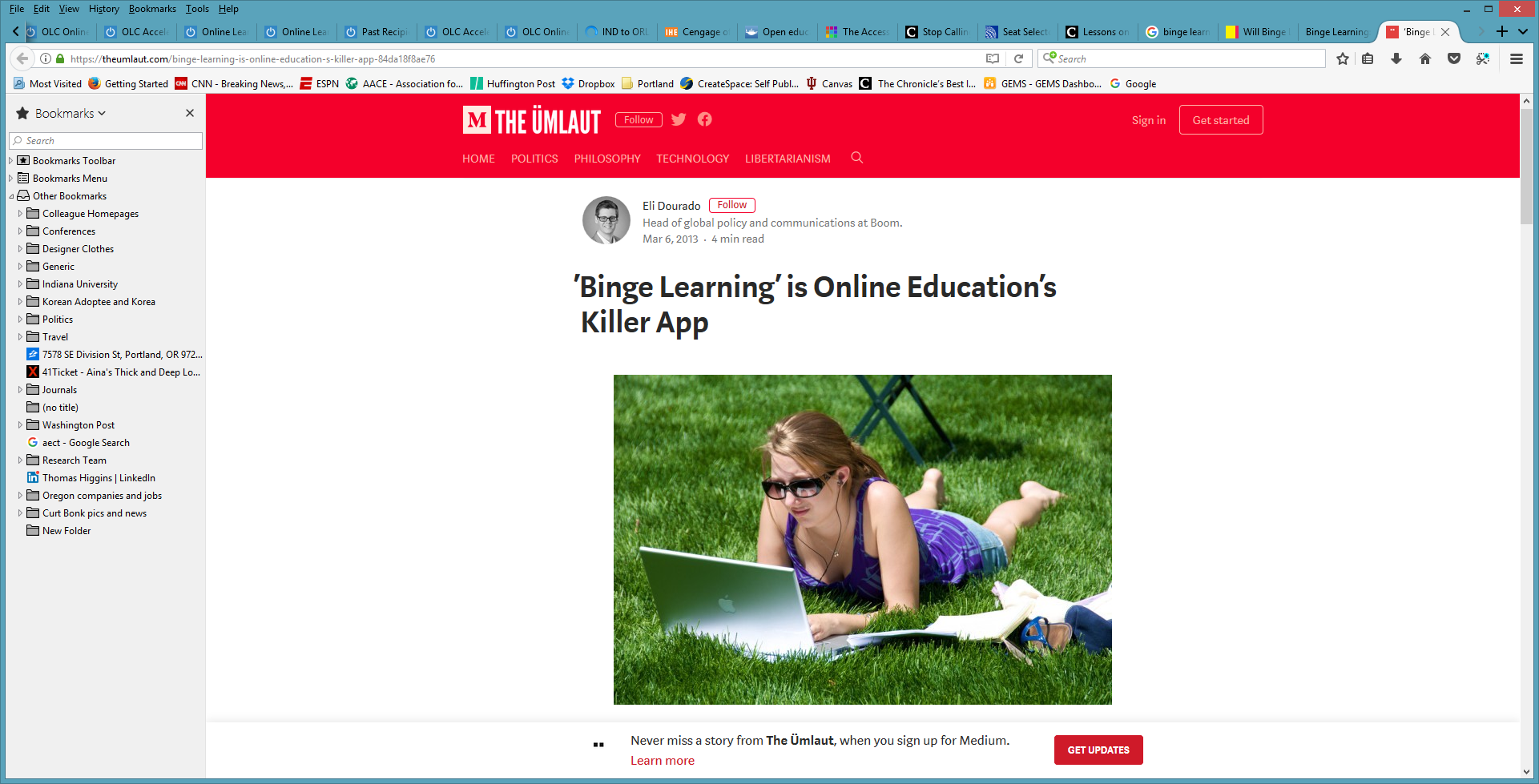 March 6, 20184. Rise of Super E-Mentors and CoachesBy connecting Chinese pupils with North American teachers, Beijing-based platform is building cultural bridges, one online English class at a time. Most Innovative Companies, Fast CompanyInterview with VIPKid CEO CEO Cindy Mihttps://www.fastcompany.com/company/vipkid
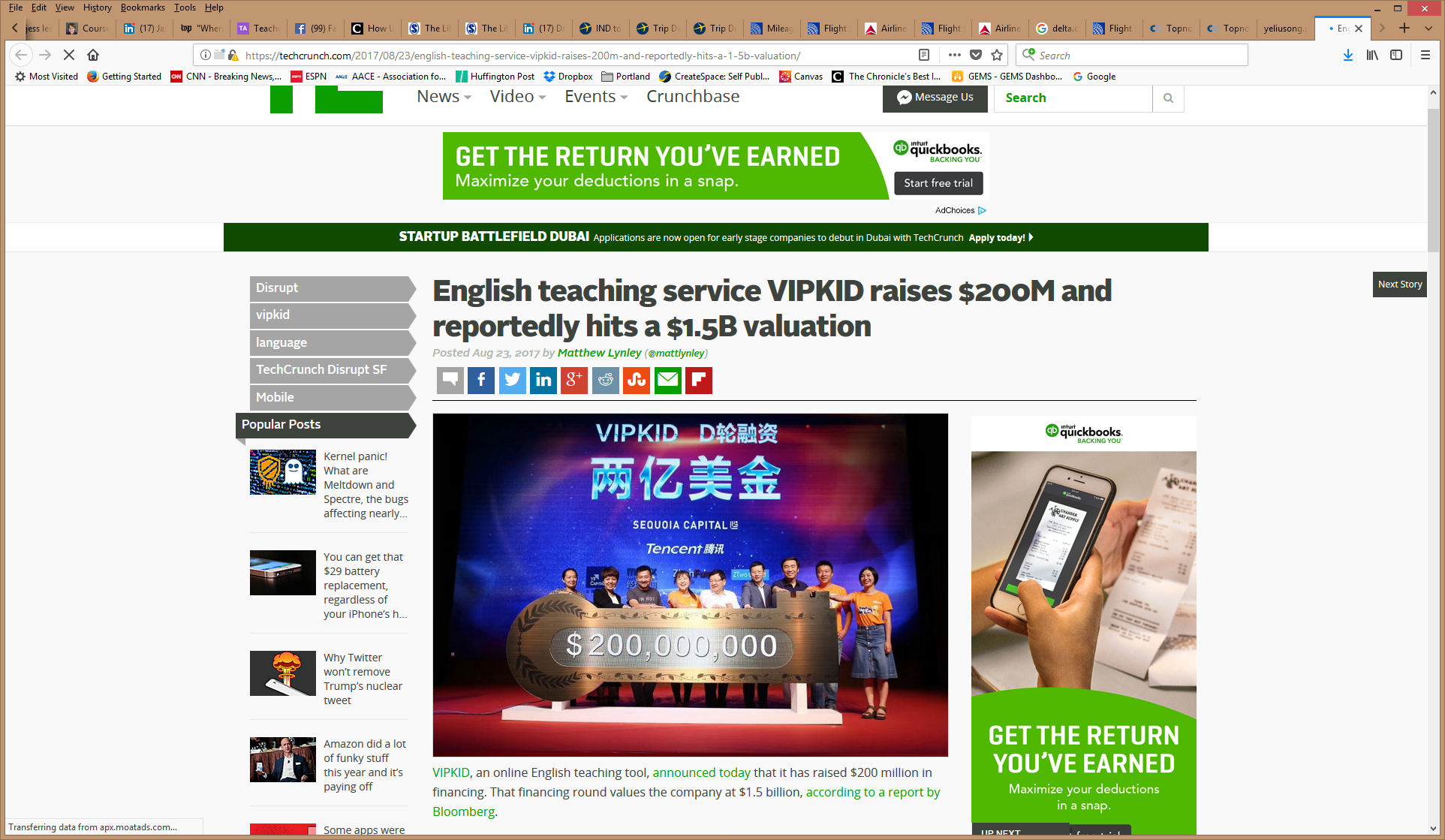 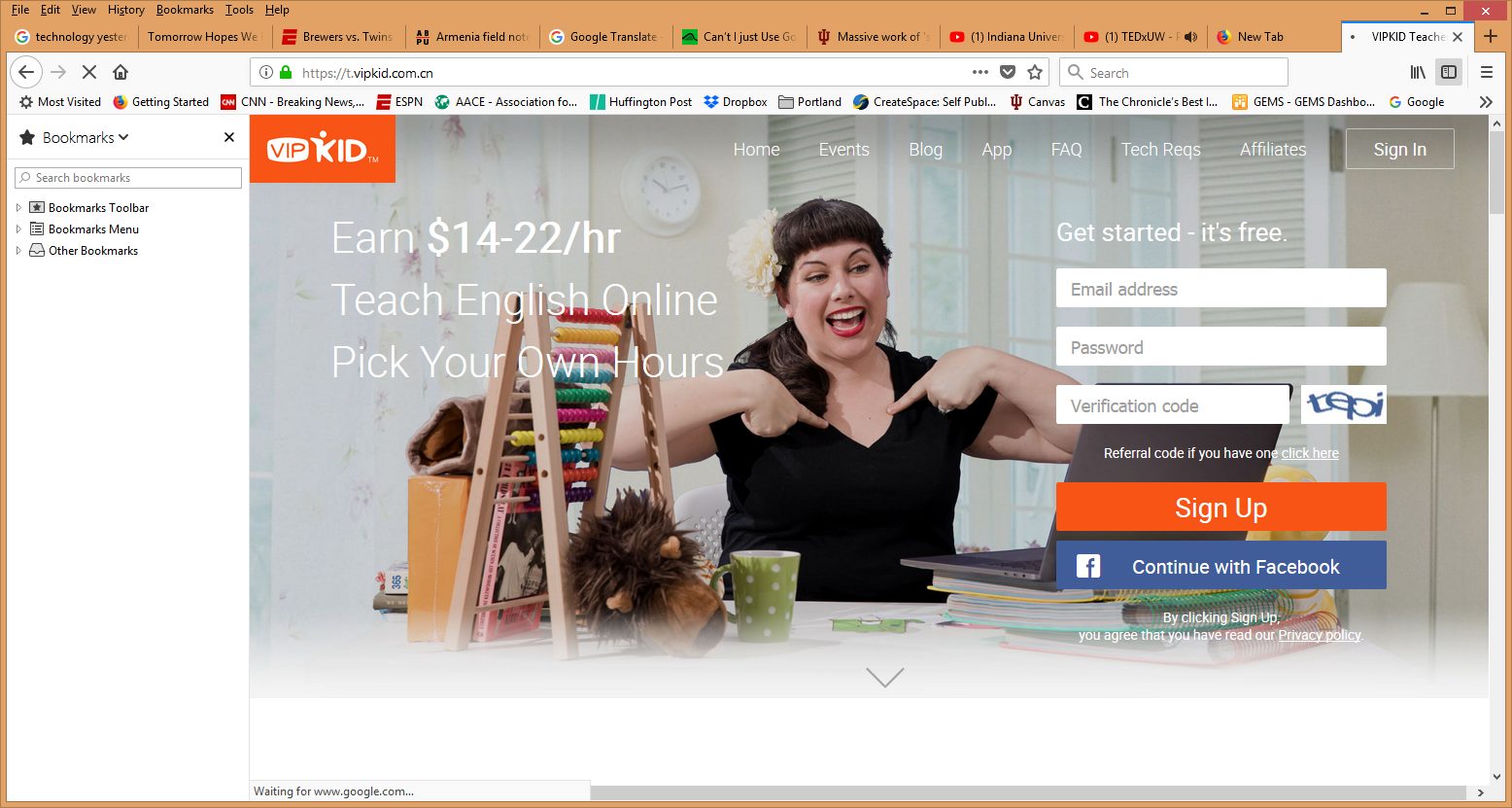 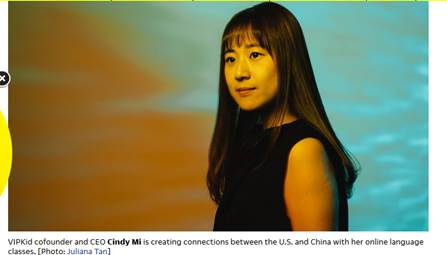 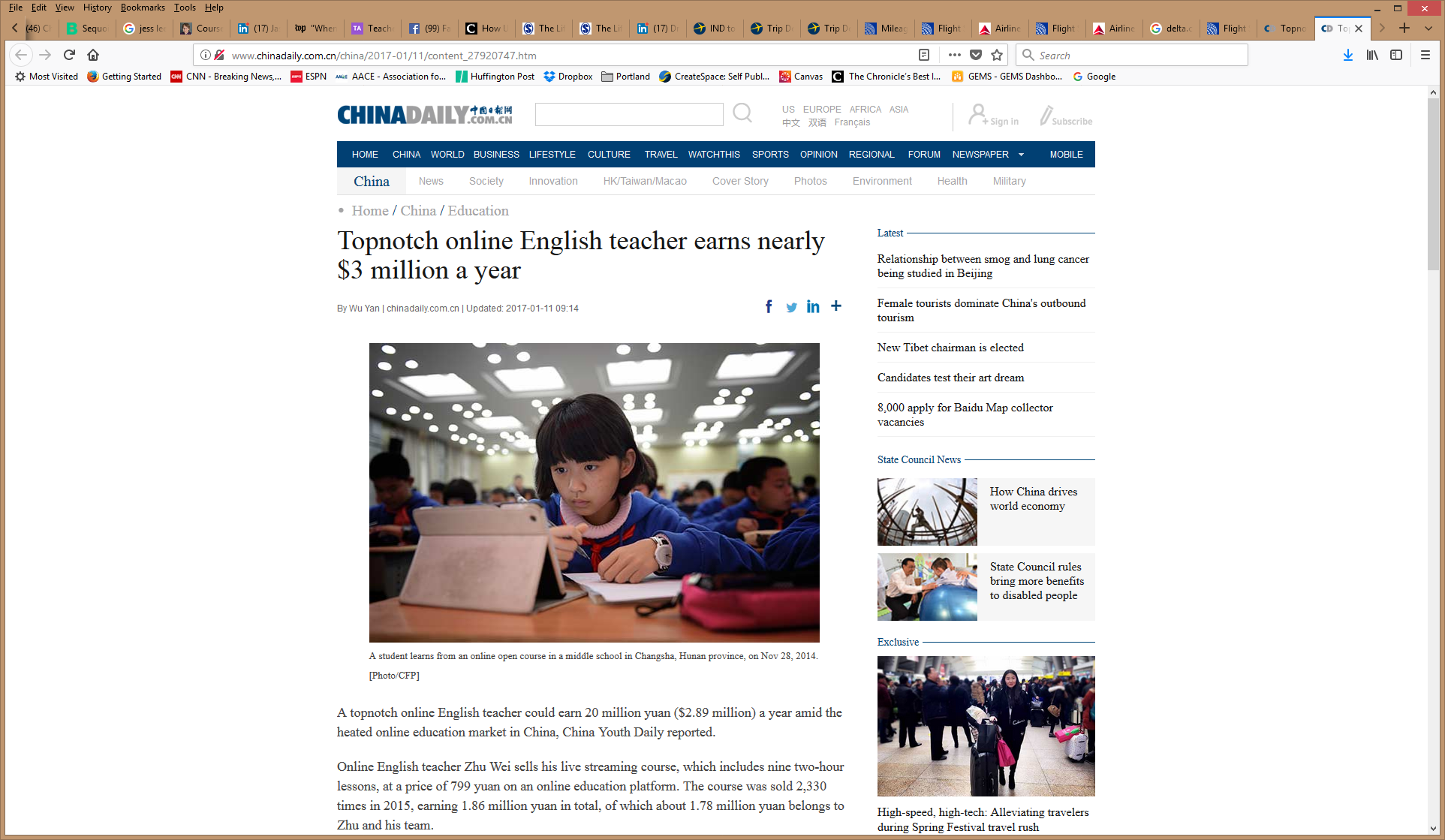 February 27, 20175. Web Conferencing WallsGlobal Learning Partner or PBL Team Selection Wallshttp://www.thelivingmoon.com/43ancients/02files/Library_Alexandria.html
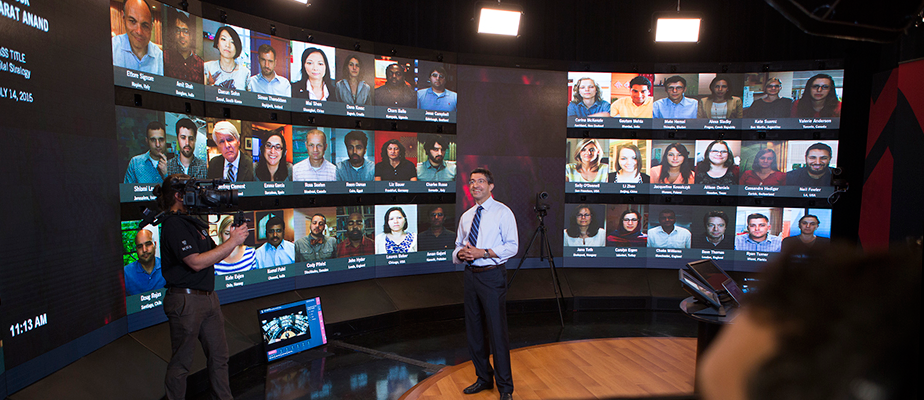 September 26, 20186. Interactive Agents and TutorsPushing the Boundaries of Learning With AILindsay McKenzie, Inside Higher Edhttps://www.insidehighered.com/digital-learning/article/2018/09/26/academics-push-expand-use-ai-higher-ed-teaching-and-learning https://www.ibm.com/blogs/research/2018/08/mandarin-language-ai/ https://www.youtube.com/watch?time_continue=4&v=7EuSTu1iR2A 1:17: http://curtbonk.com/mandarin.html
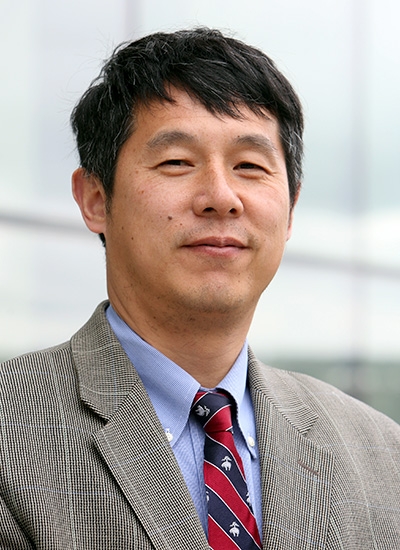 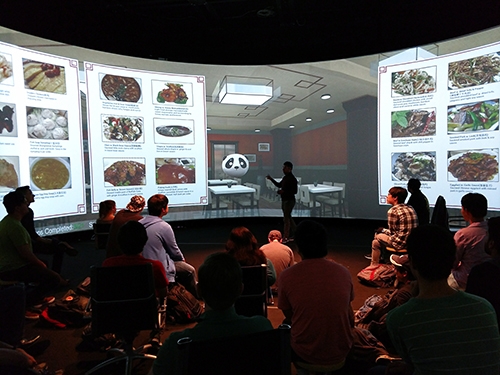 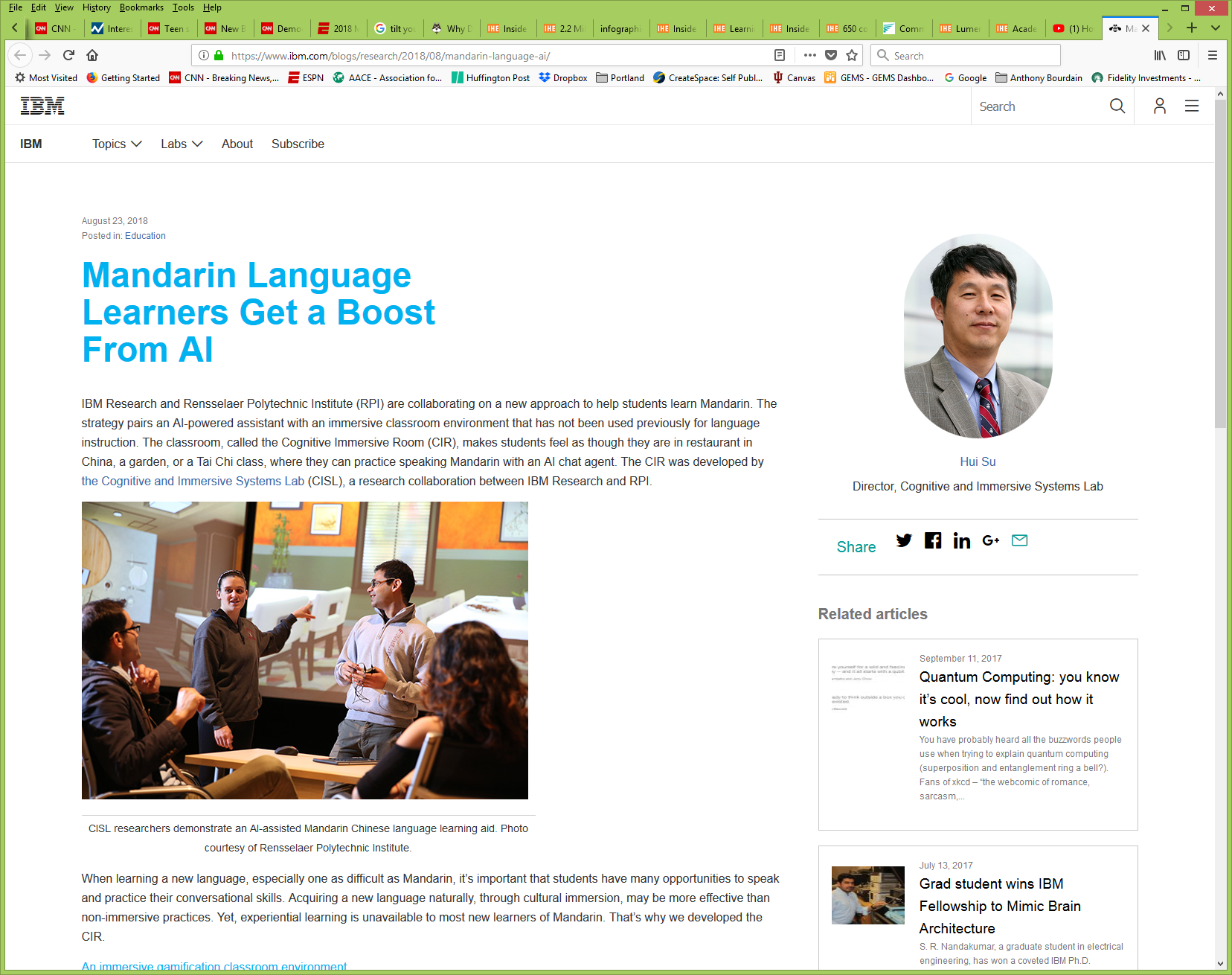 January 30, 20177. Professor Einstein PDA’shttp://www.usatoday.com/story/tech/2017/01/30/robotic-barista-now-serving-really-fast/95888780/
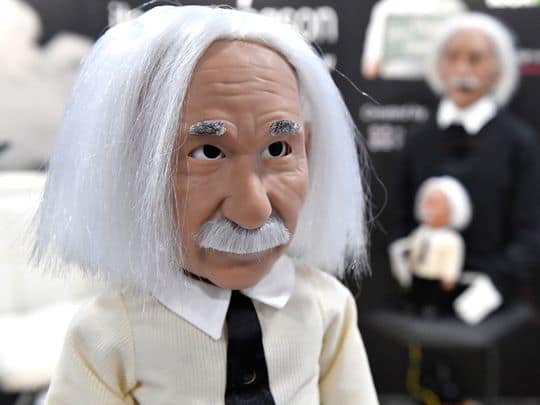 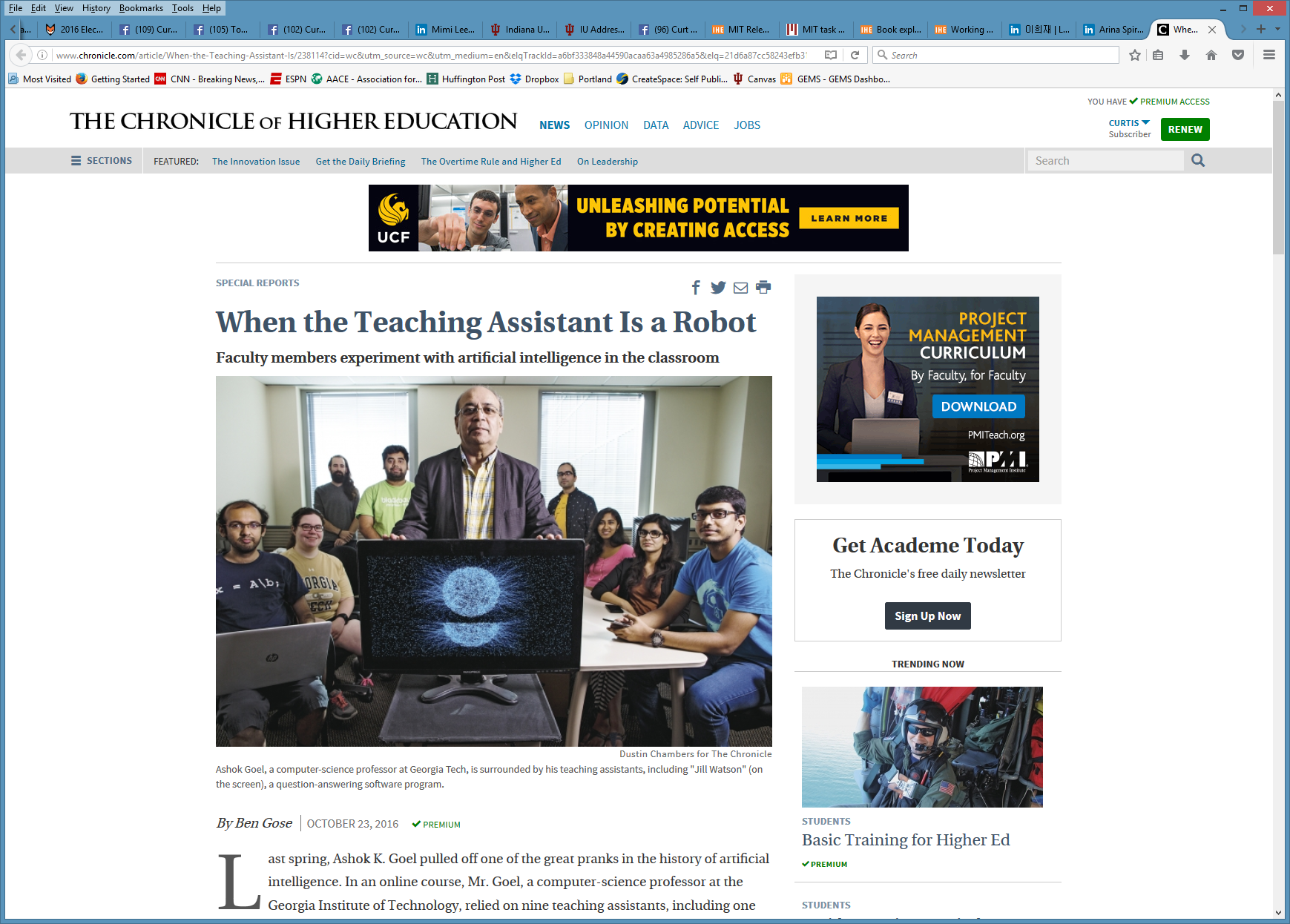 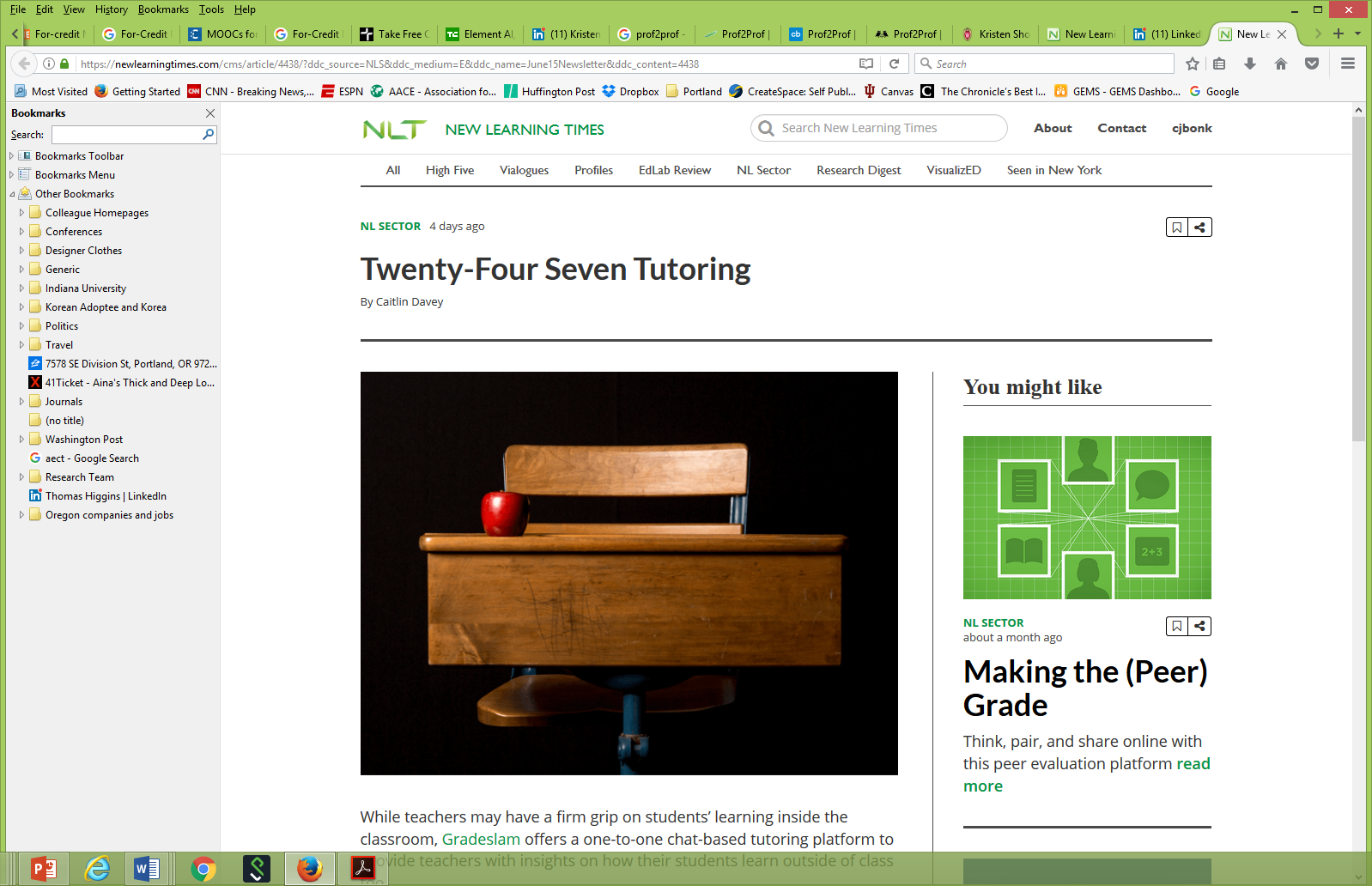 Professor Einstein, an educational Wi-Fi connected robot is on display at the Hanson Robot display during the opening day of Consumer Electronics Show 2017. (Photo: Robert Hanashiro, USA TODAY)http://www.usatoday.com/story/tech/2017/01/30/robotic-barista-now-serving-really-fast/95888780/
February 27, 20178. Robot Collaborators/Partnershttp://www.thelivingmoon.com/43ancients/02files/Library_Alexandria.html
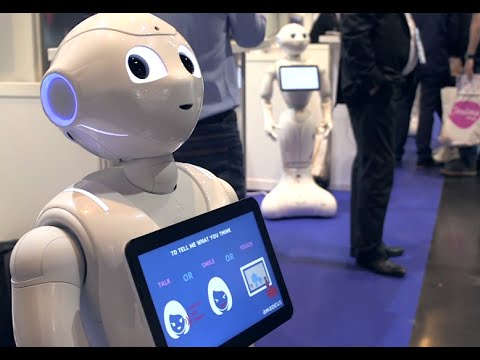 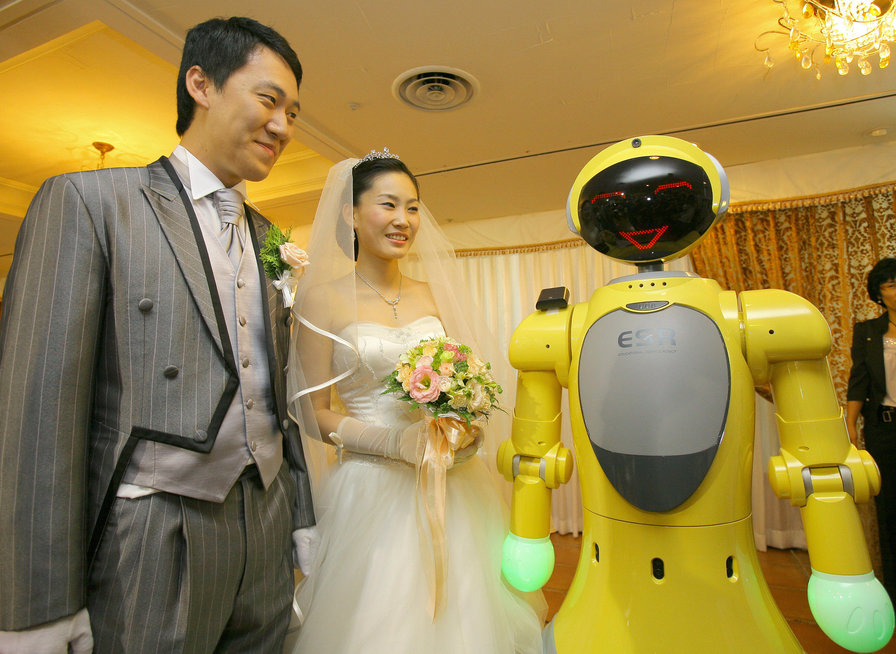 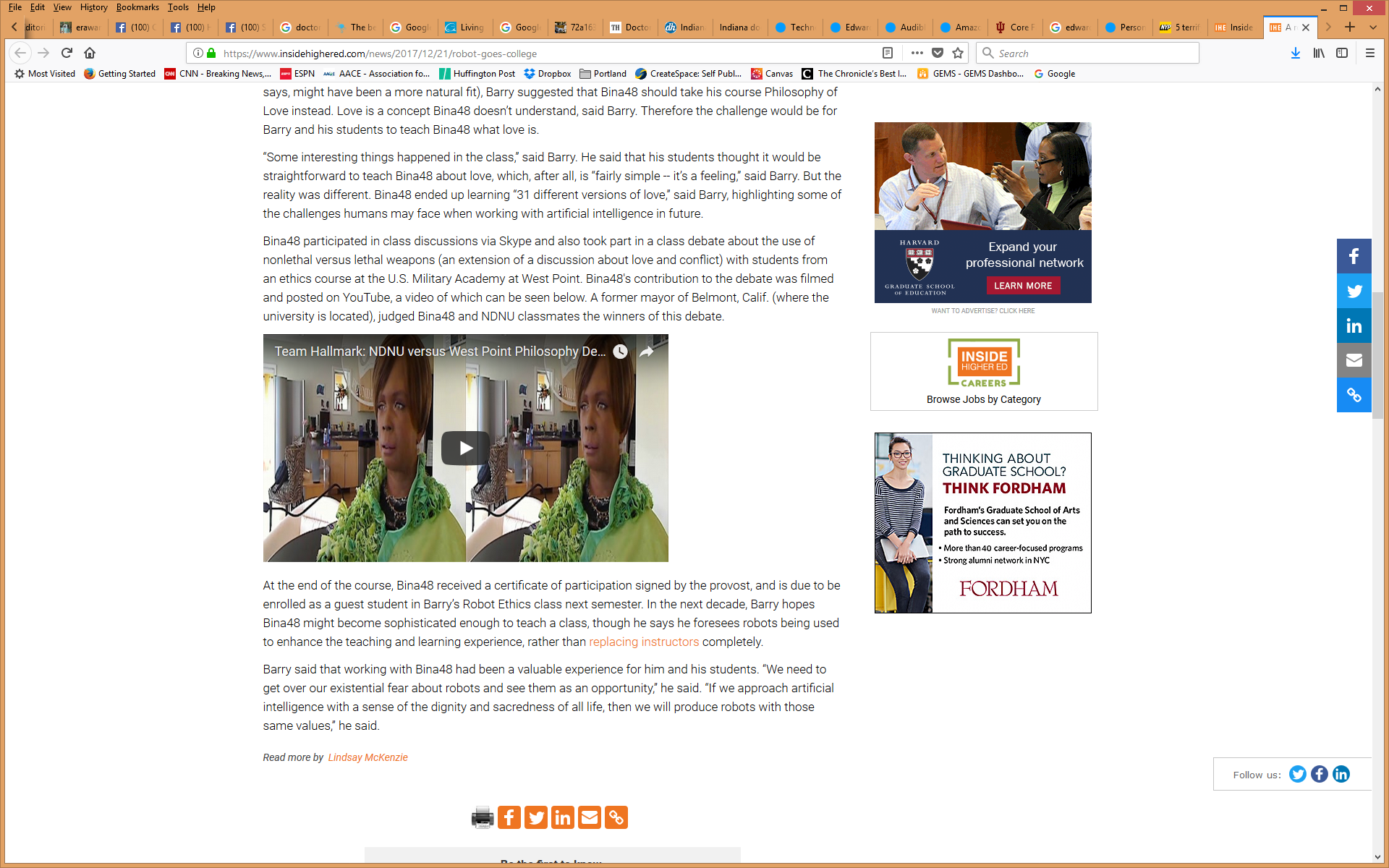 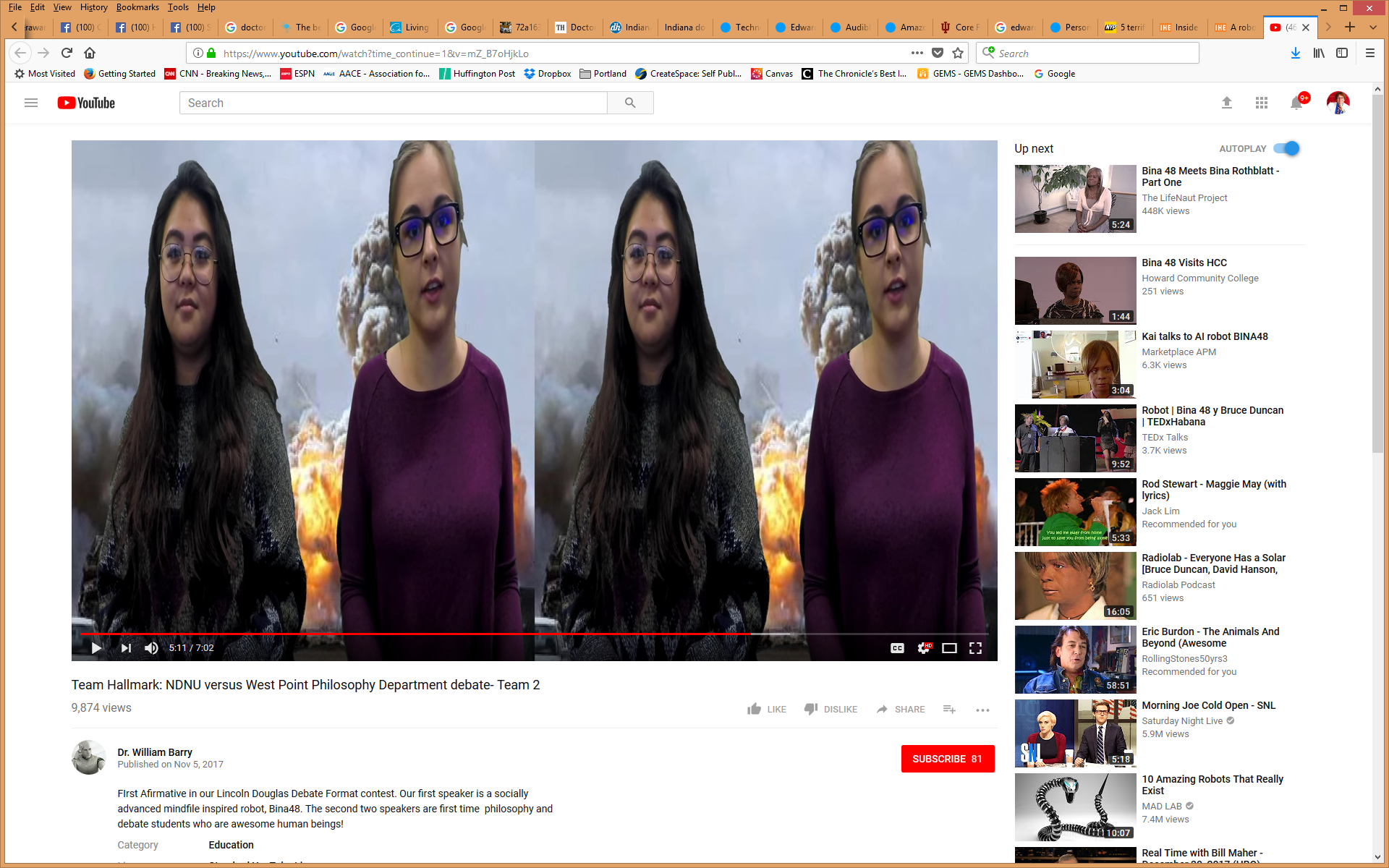 9. Café Classroom andCafé ConnectednessStarbucks Your Classroom!Oskar Cymerman, Teaching Channelhttps://www.teachingchannel.org/blog/2016/07/29/starbucks-your-classroom/
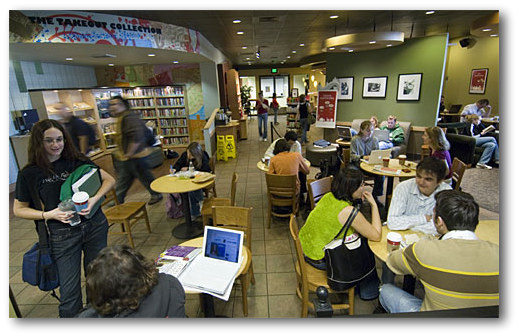 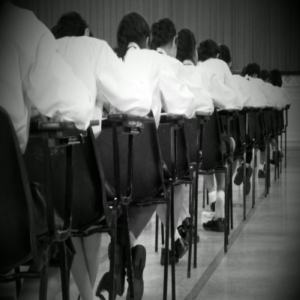 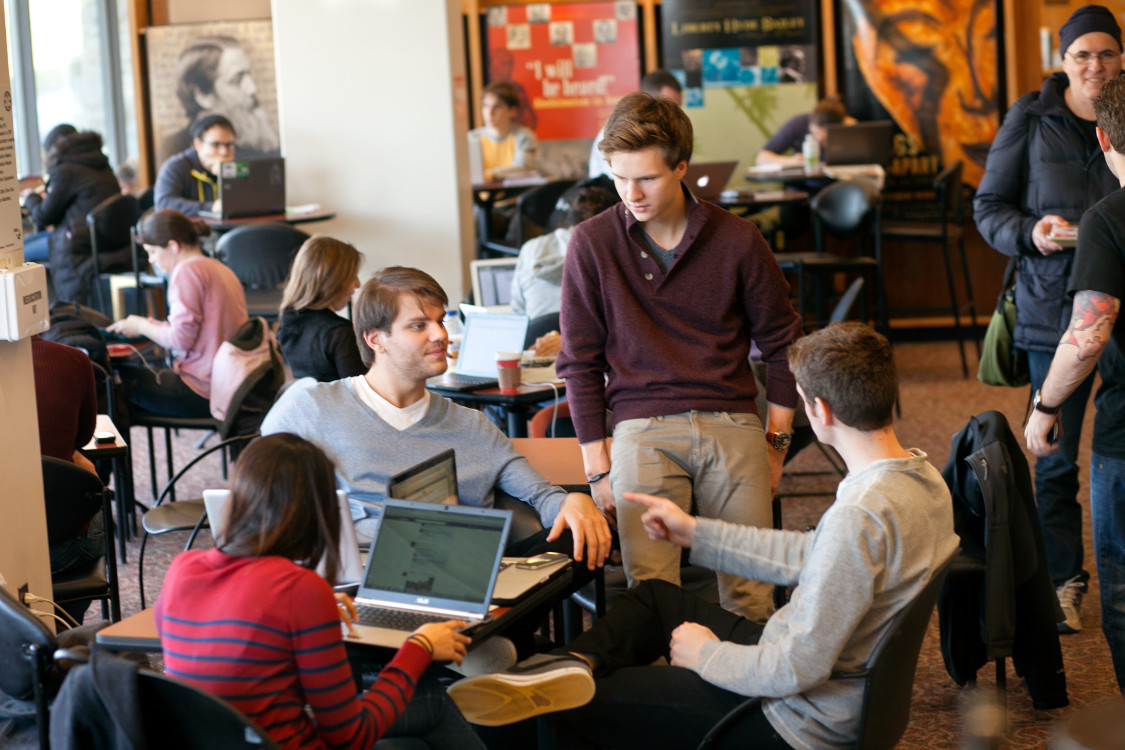 Sterile, industrial-era rows aren’t very attractive or motivating. …I believe the “Starbucks” environment will promote that freedom and movement…Freedom is the key ingredient to social-emotional well-being and deeper learning. Rows and columns constrict. They hold and stifle.
10. Instructional Designer Morphs into Learning Environment Engineer
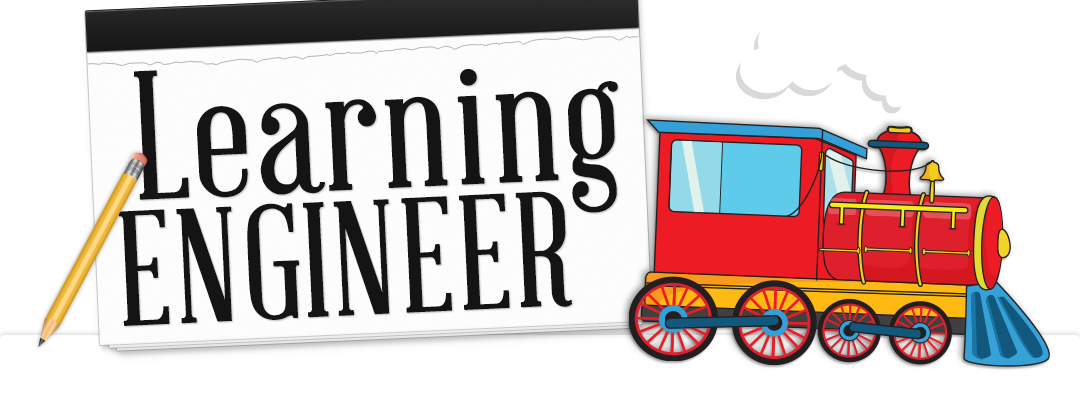 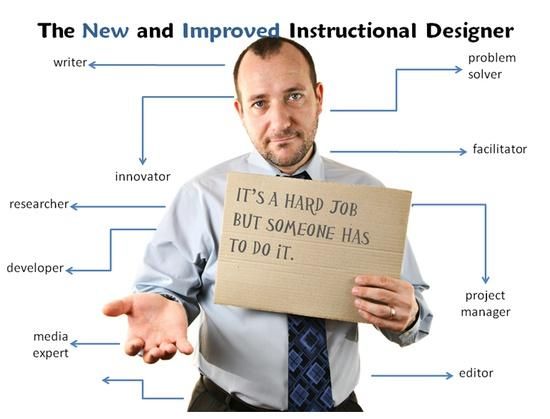 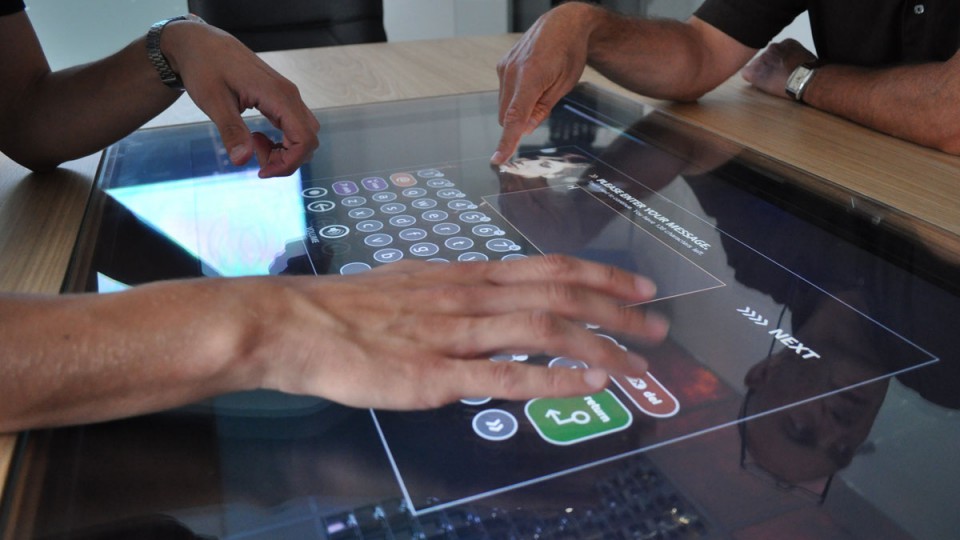 The Education 20/20 is coming within reach!
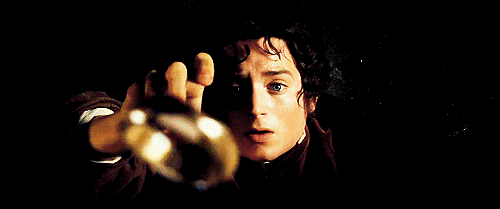 Remember…“I cannot do this alone.”Slides at: TrainingShare.comPapers: PublicationShare.comFree book:  http://tec-variety.com/ Email: cjbonk@indiana.edu
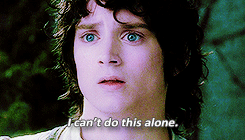 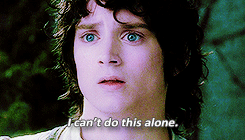 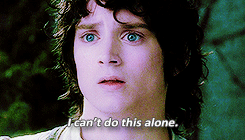 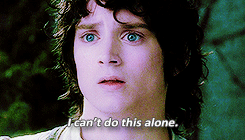 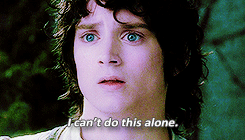 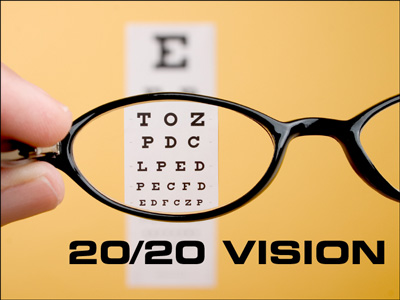 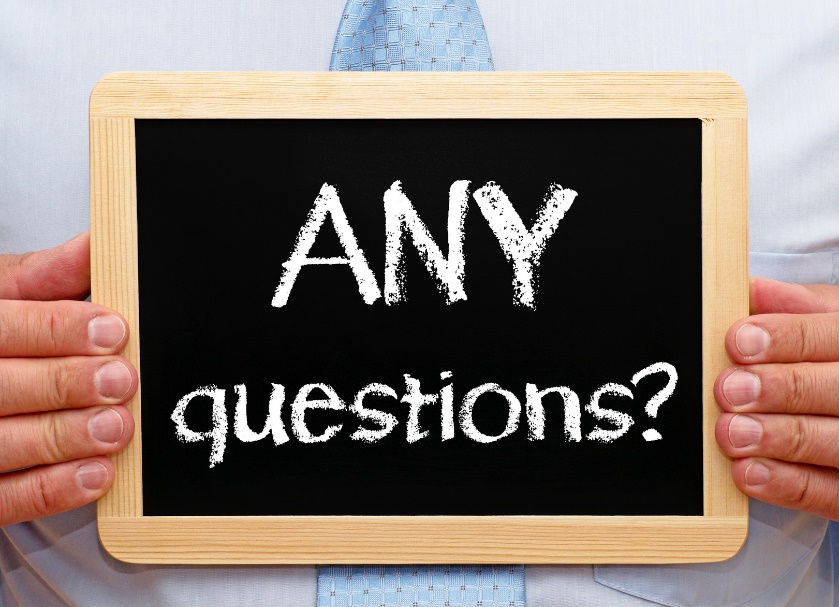